FREIZEITAKTIVITÄTEN
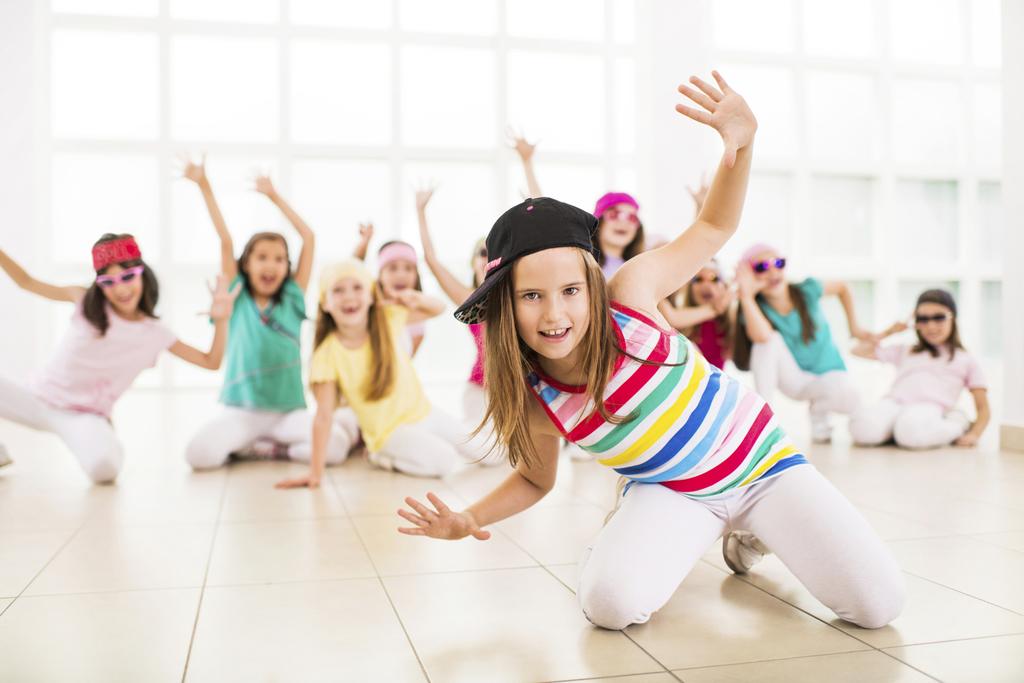 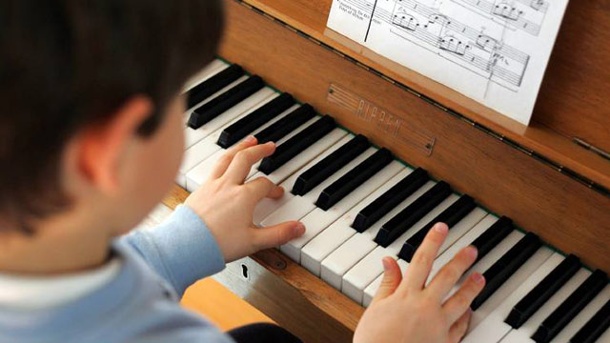 Kennst du Freitzeitaktivitäten?
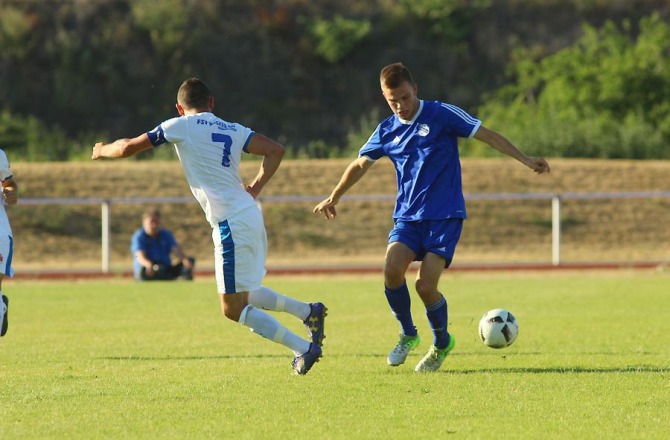 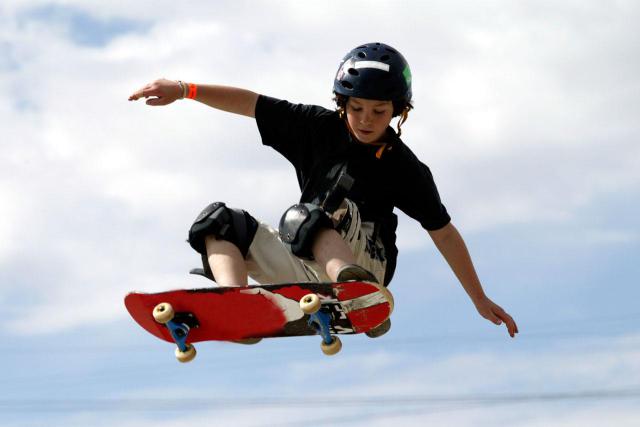 Wie heißen folgende Aktivitäten auf Englisch?
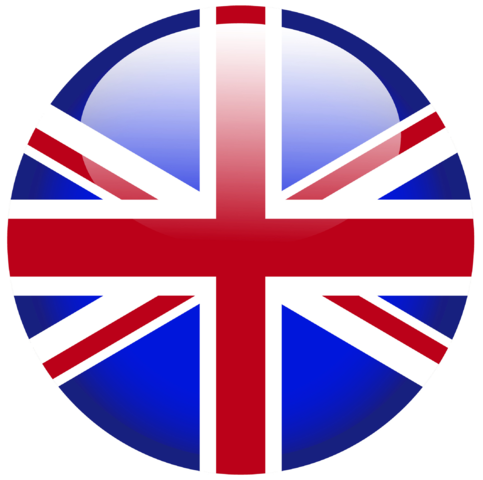 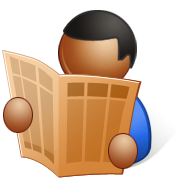 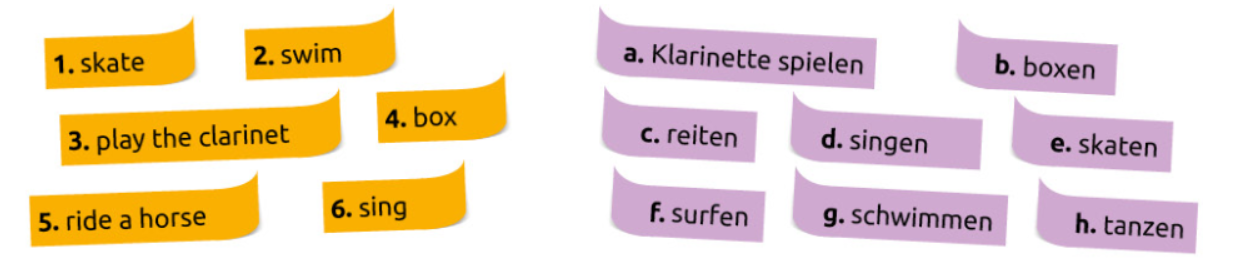 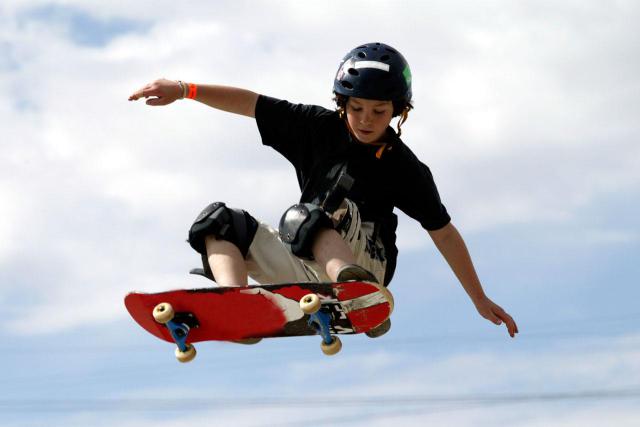 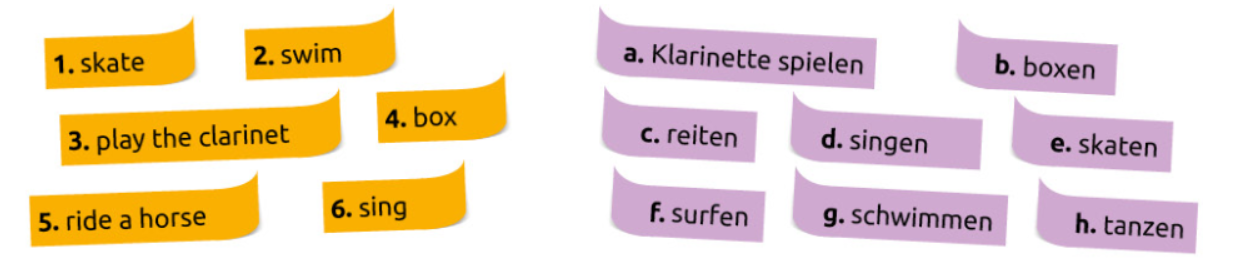 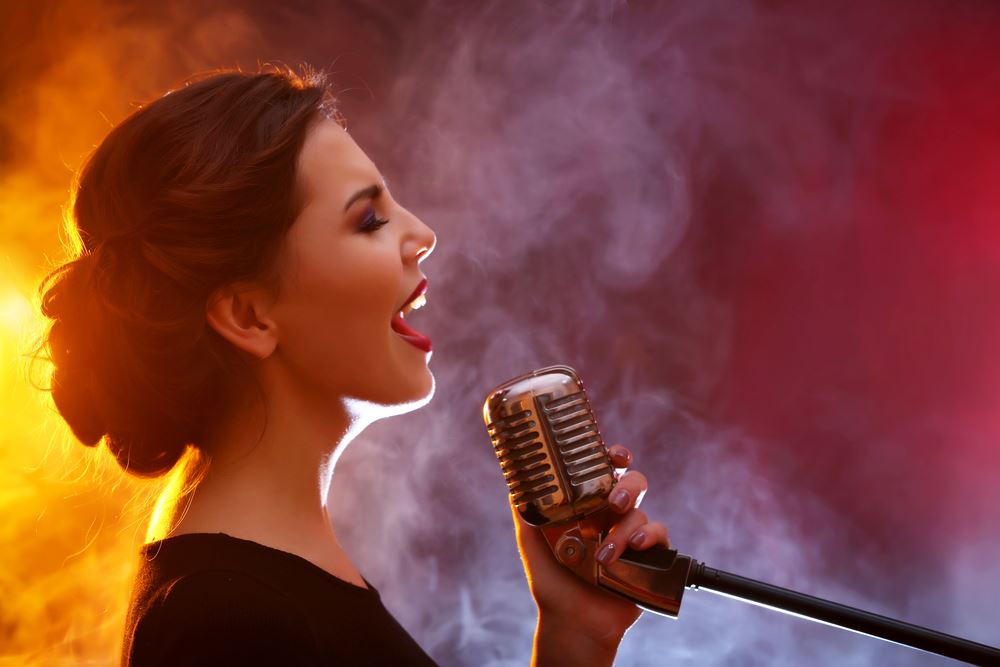 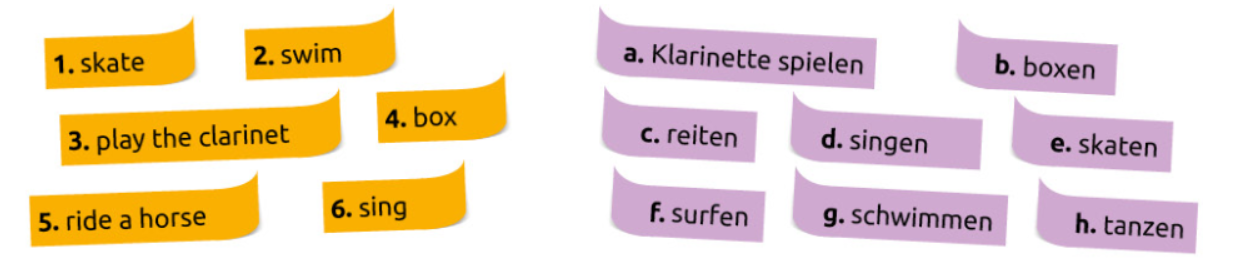 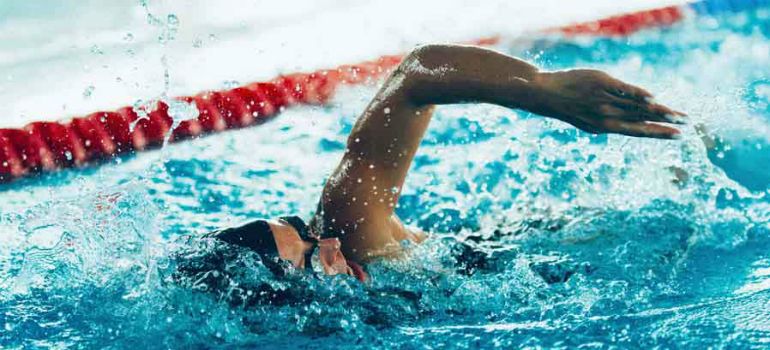 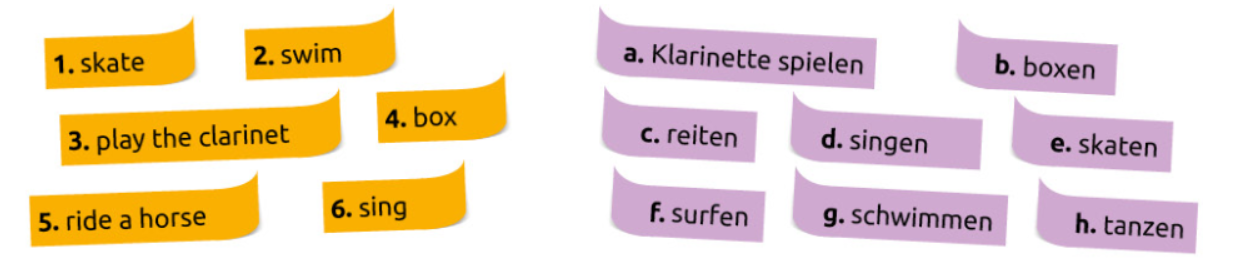 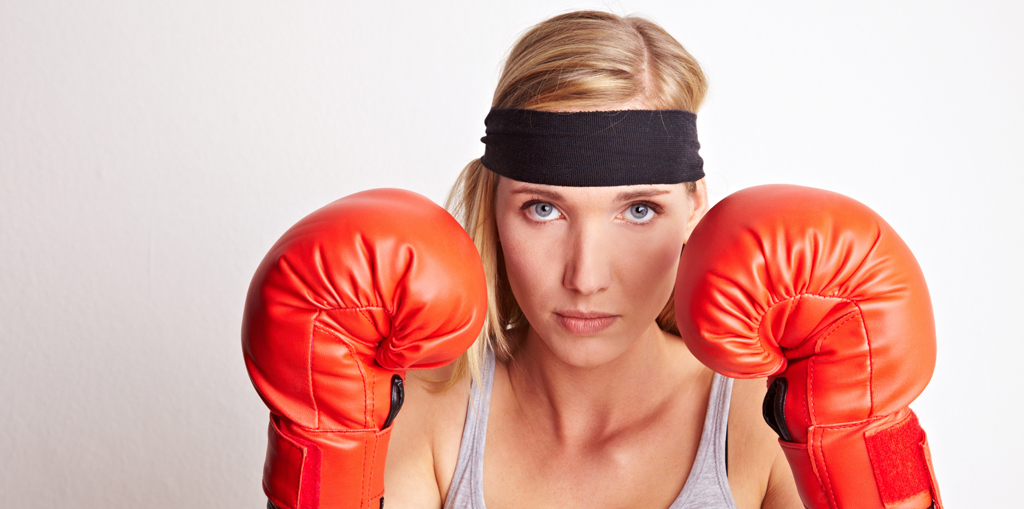 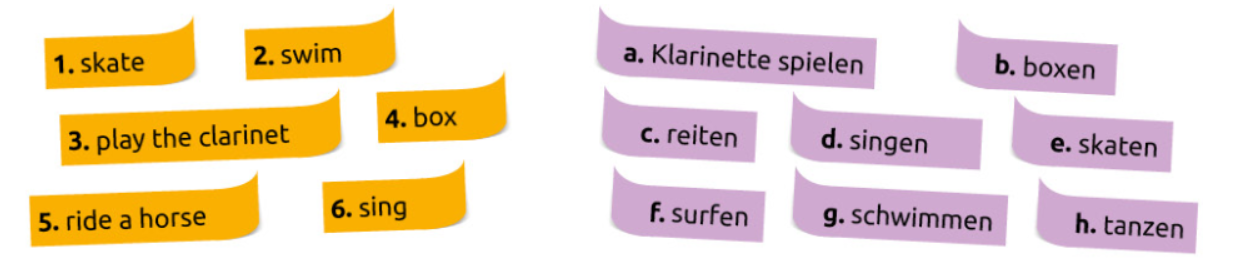 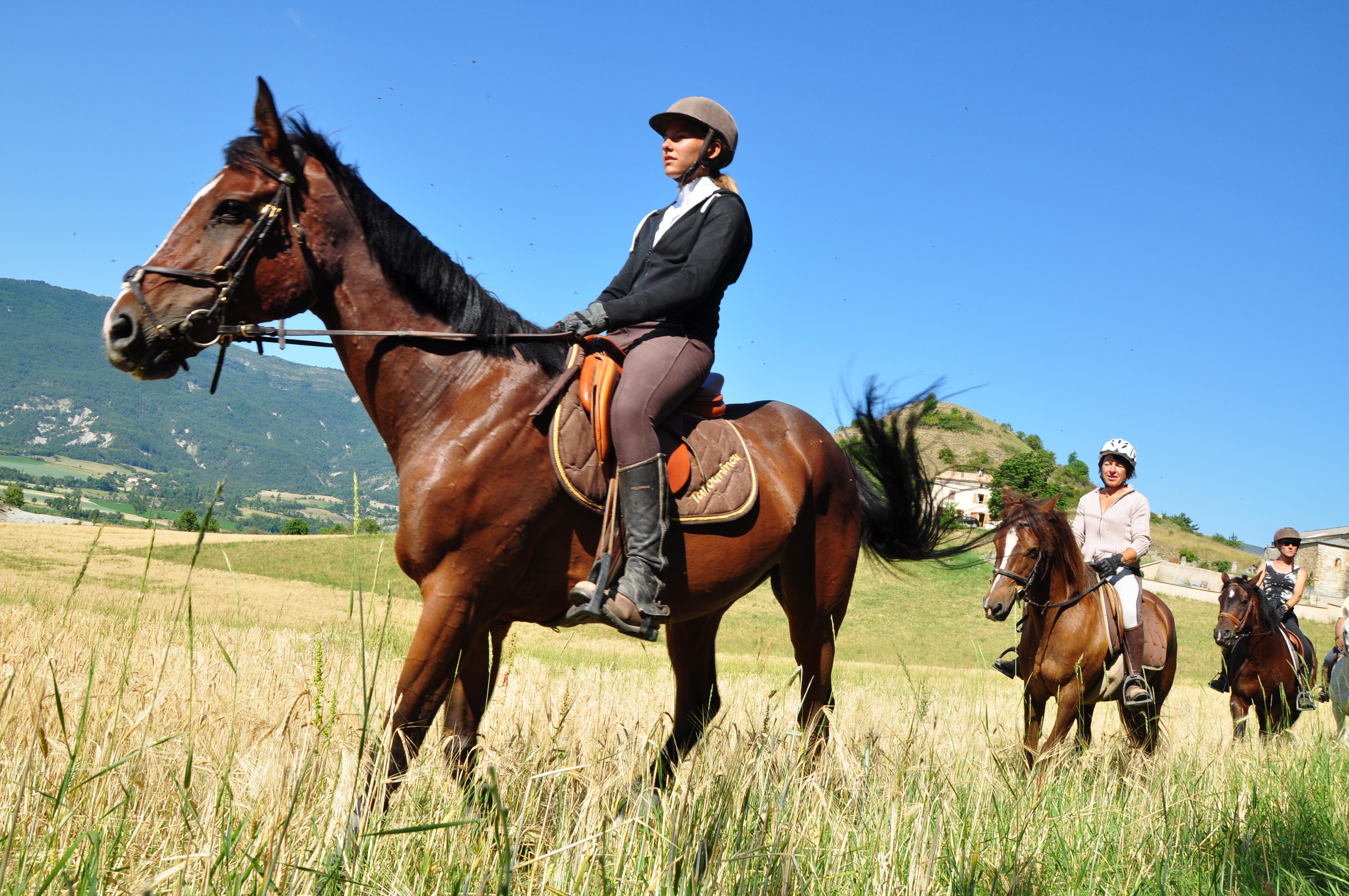 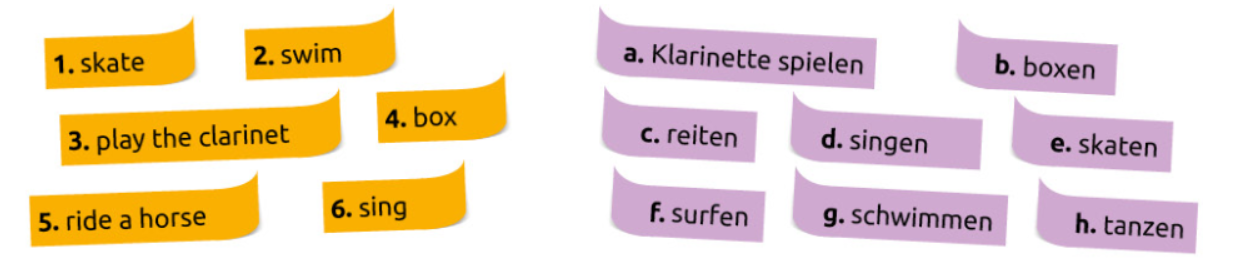 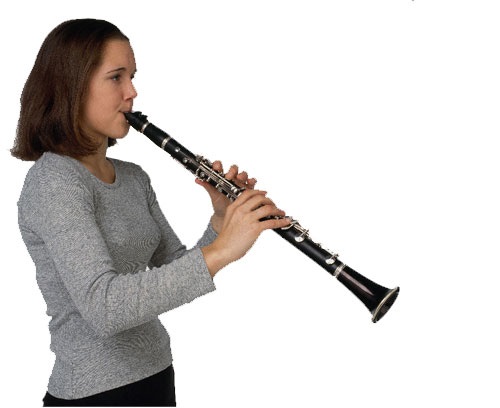 Und auf Deutsch?
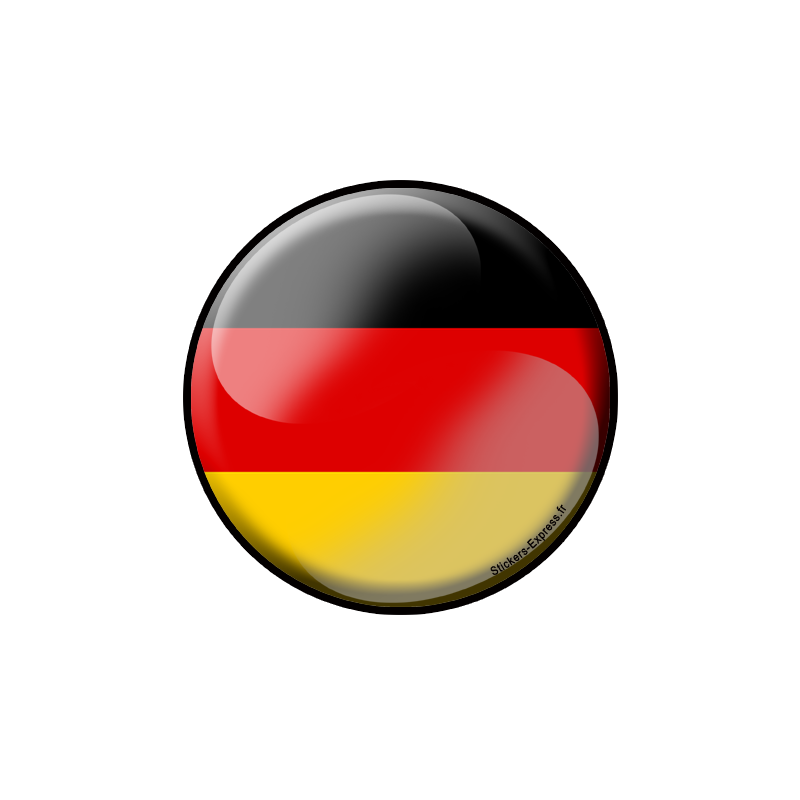 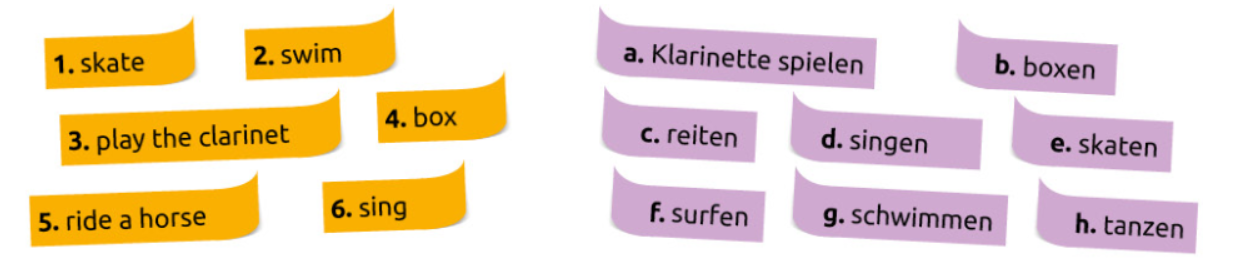 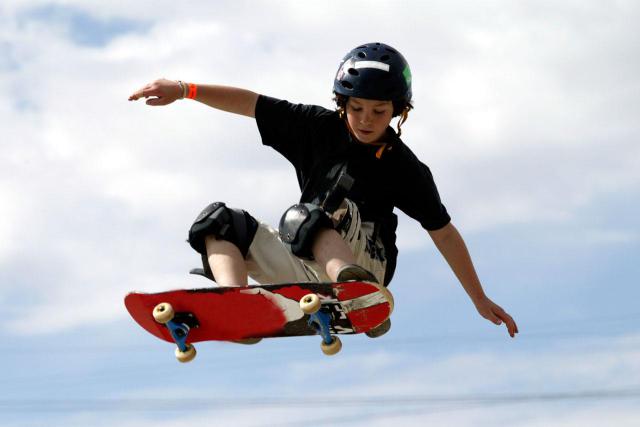 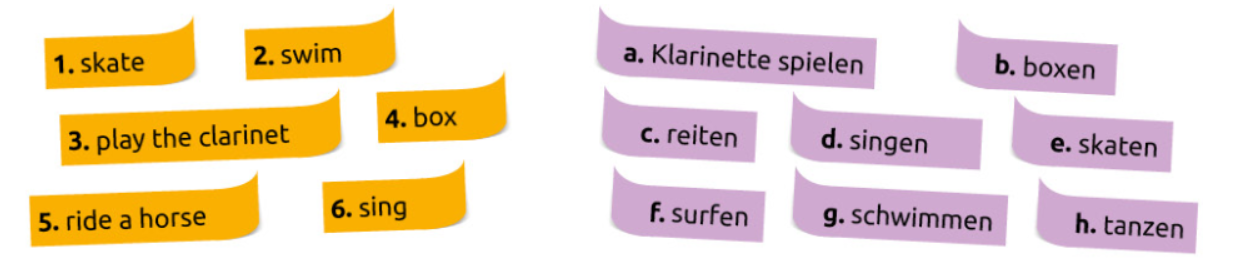 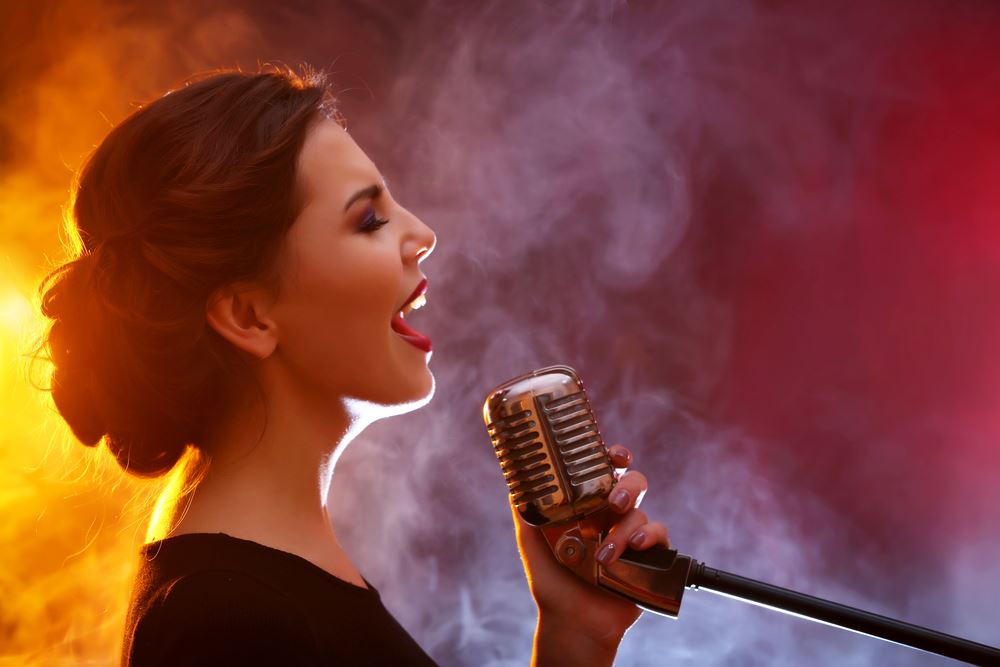 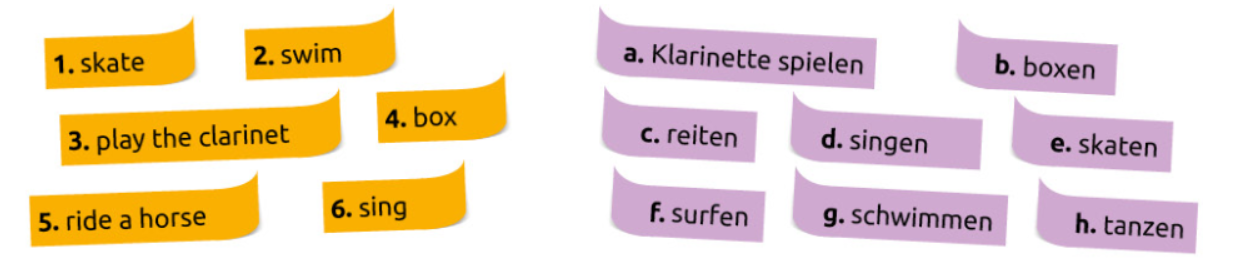 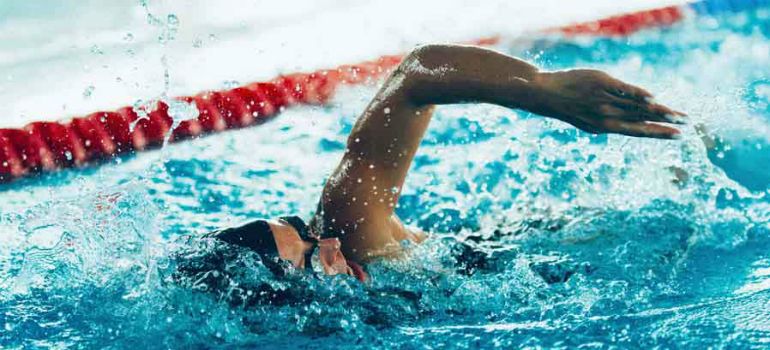 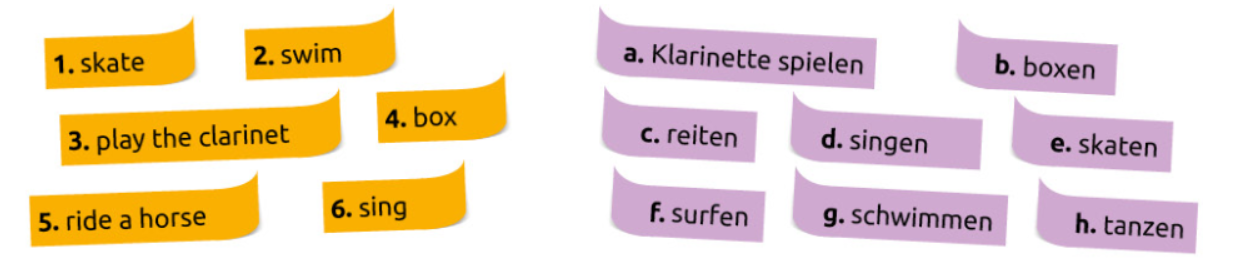 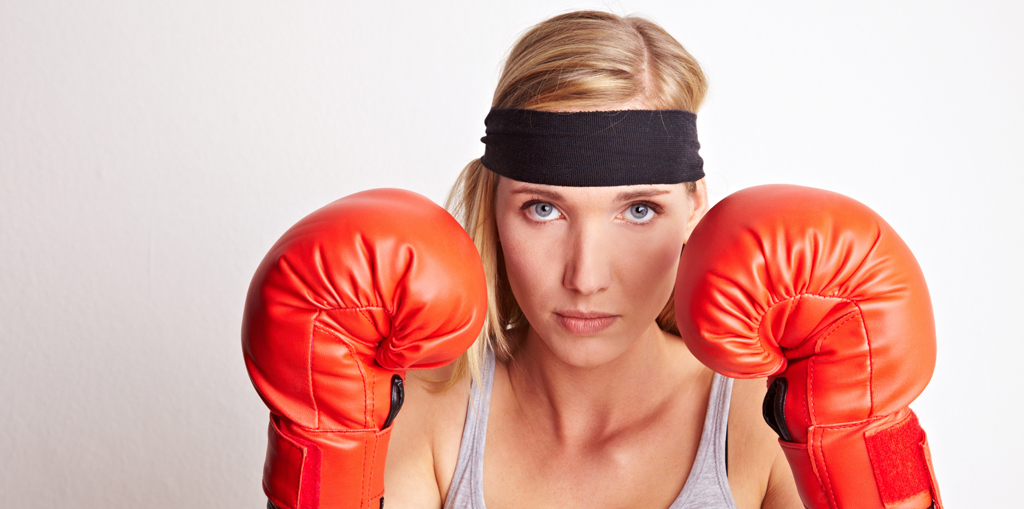 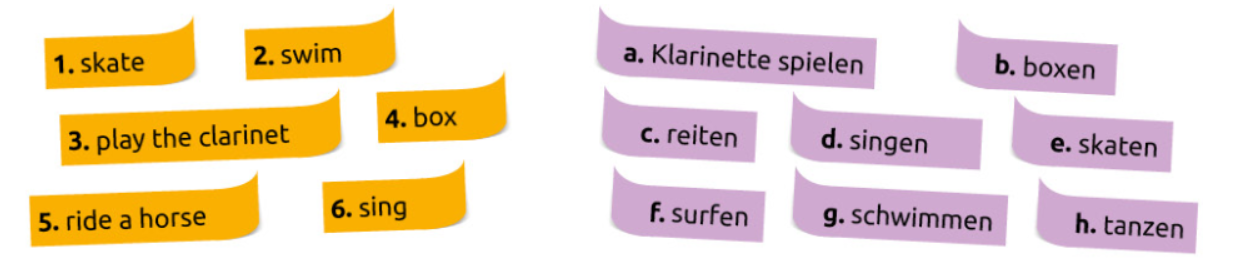 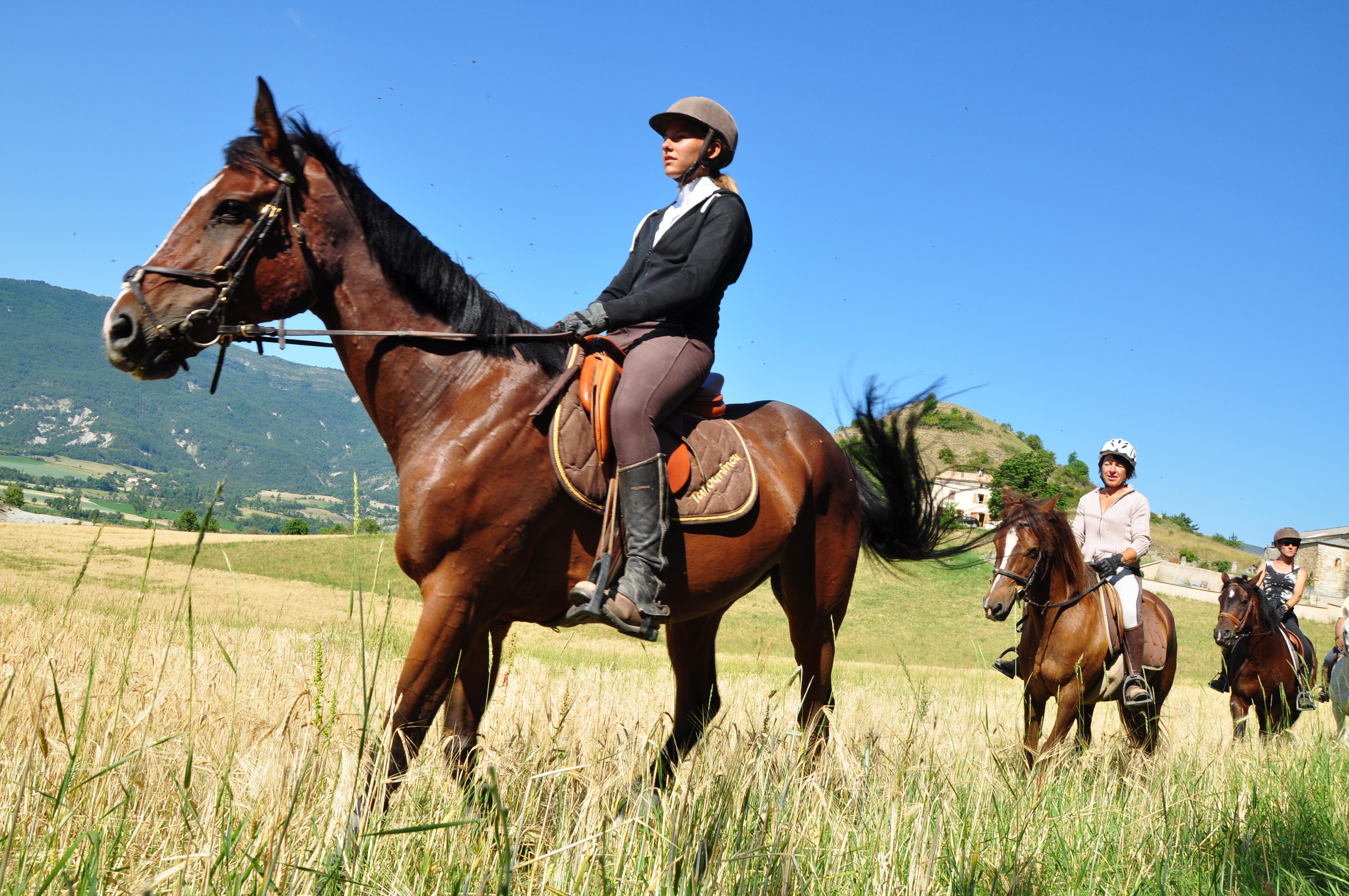 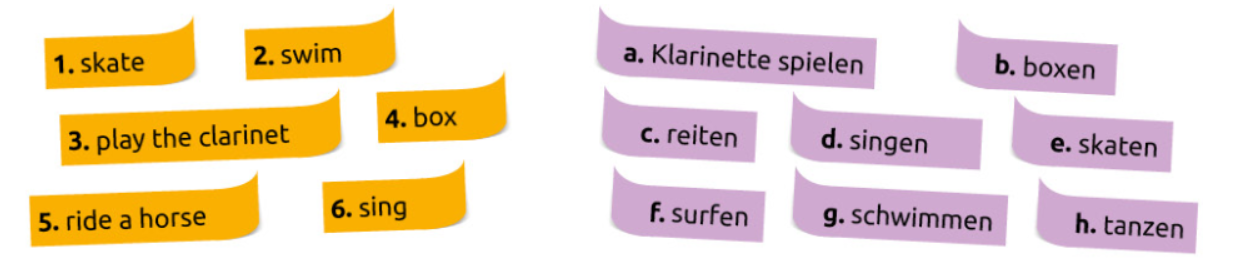 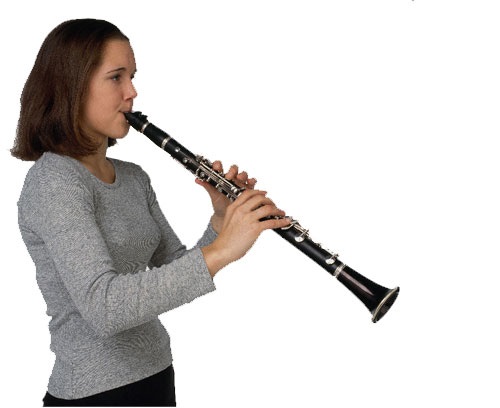 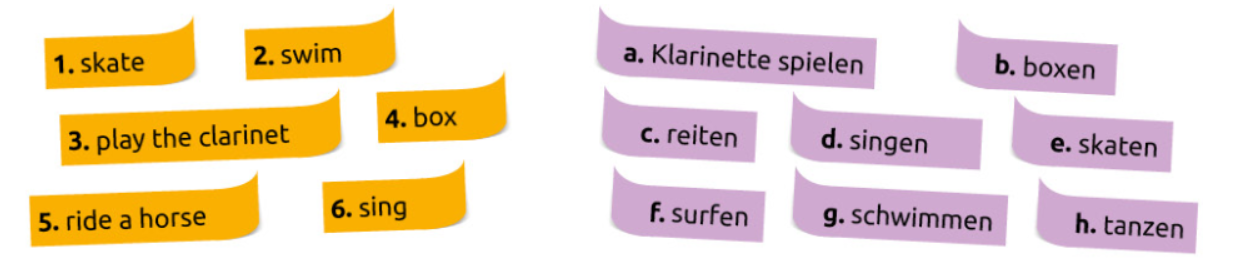 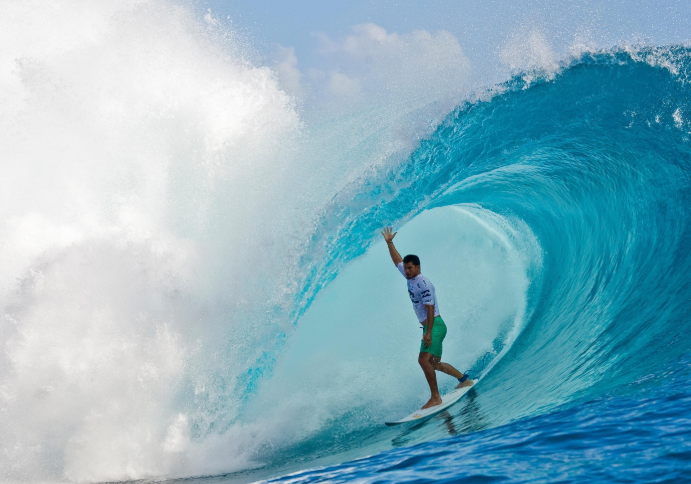 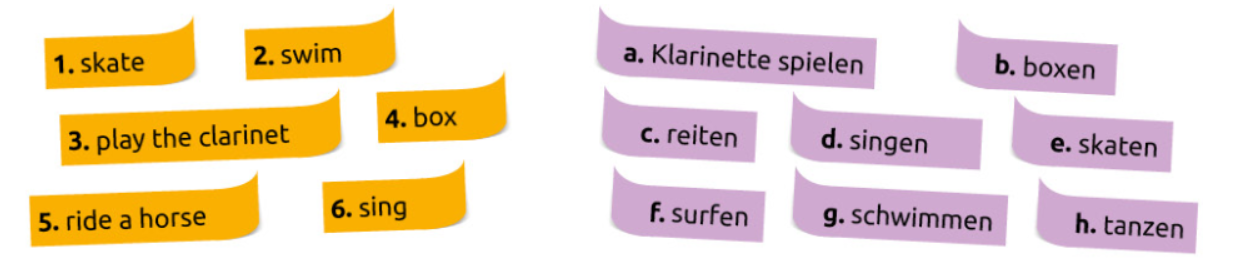 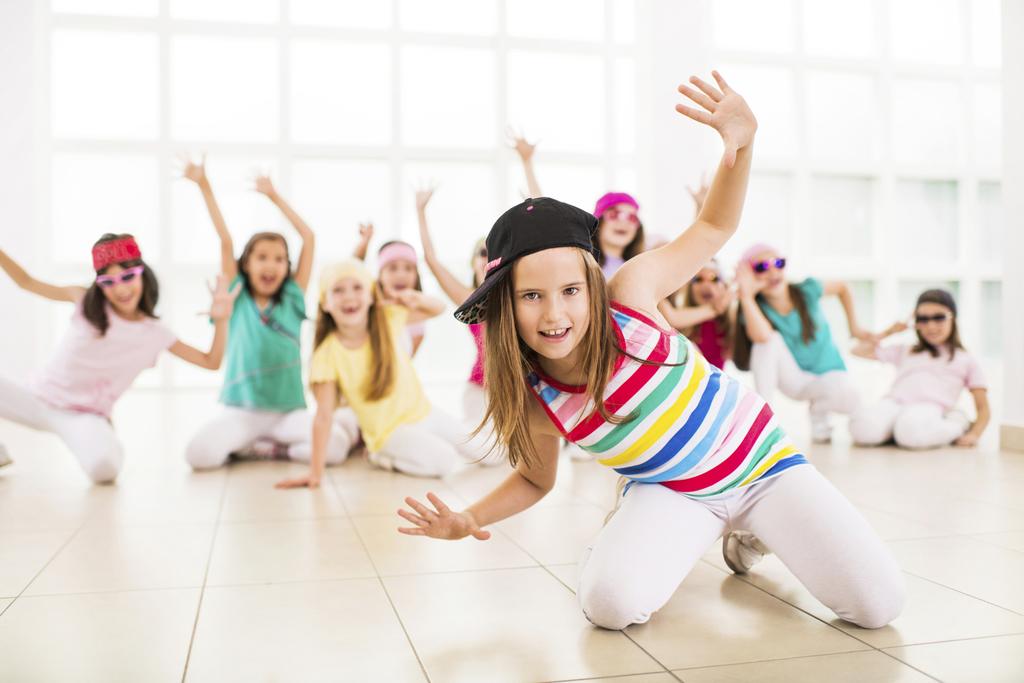 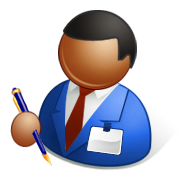 (Übungsheft Seite 11)
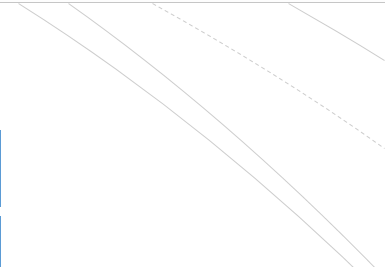 skaten
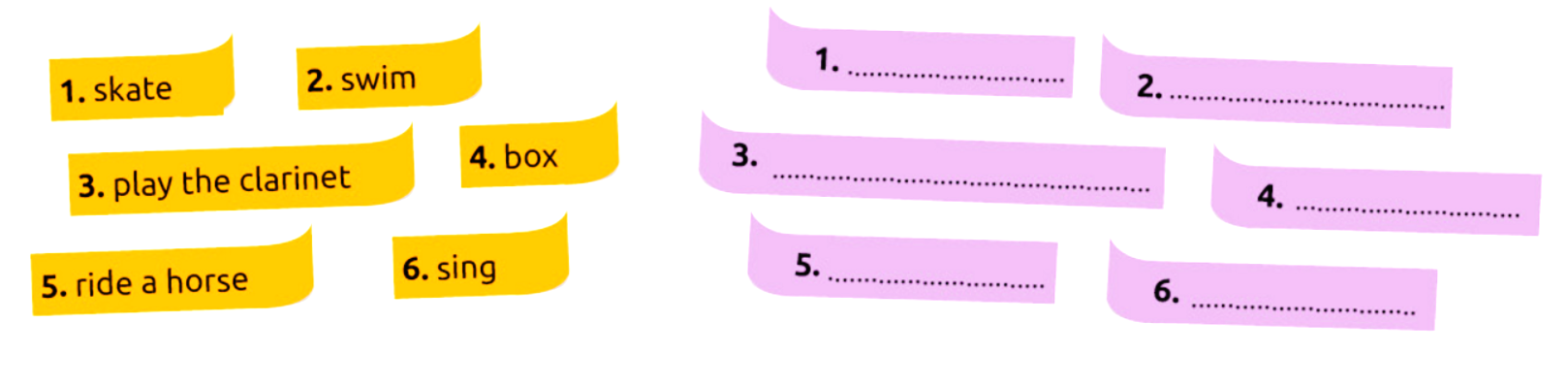 schwimmen
Klarinette
boxen
spielen
reiten
singen
 Que remarques-tu sur la terminaison des verbes à l’infinitif en allemand ?
SPORT
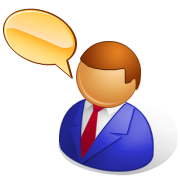 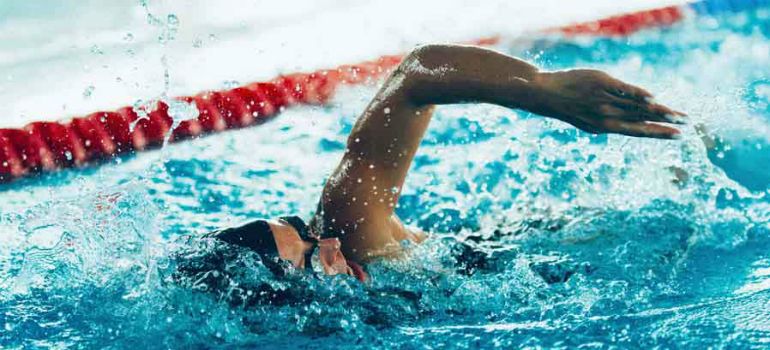 schwimmen
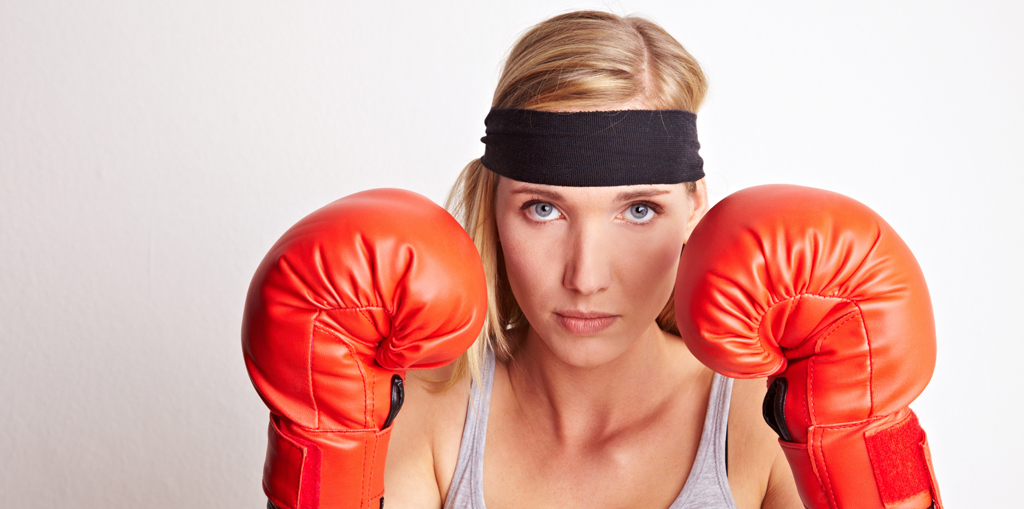 boxen
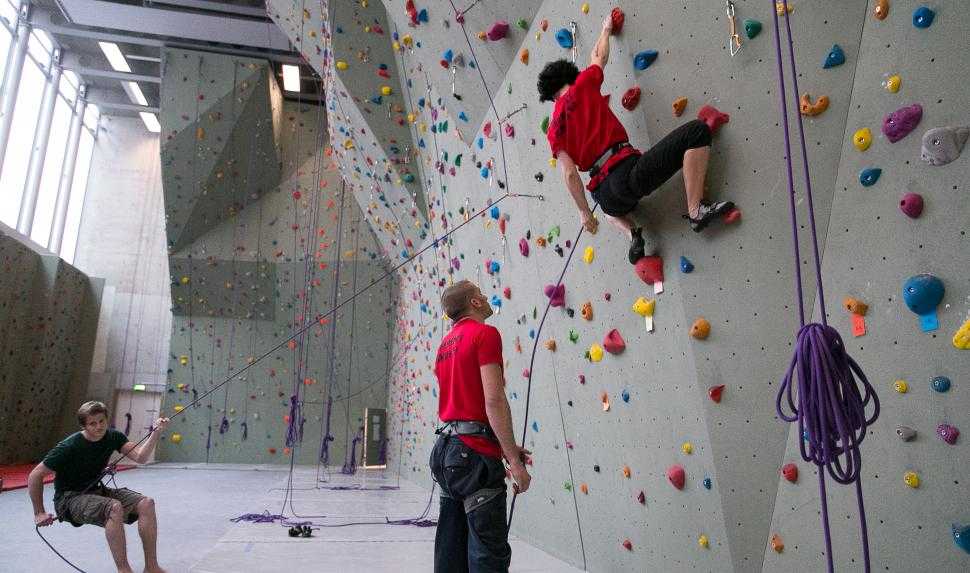 klettern
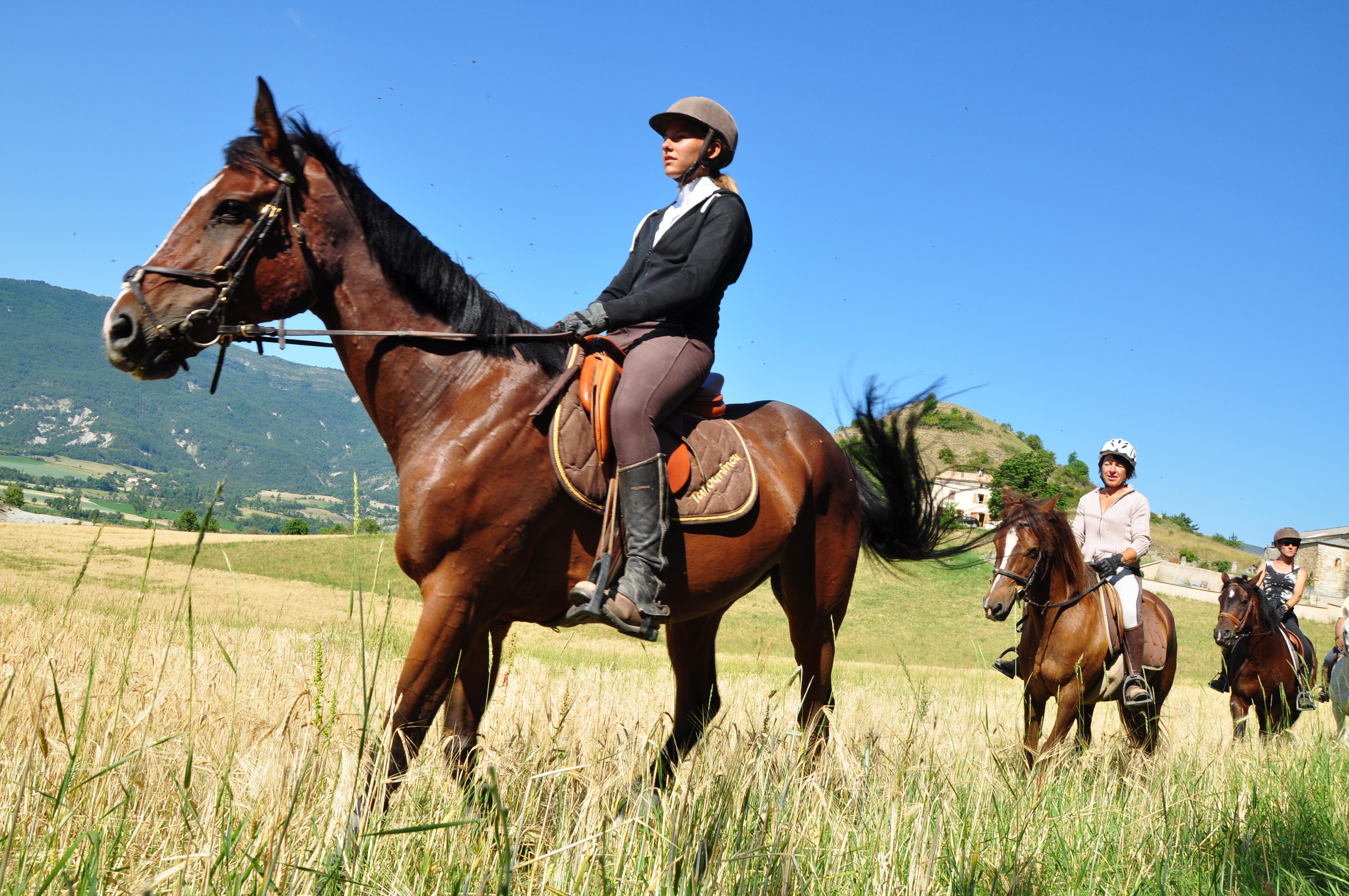 reiten
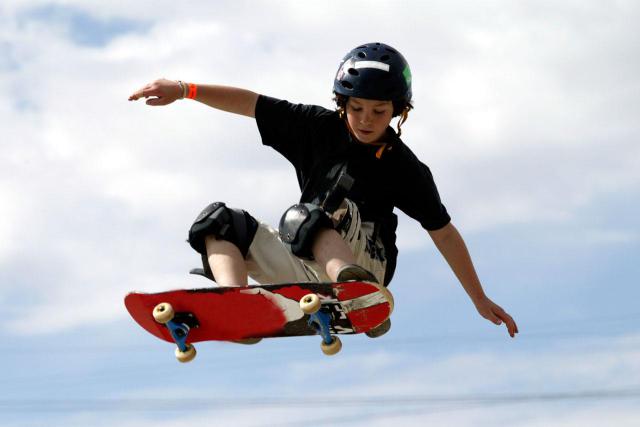 skaten
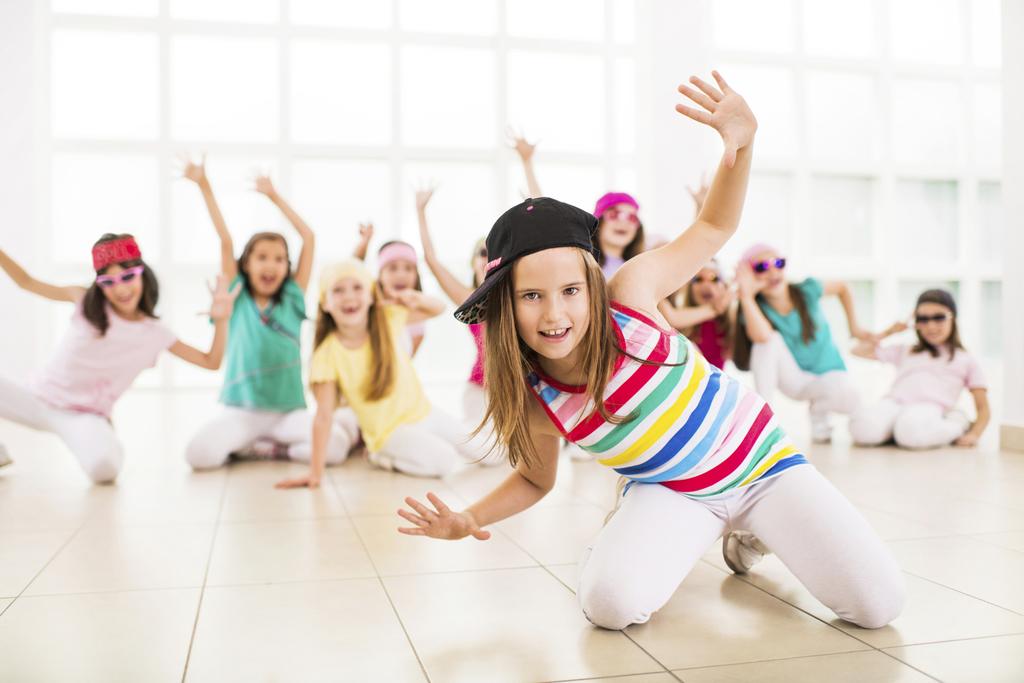 tanzen
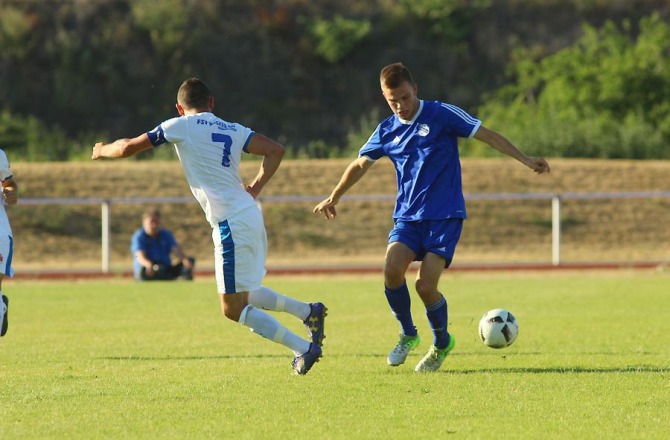 Fußball spielen
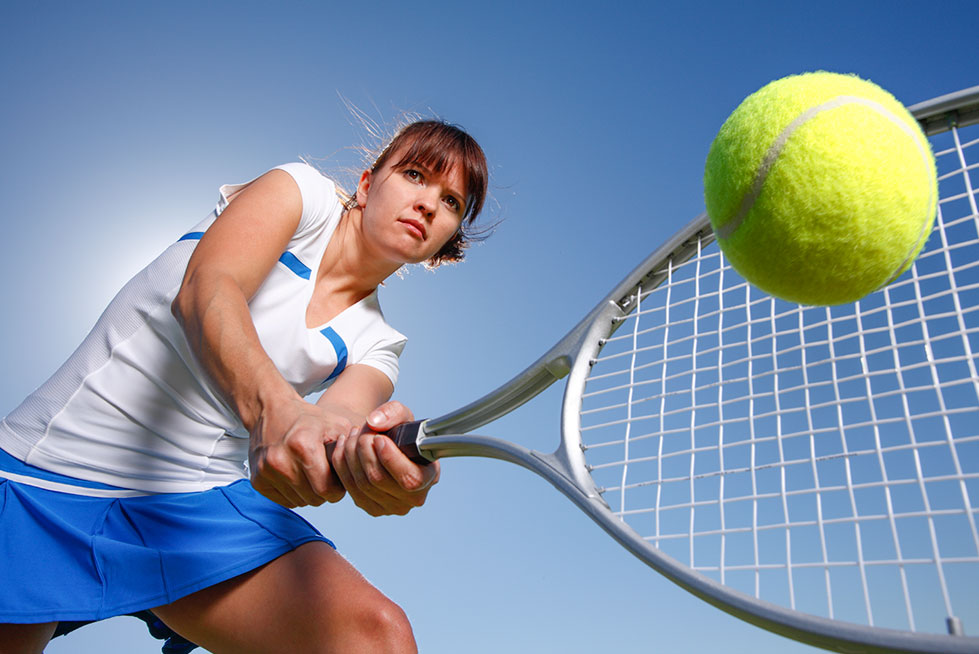 Tennis spielen
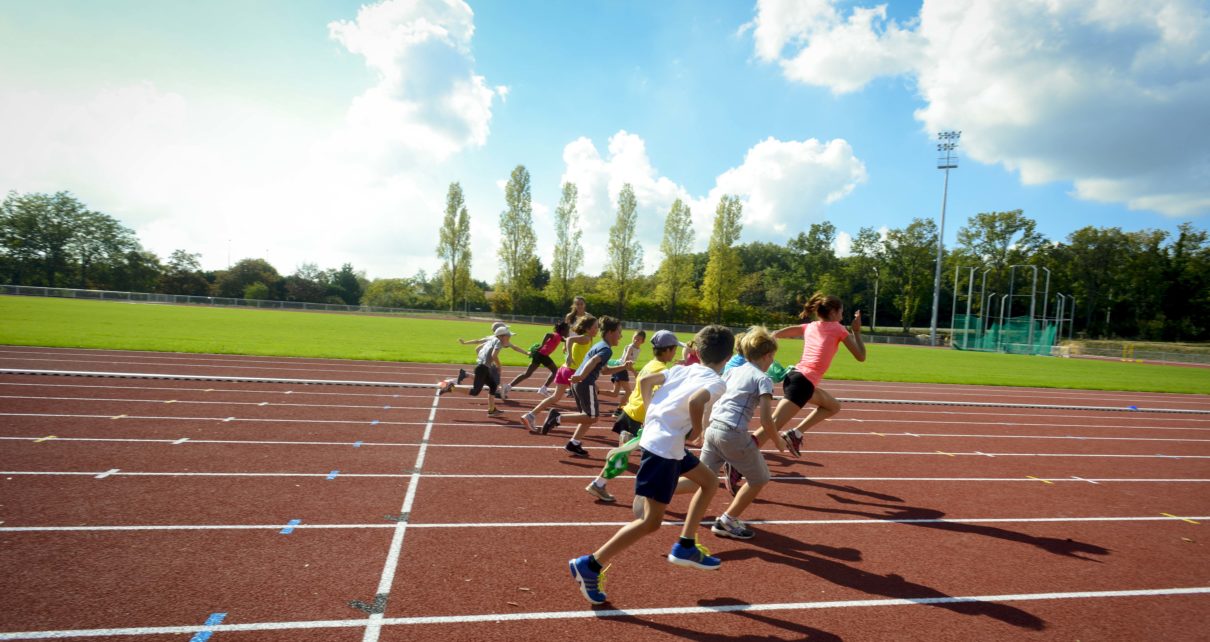 Leichtathletik machen
FREIZEIT
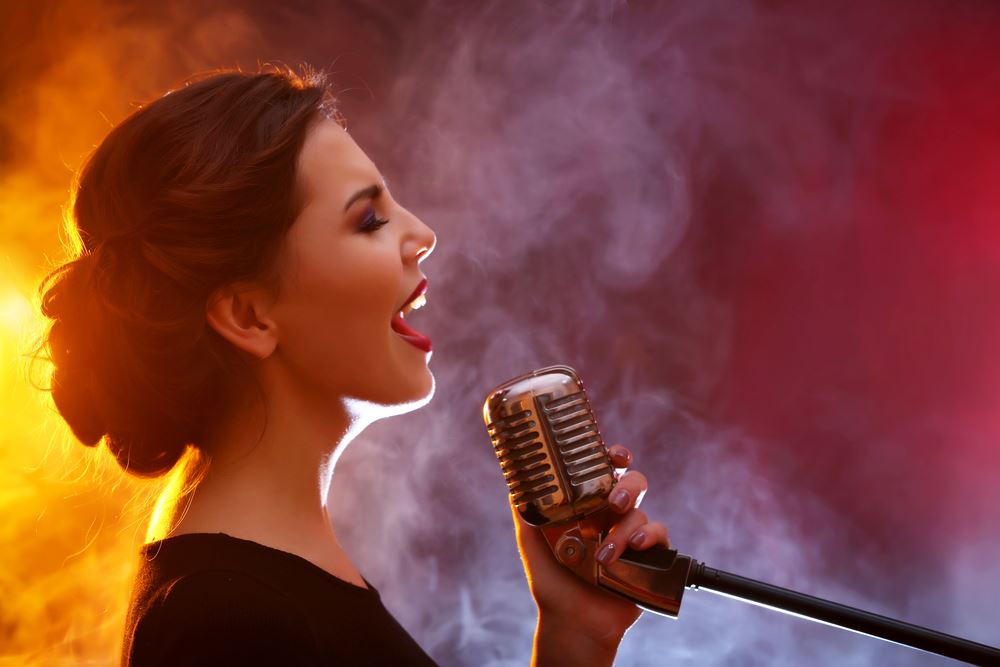 singen
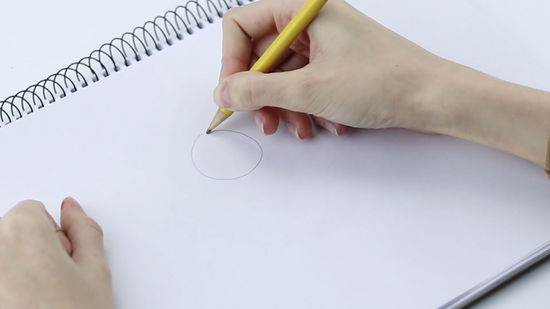 zeichnen
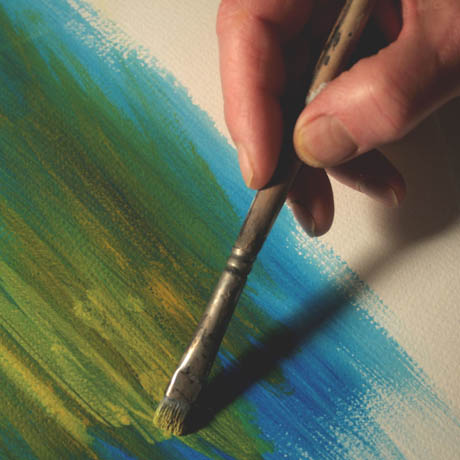 malen
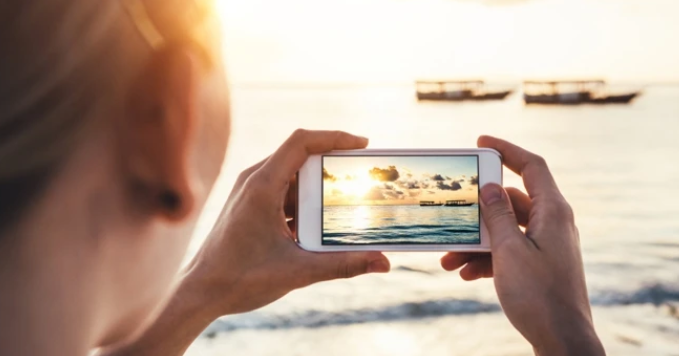 fotografieren
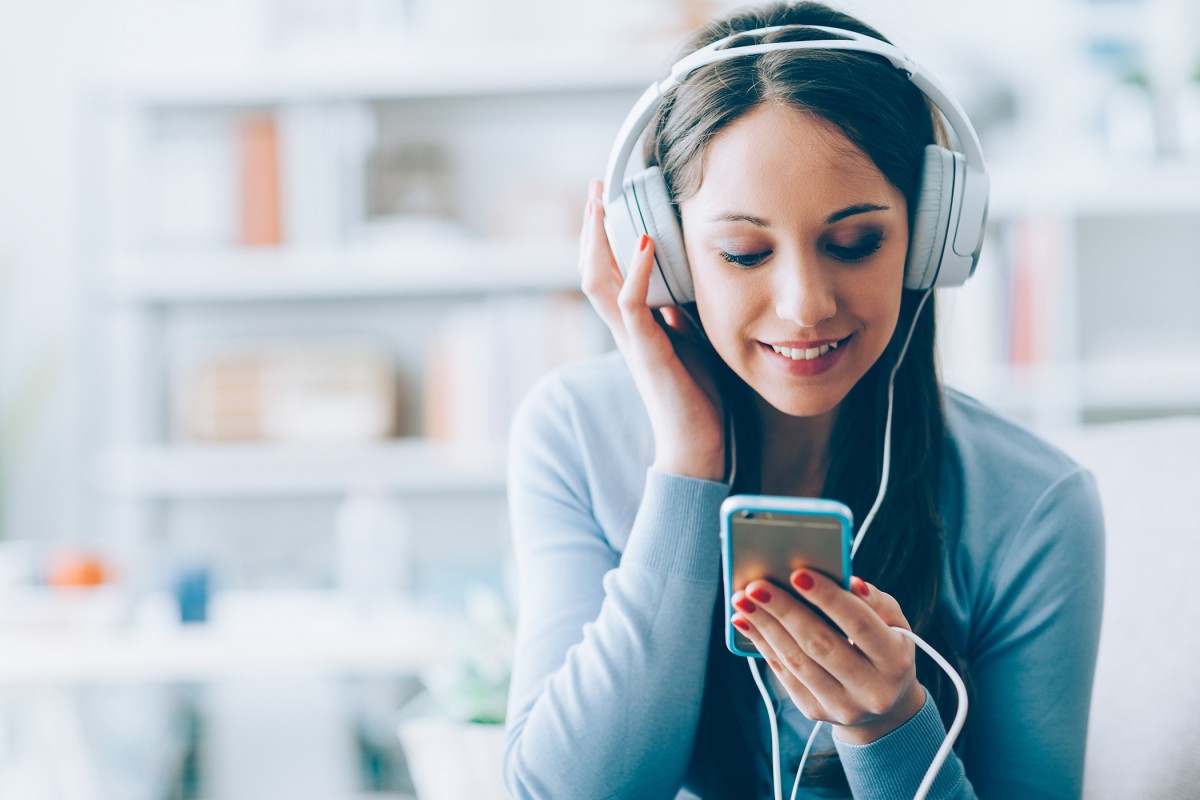 Musik hören
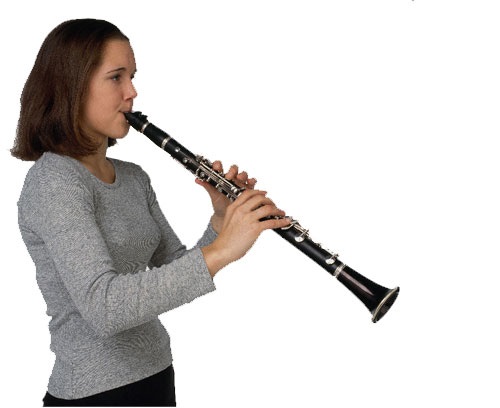 Klarinette spielen
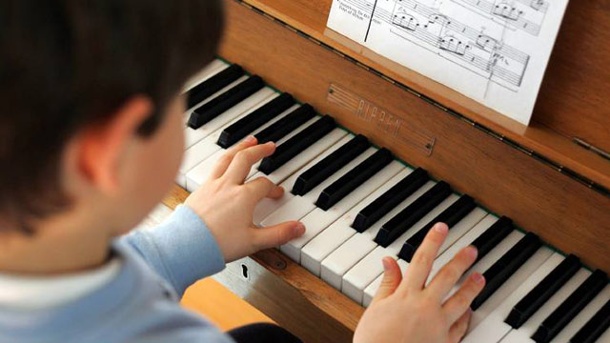 Klavier spielen
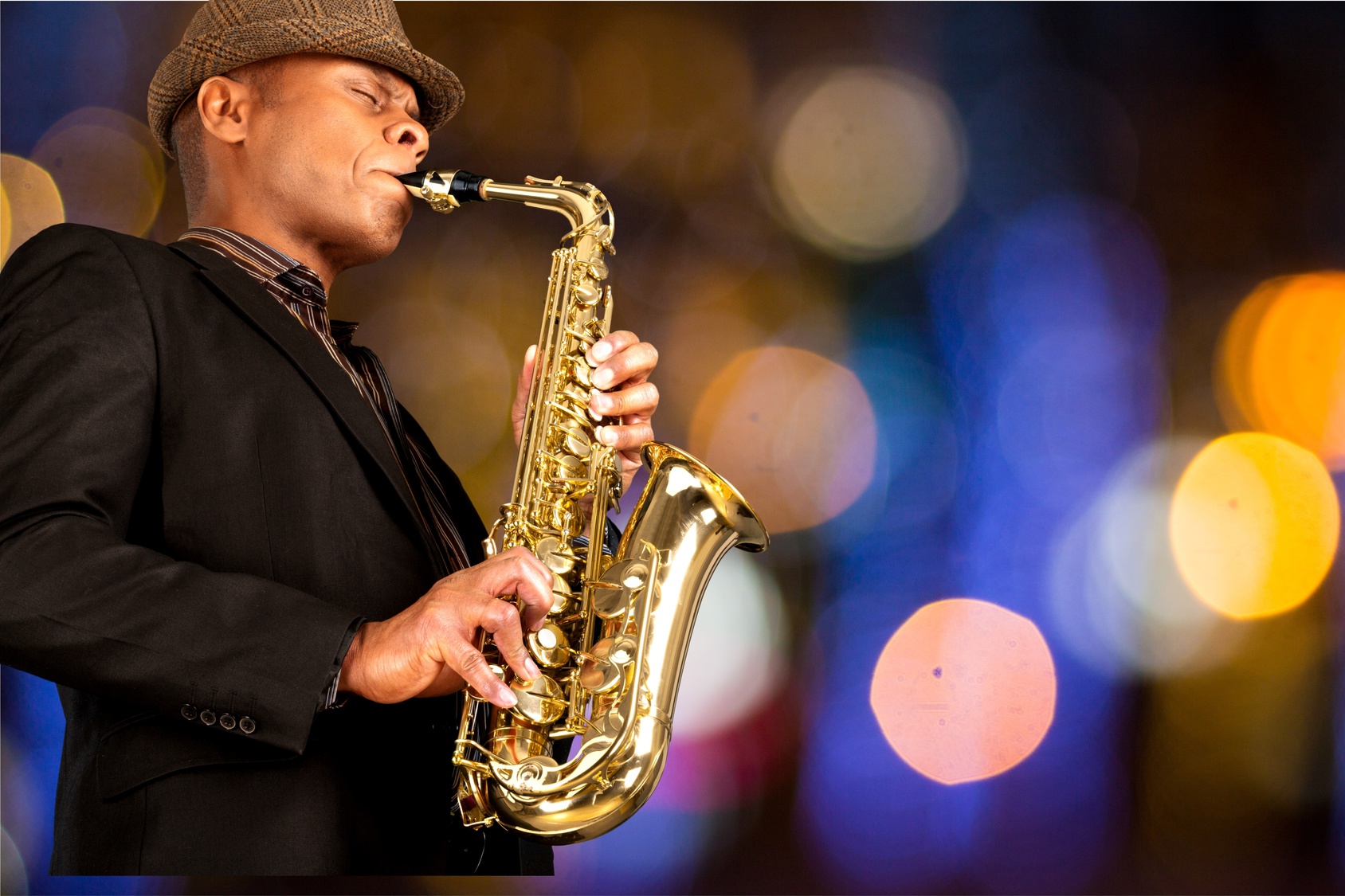 Saxofon spielen
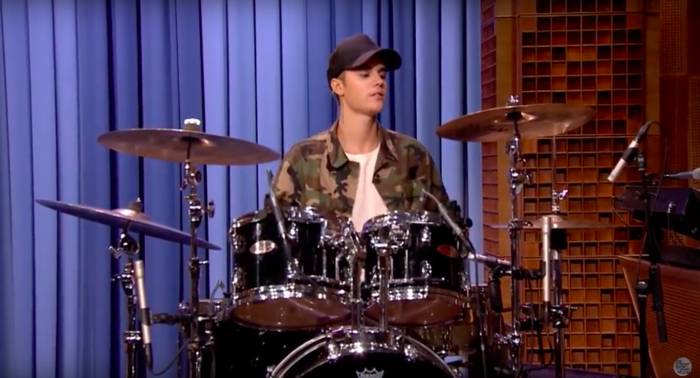 Schlagzeug spielen
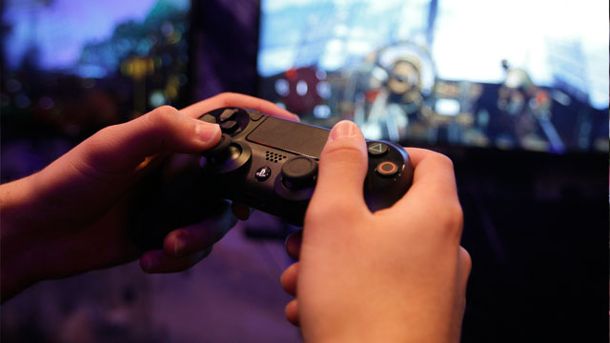 Videospiele spielen
Wir rekapitulieren!
SPORT
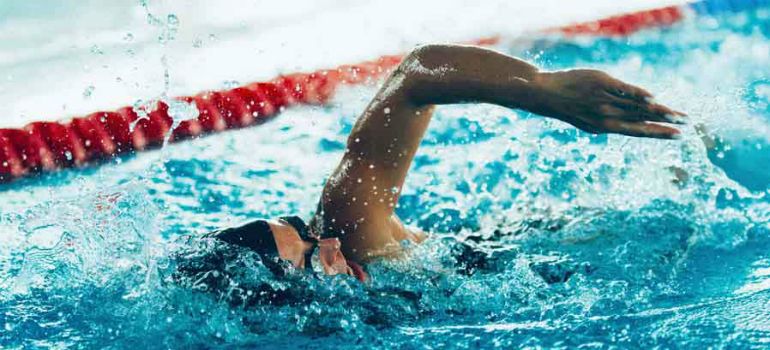 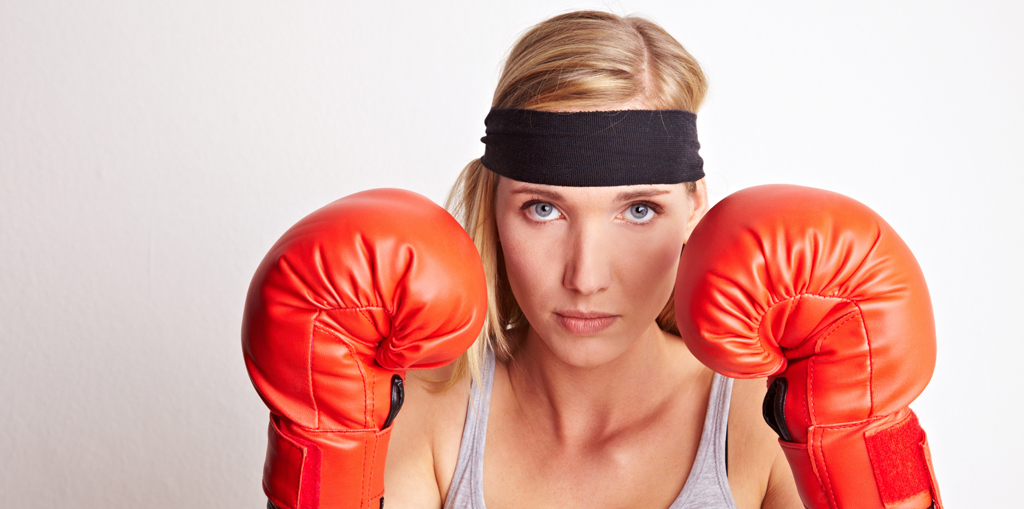 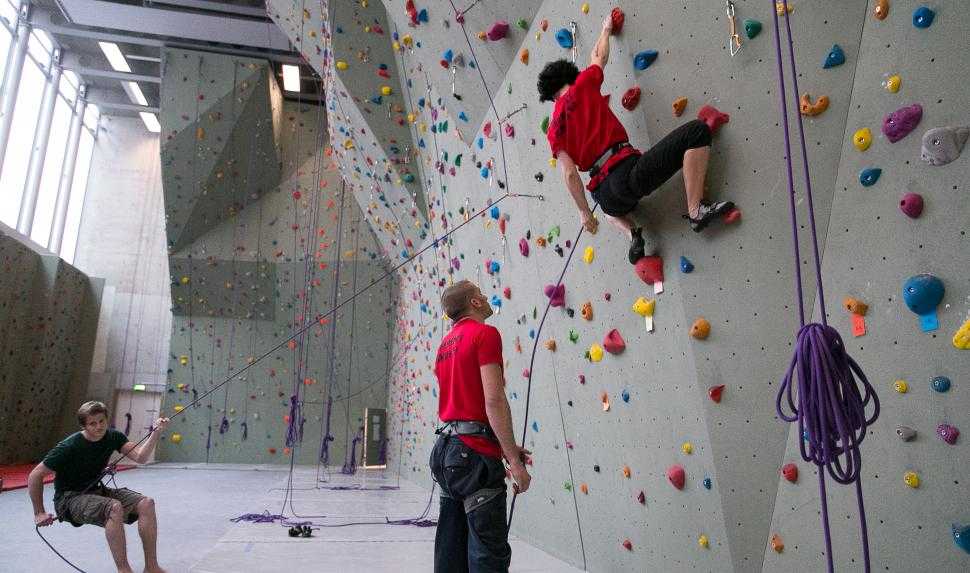 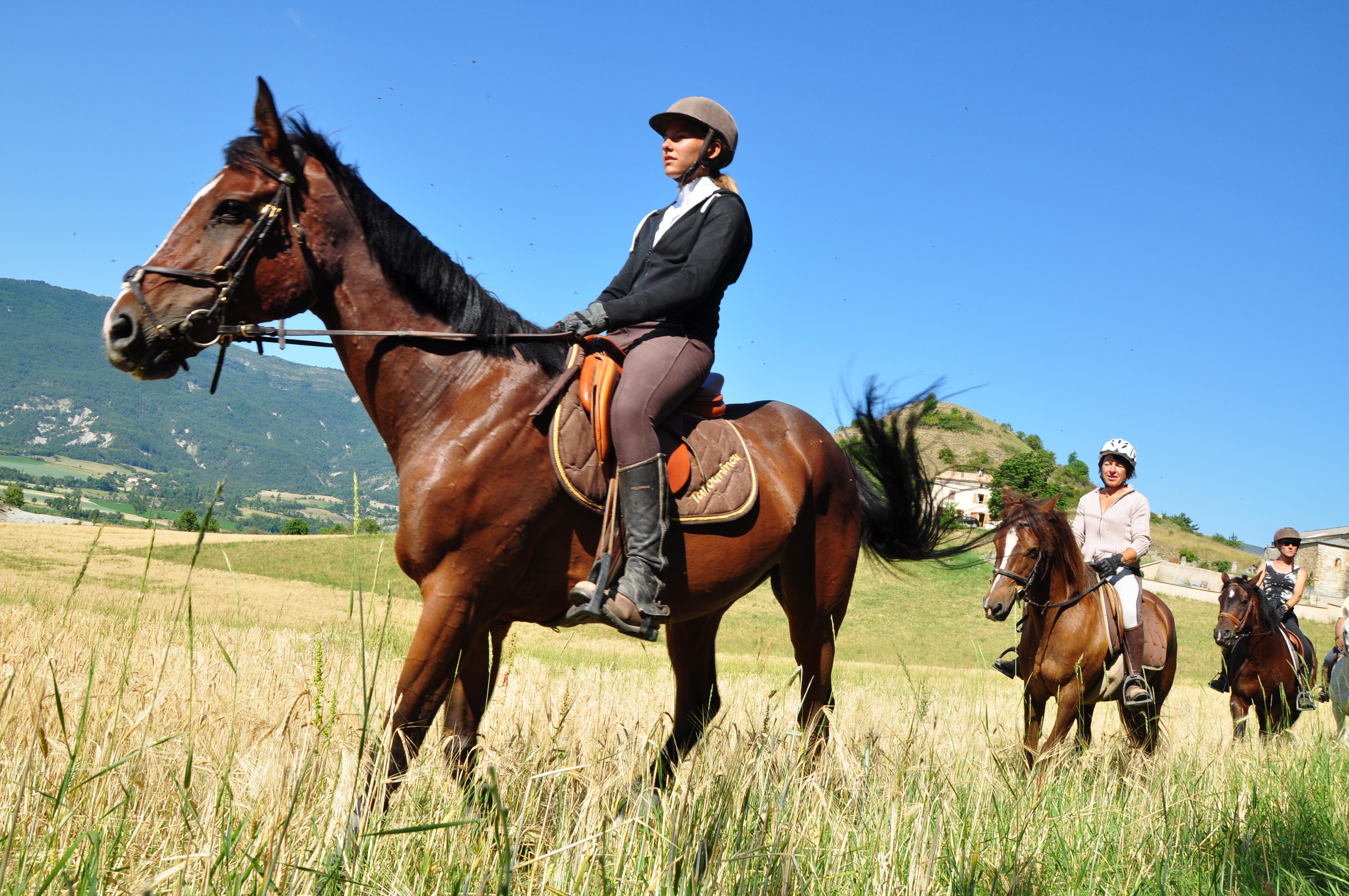 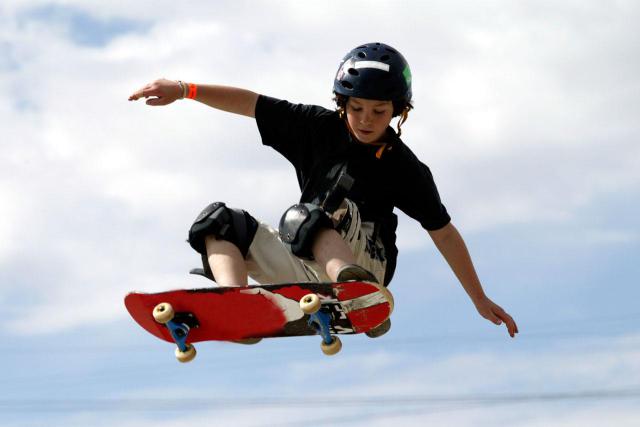 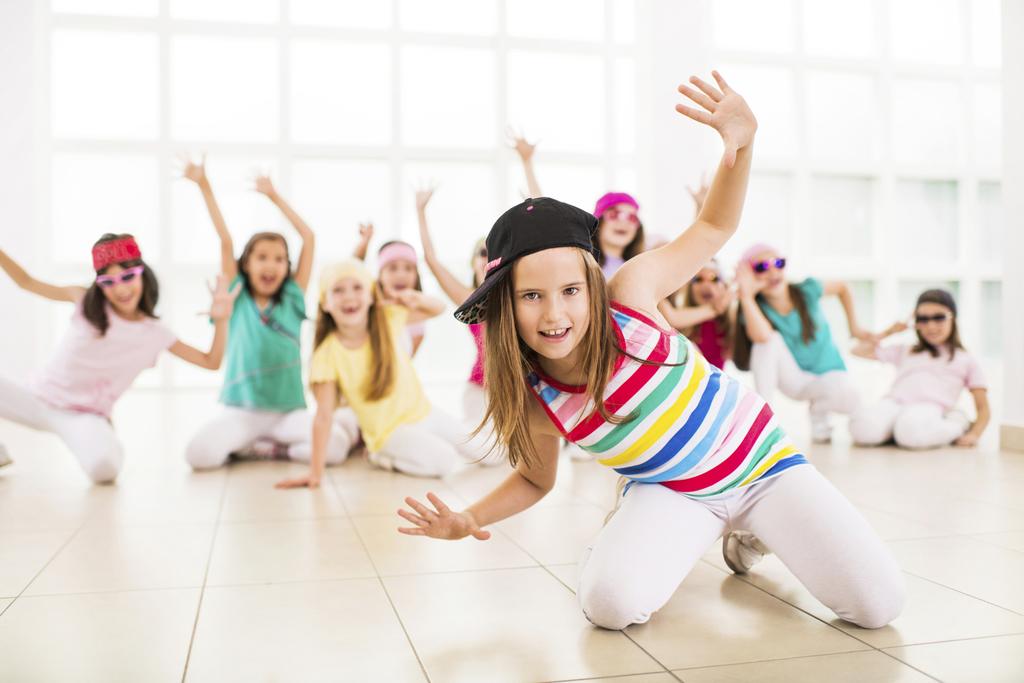 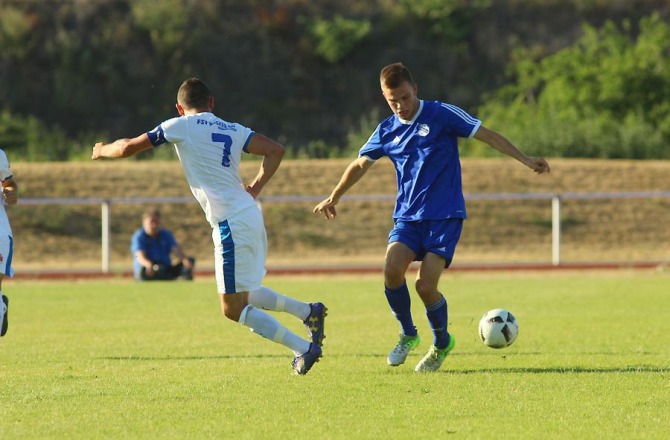 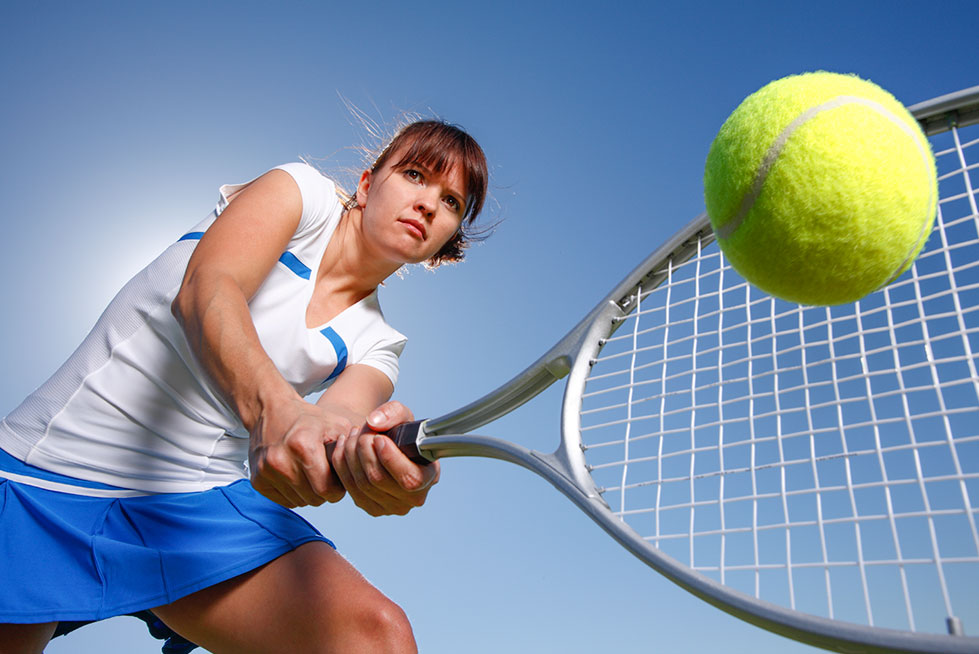 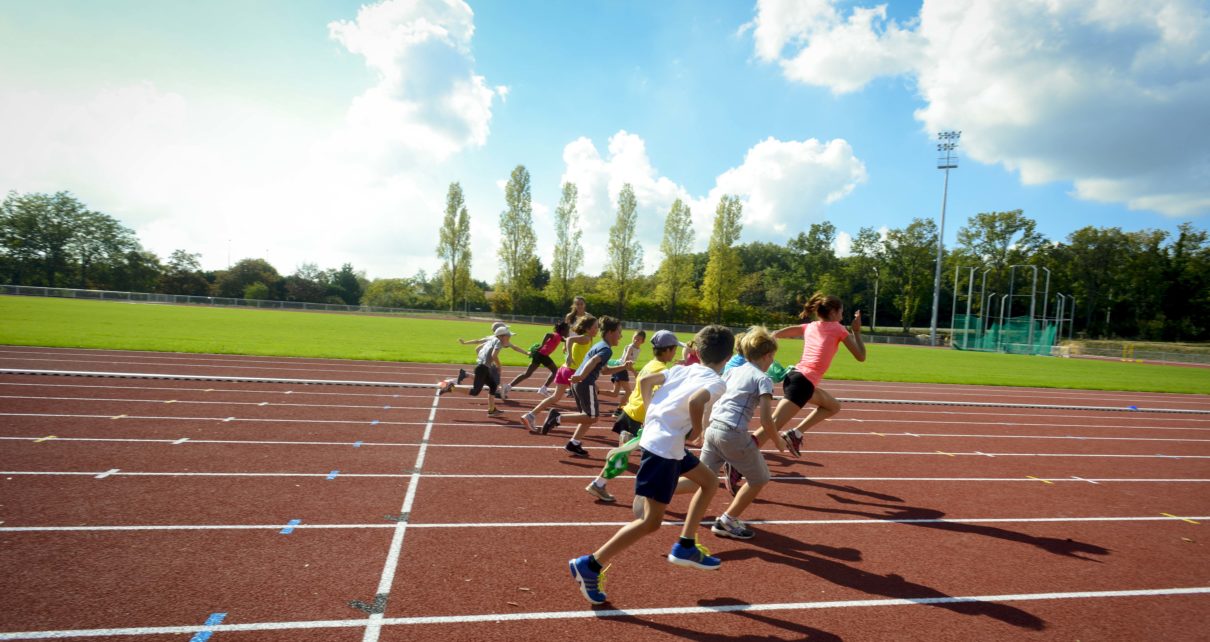 FREIZEIT
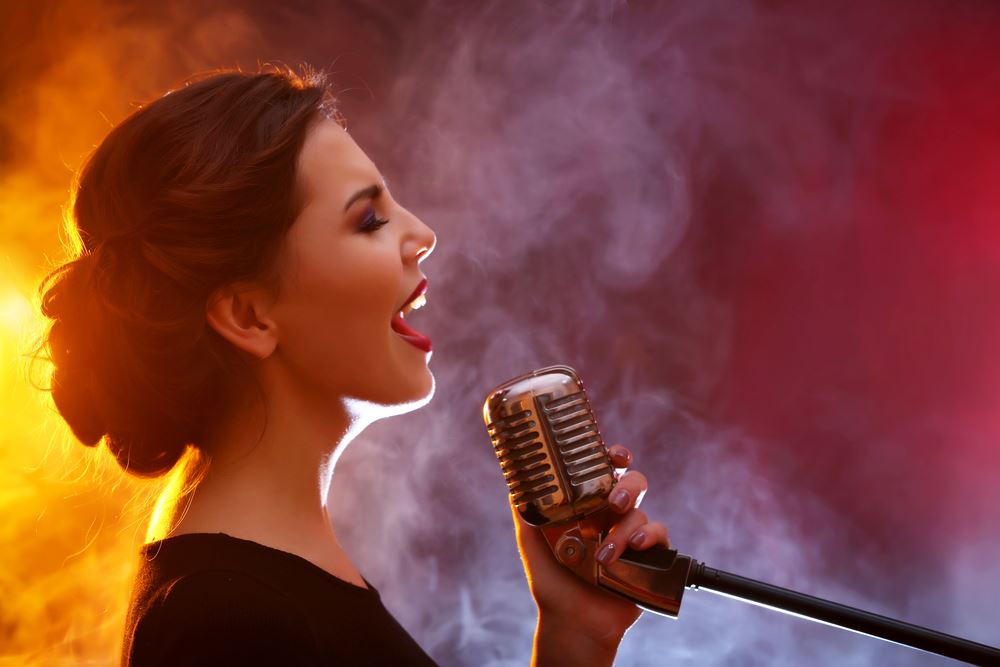 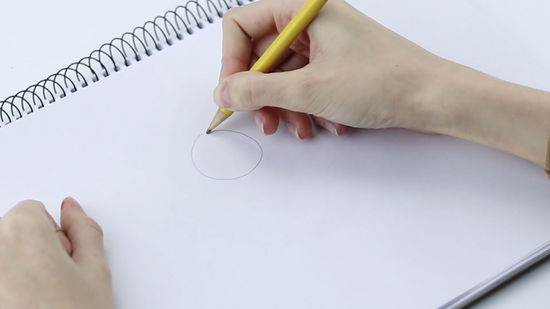 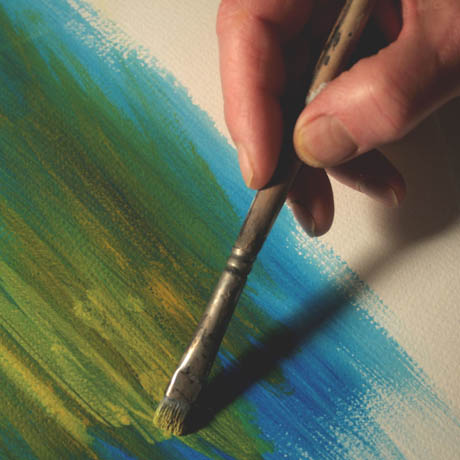 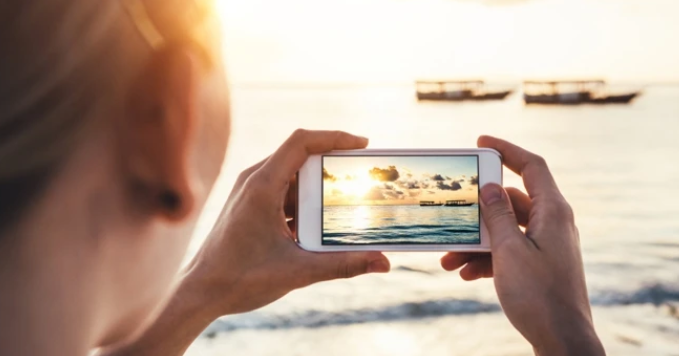 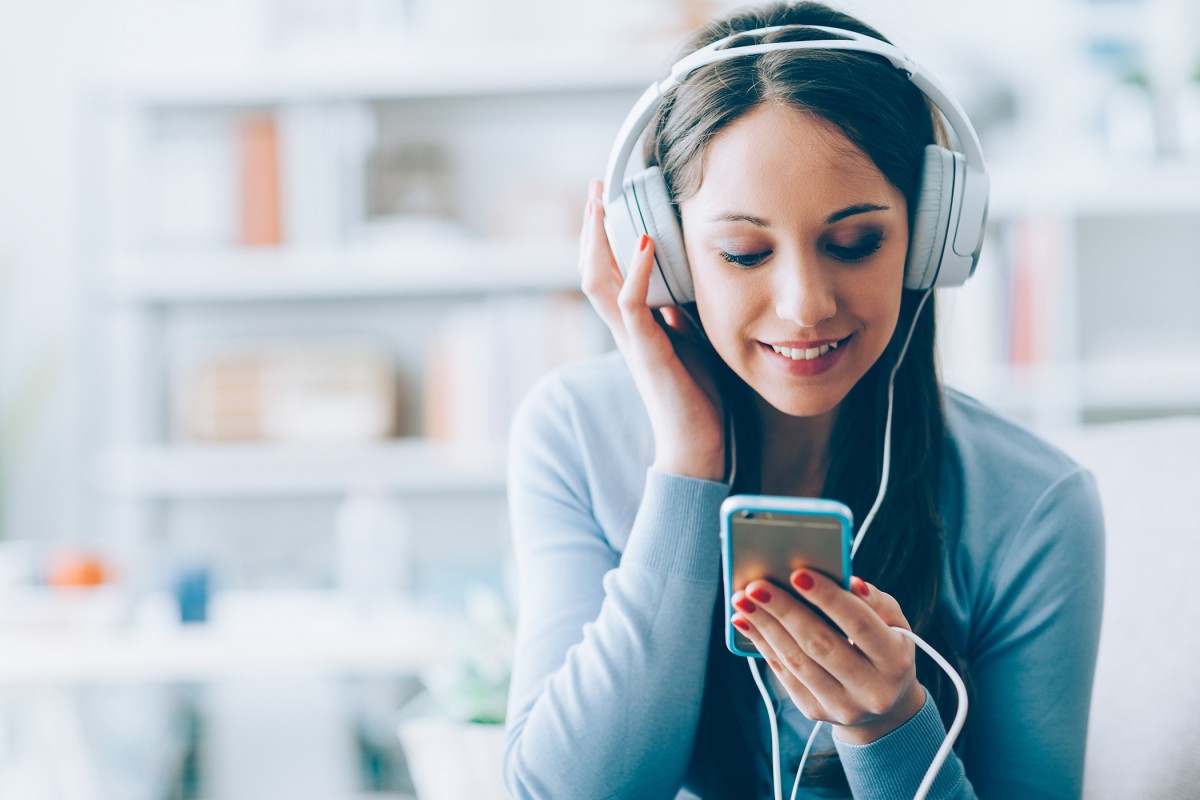 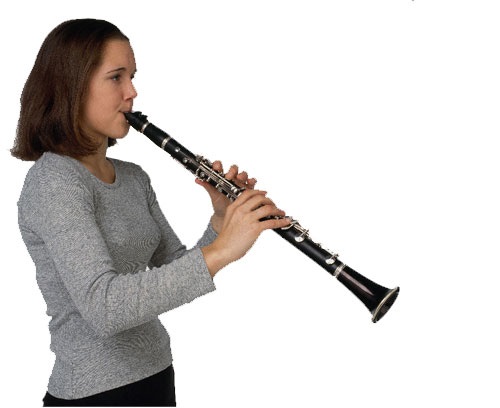 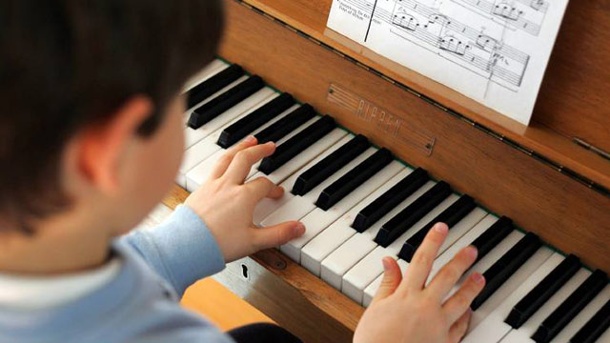 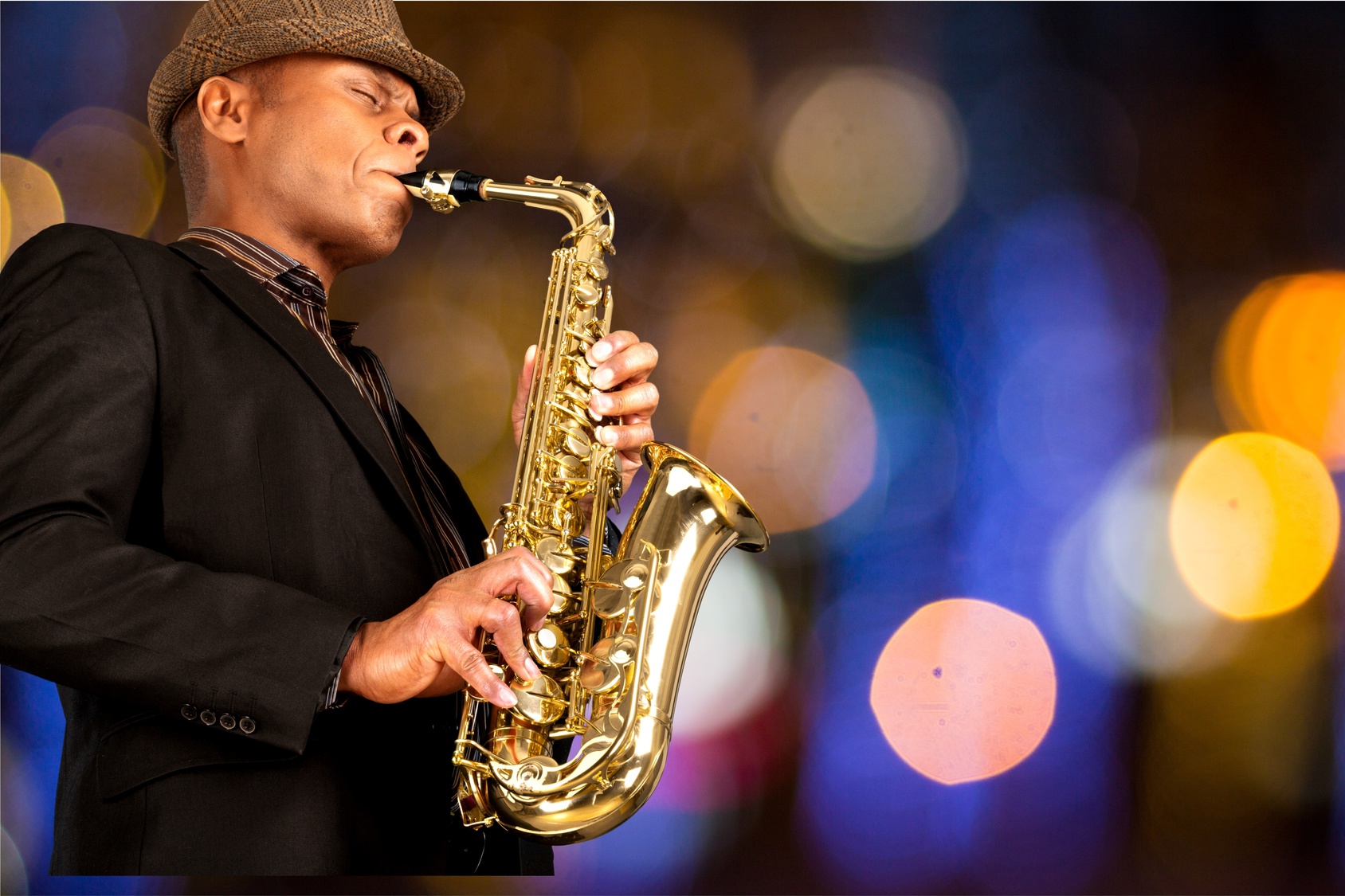 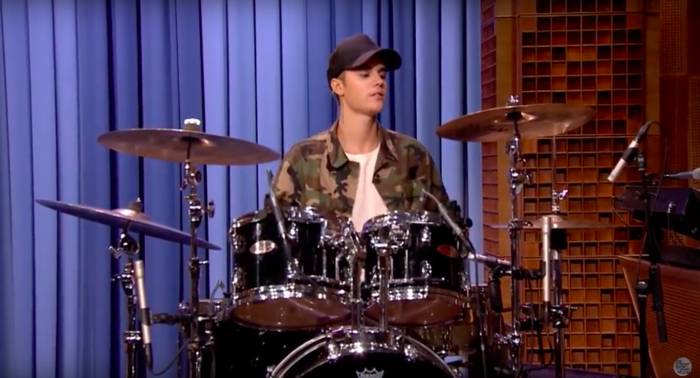 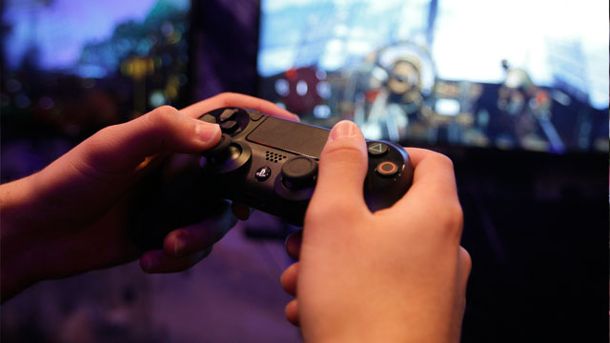 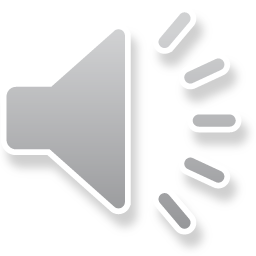 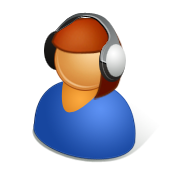 Mime jede Aktivität!
Was sagt er?Was sagt sie?
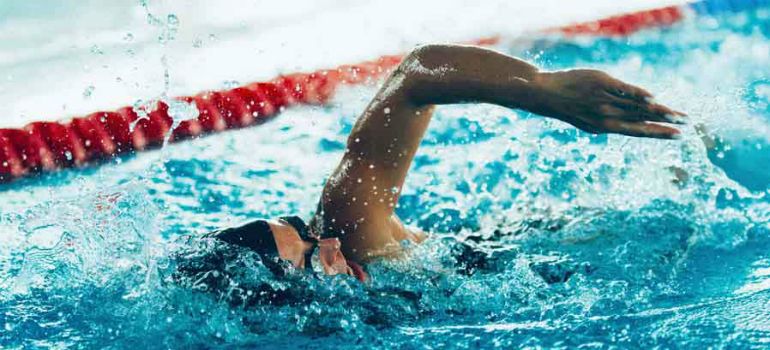 Ich schwimme!
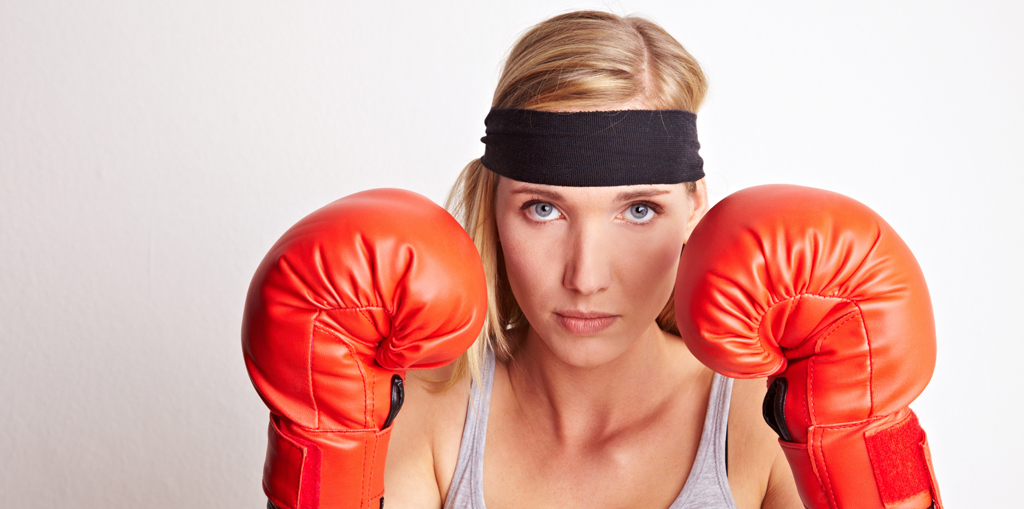 Ich boxe!
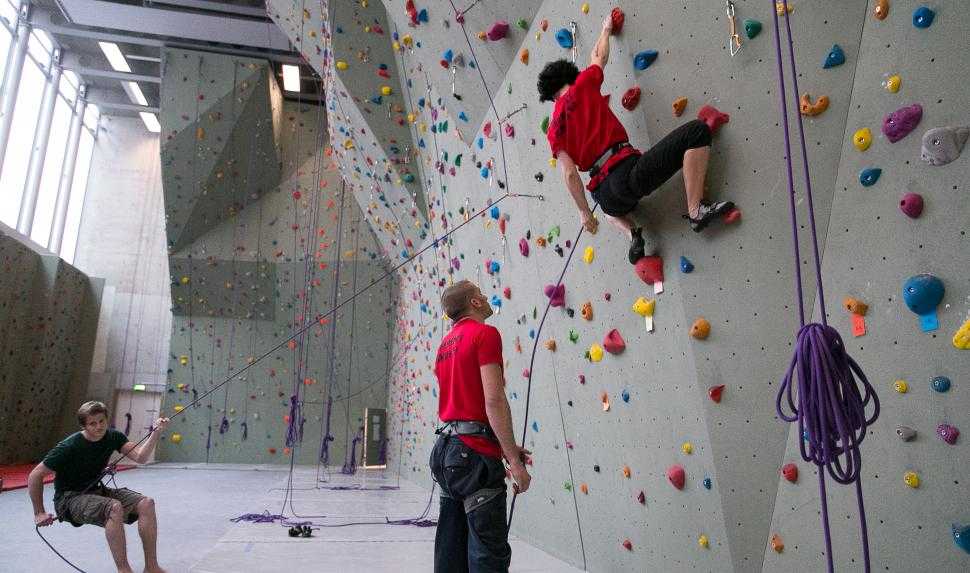 Ich klettere!
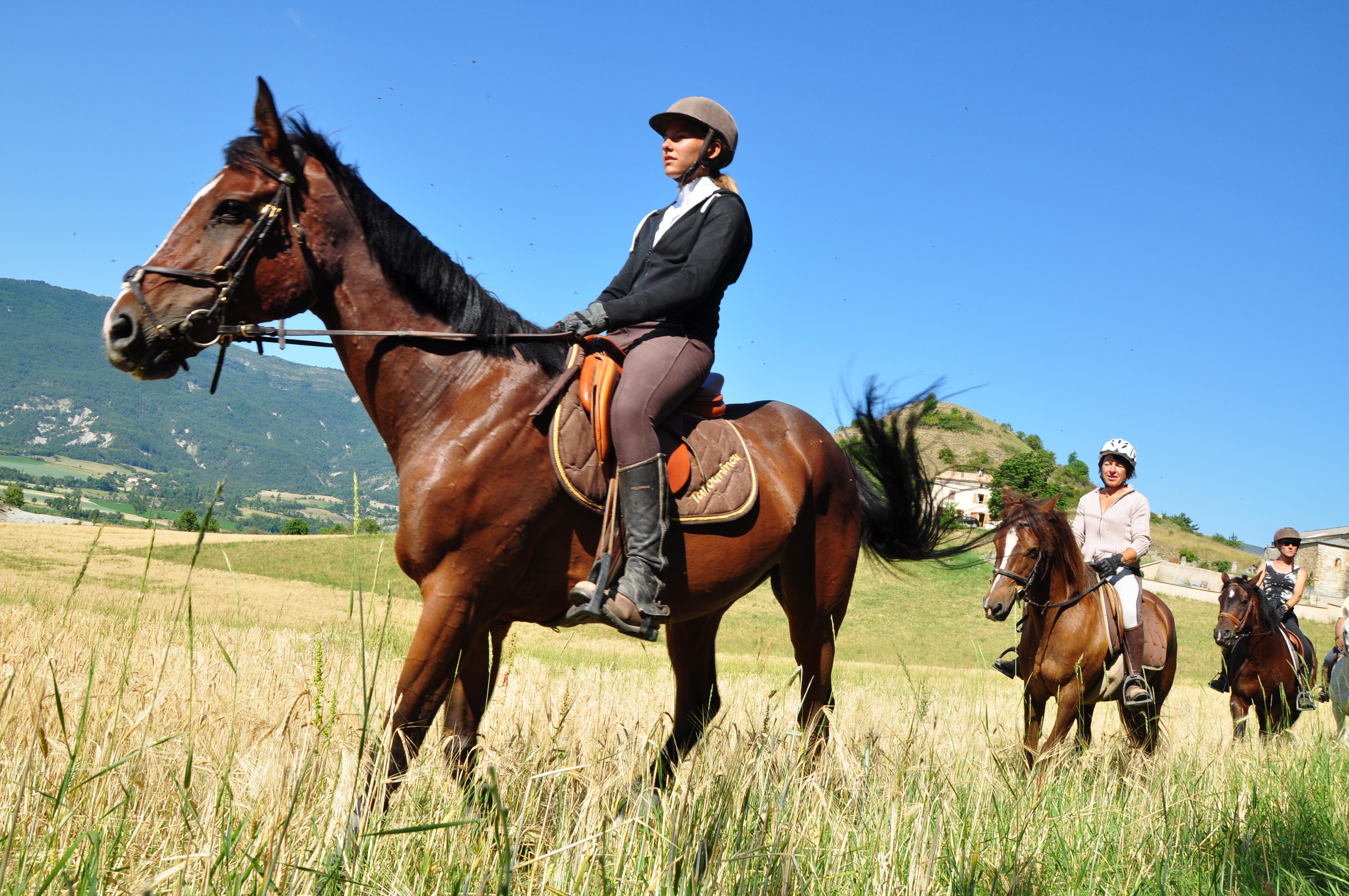 Ich reite!
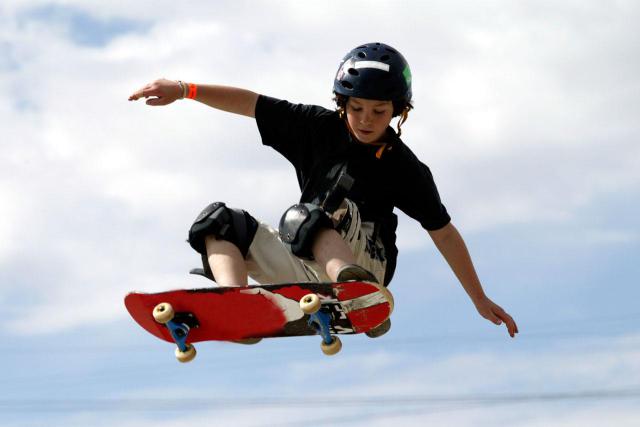 Ich skate!
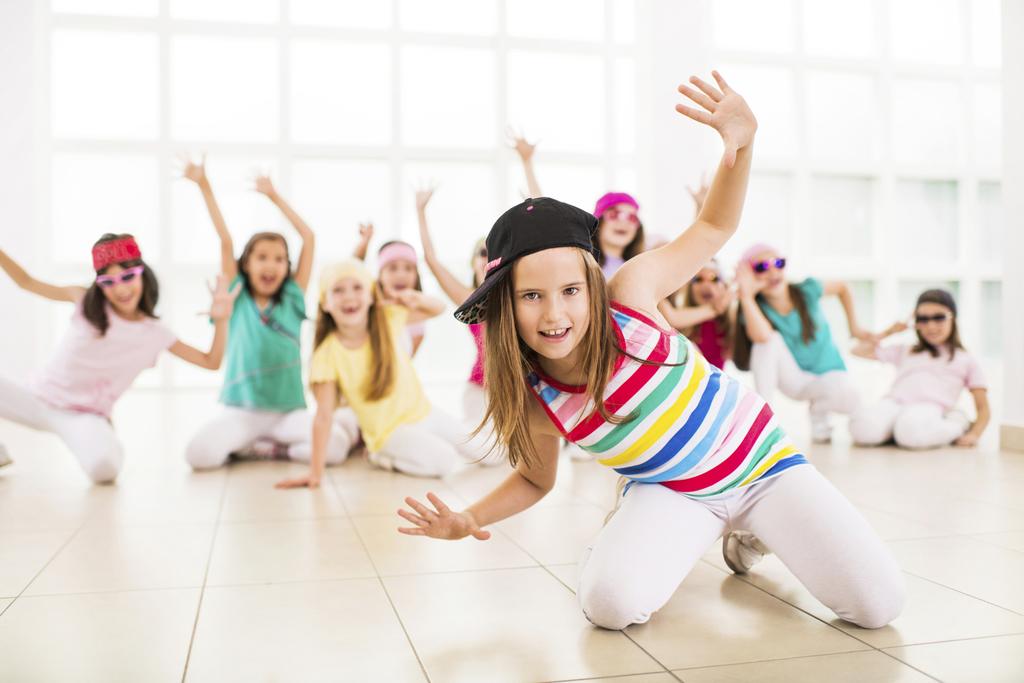 Ich tanze!
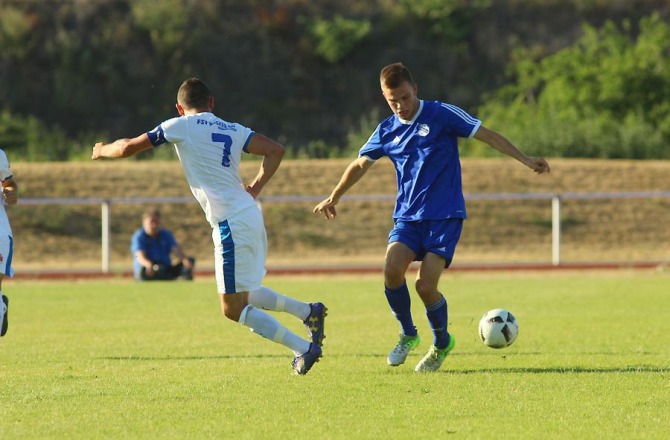 Ich spiele Fußball!
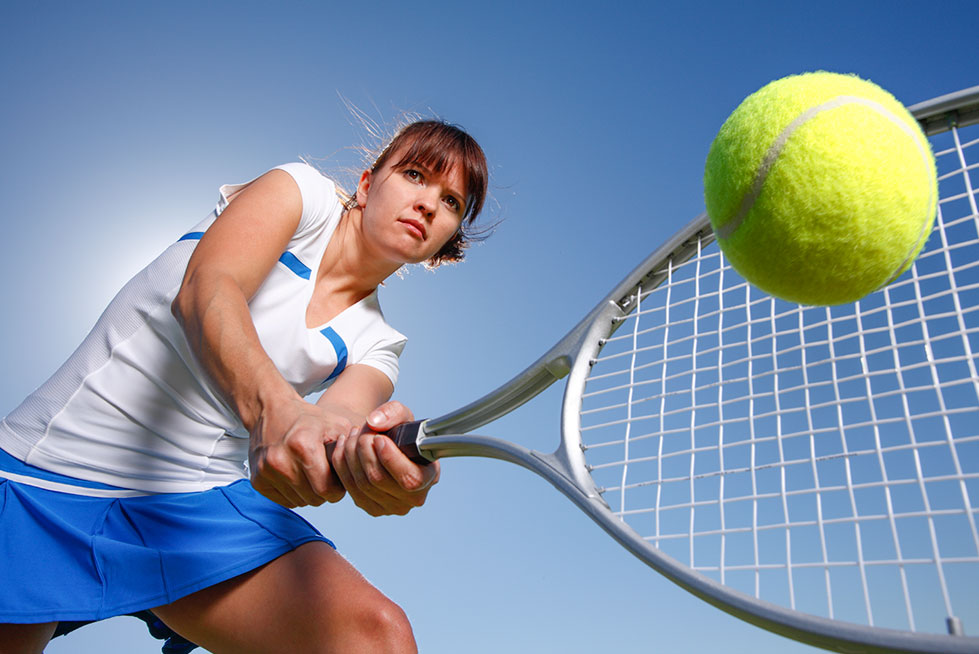 Ich spiele Tennis!
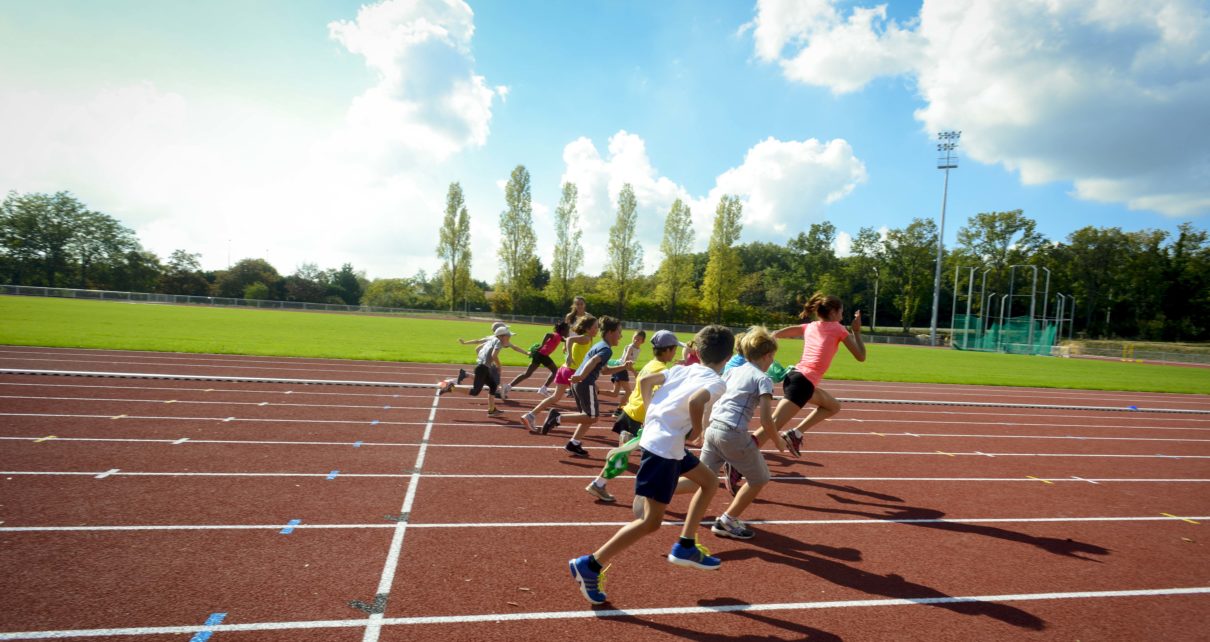 Ich mache Leichtathletik!
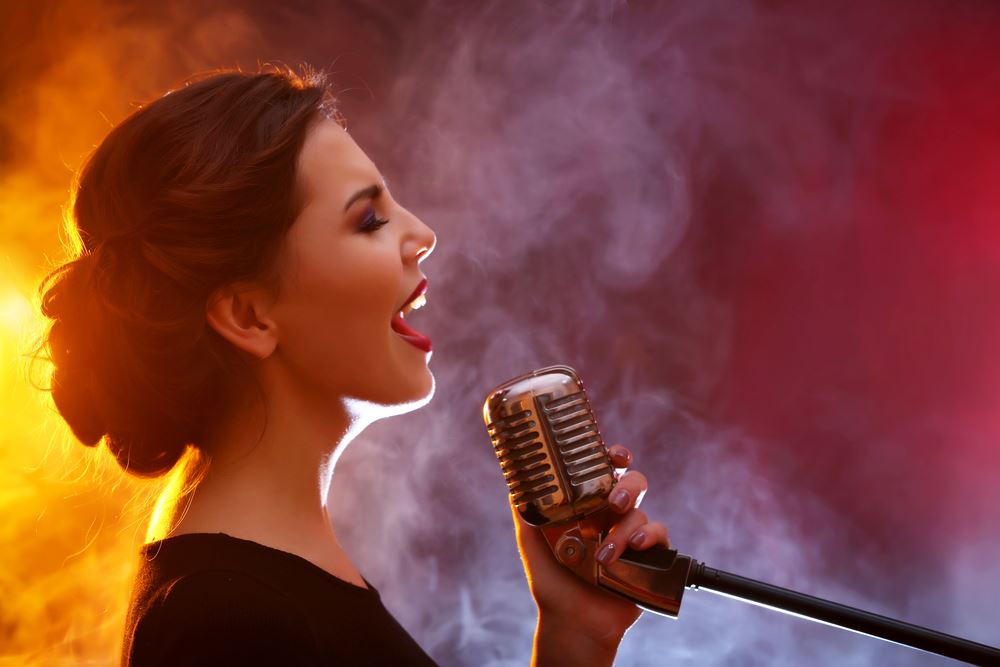 Ich singe!
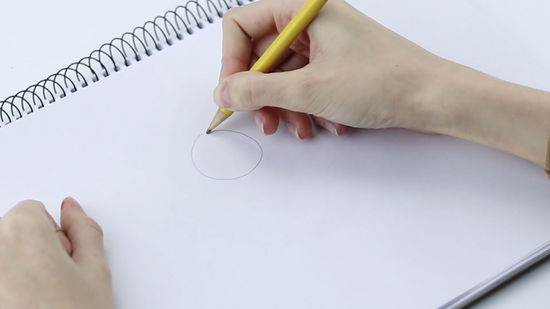 Ich zeichne!
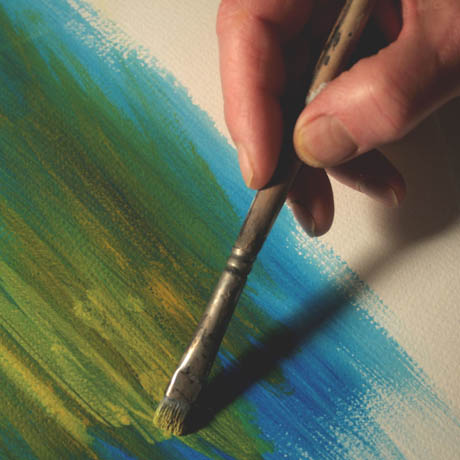 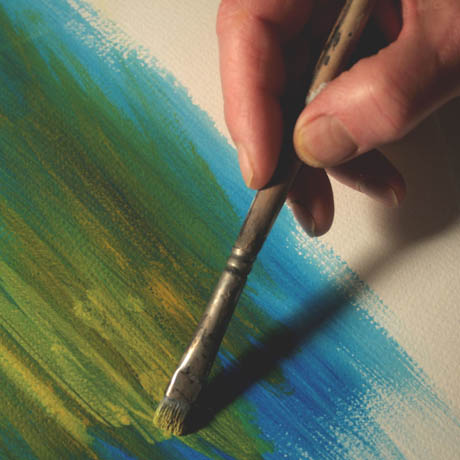 Ich male!
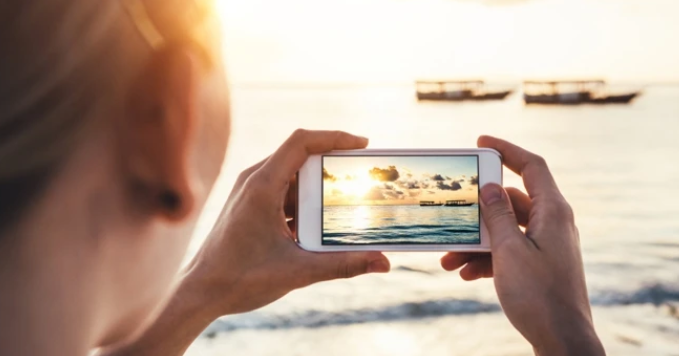 Ich fotografiere!
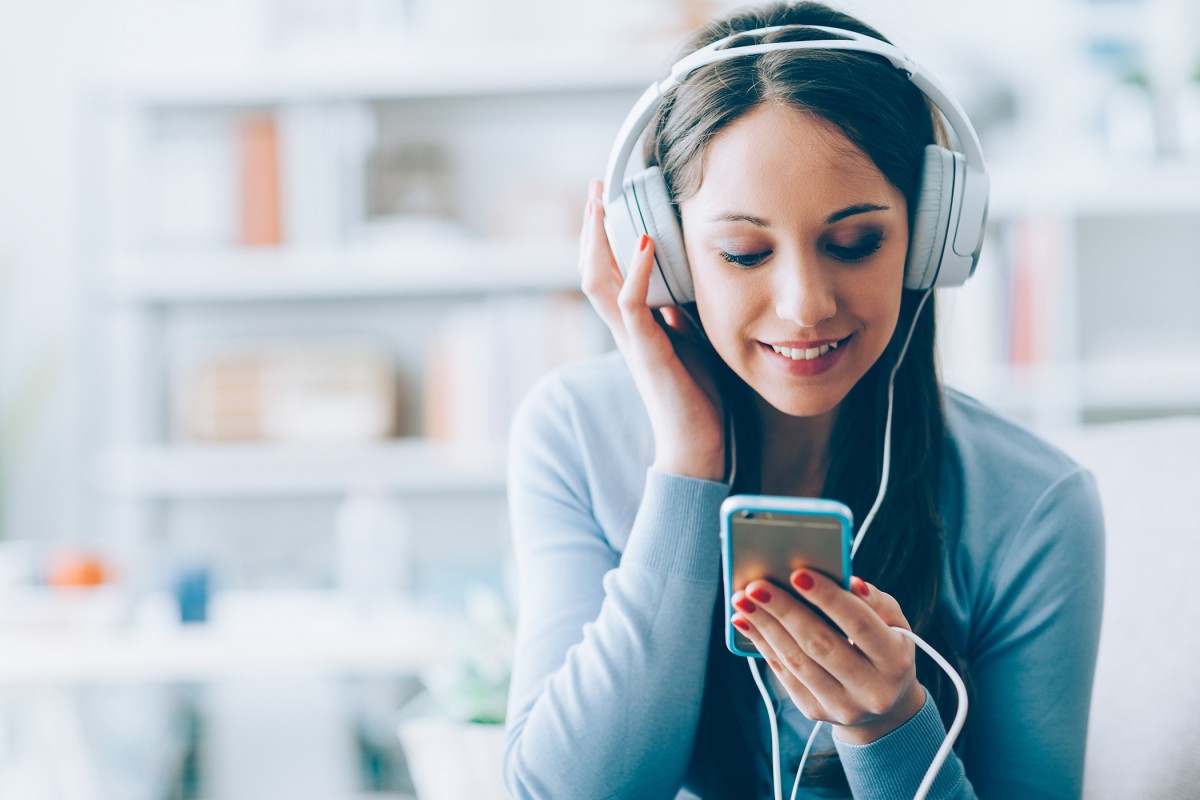 Ich höre Musik!
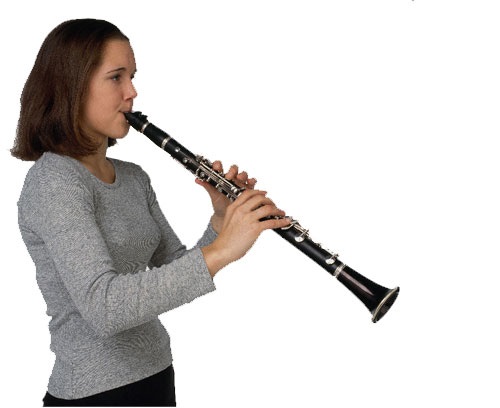 Ich spiele
Klarinette!
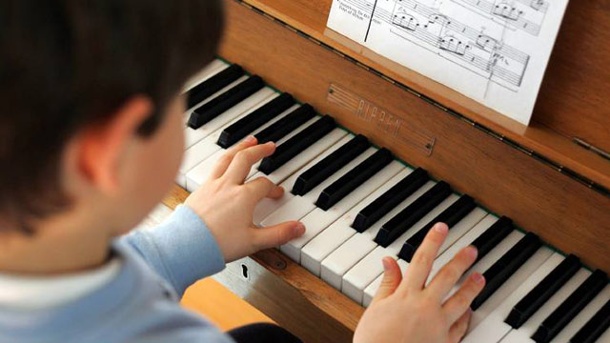 Ich spiele
Klavier!
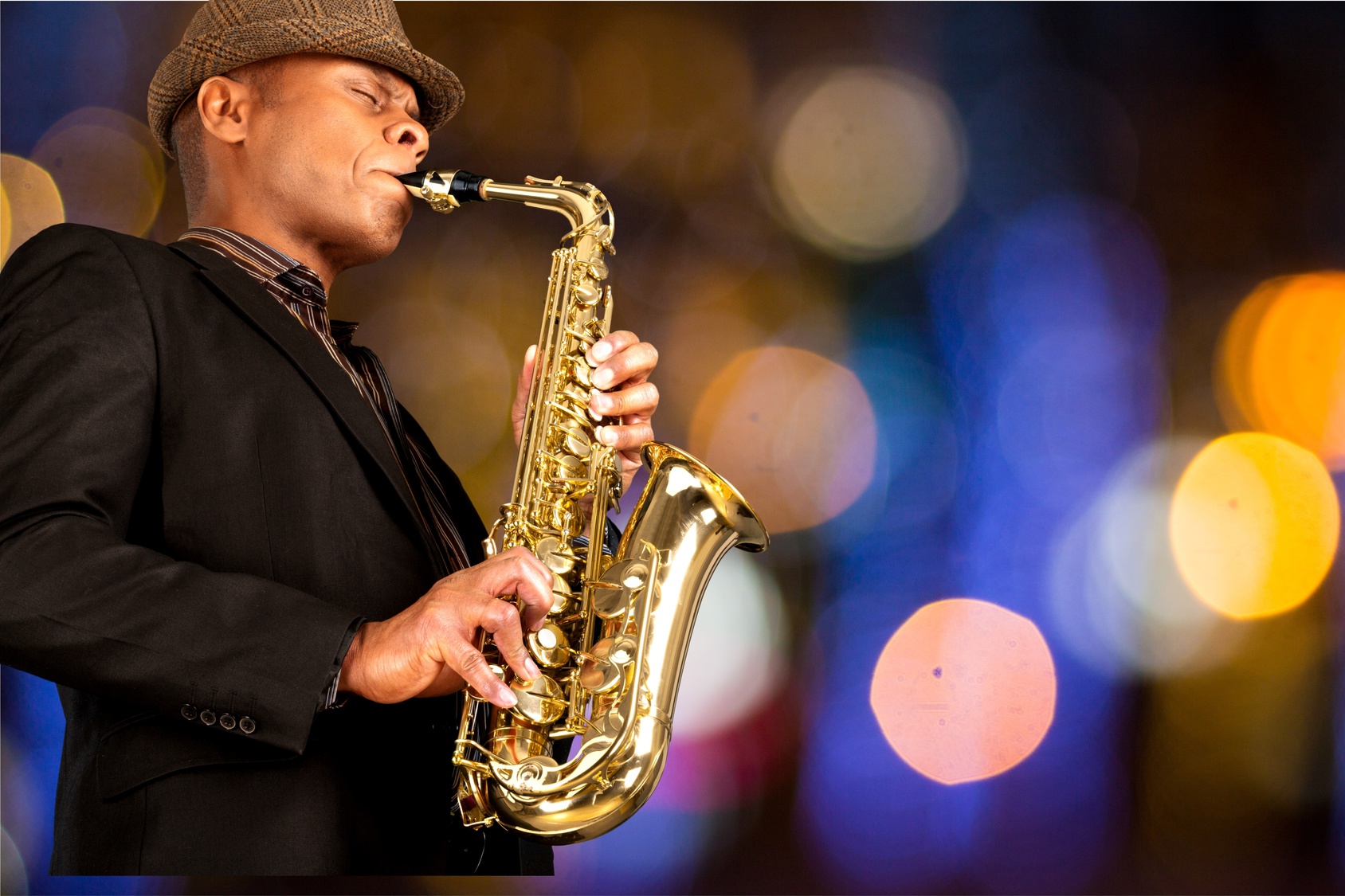 Ich spiele
Saxofon!
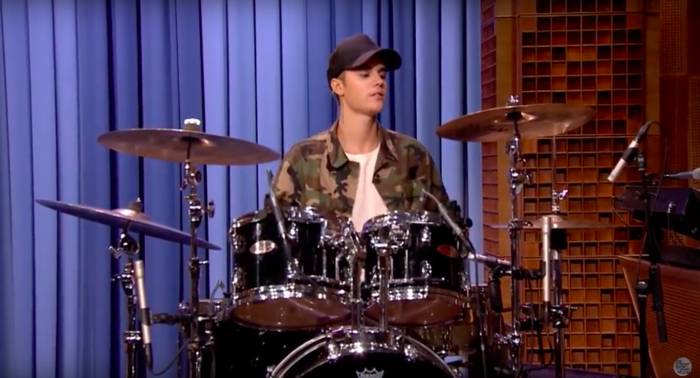 Ich spiele
Schlagzeug!
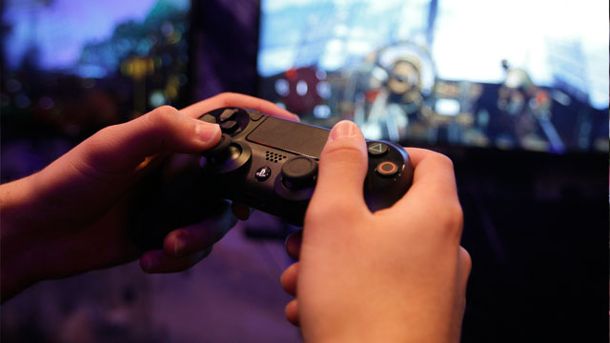 Ich spiele
Videospiele!
Und du?Was machst du in deiner Freizeit?
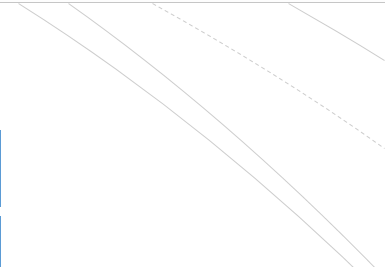 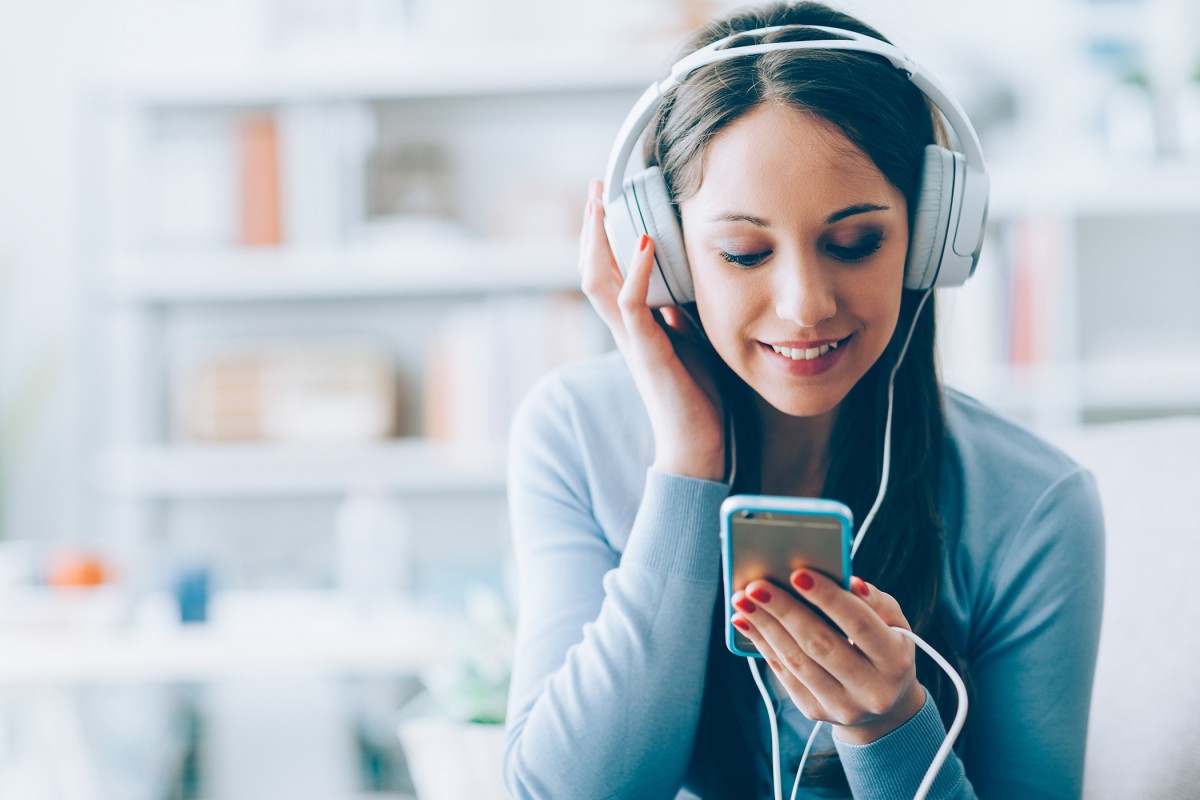 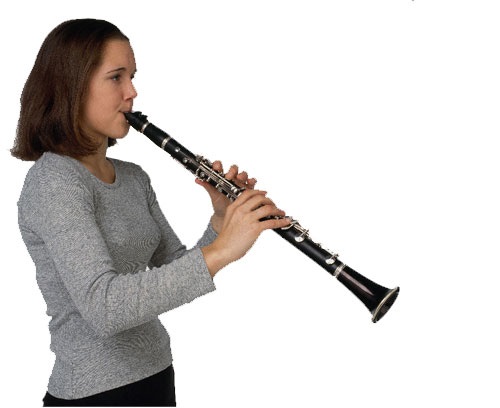 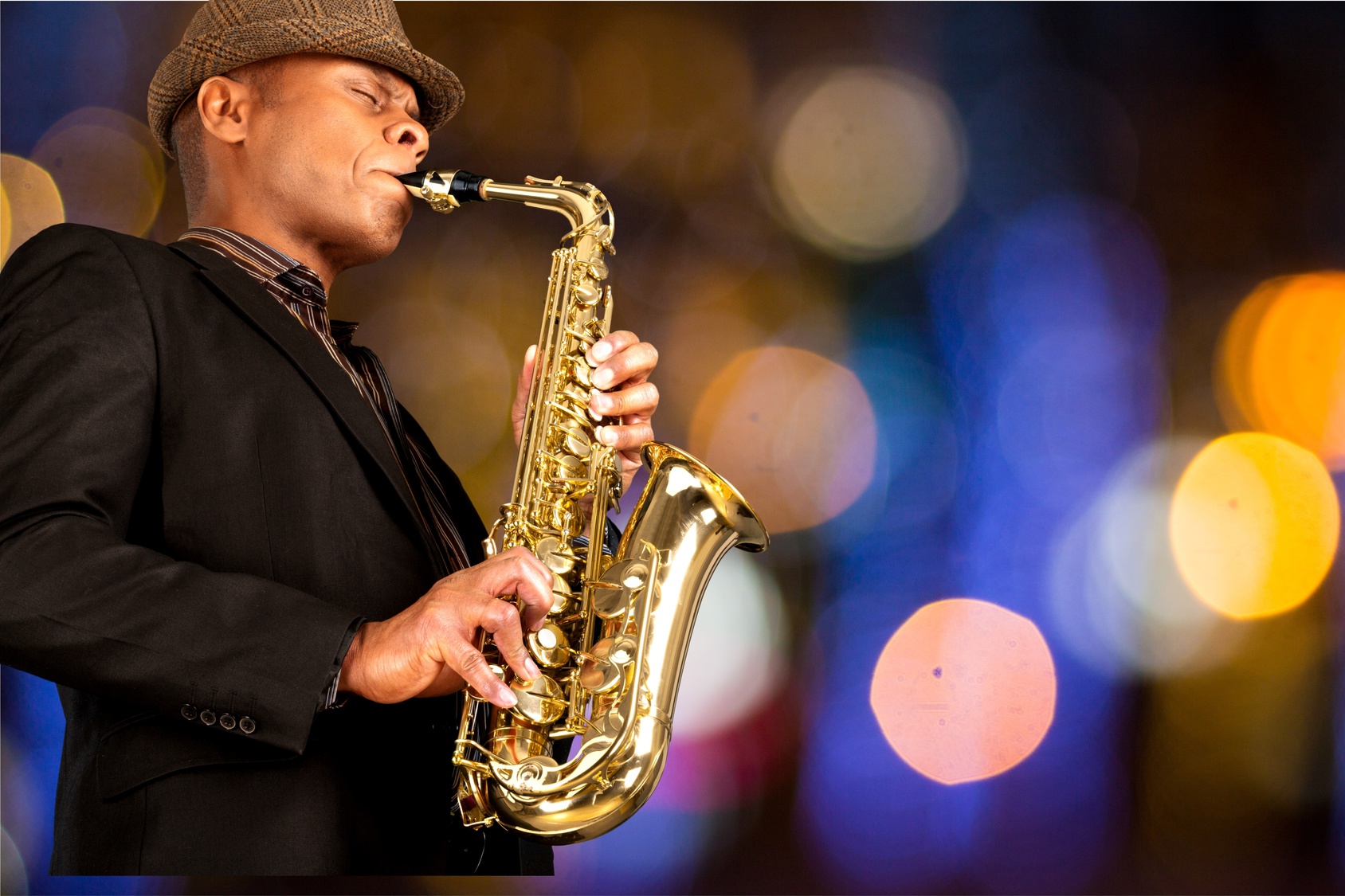 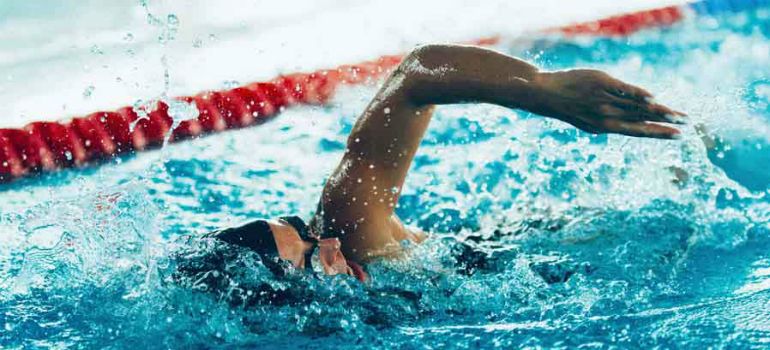 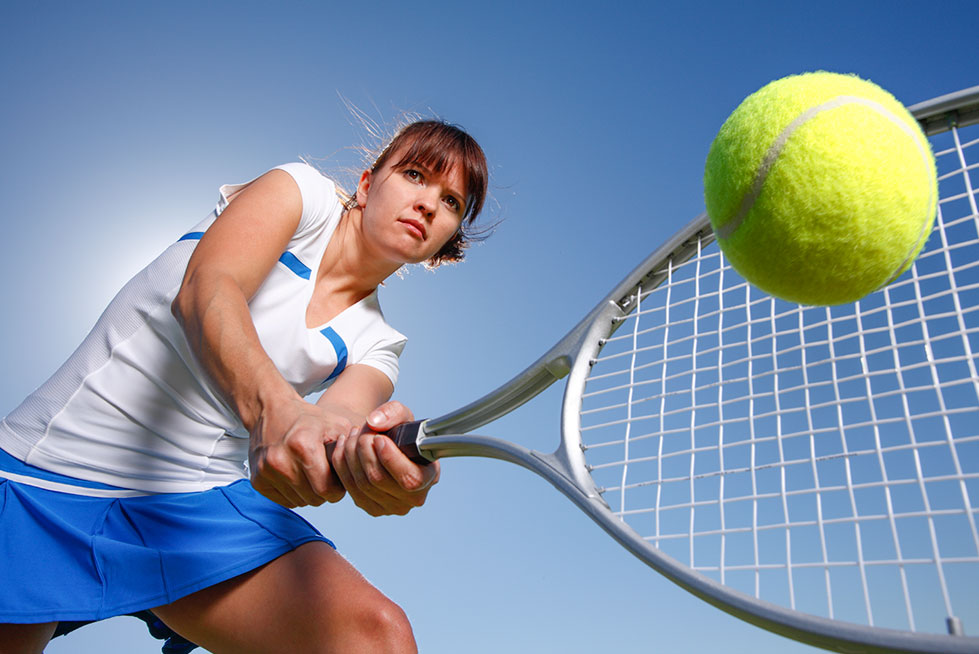 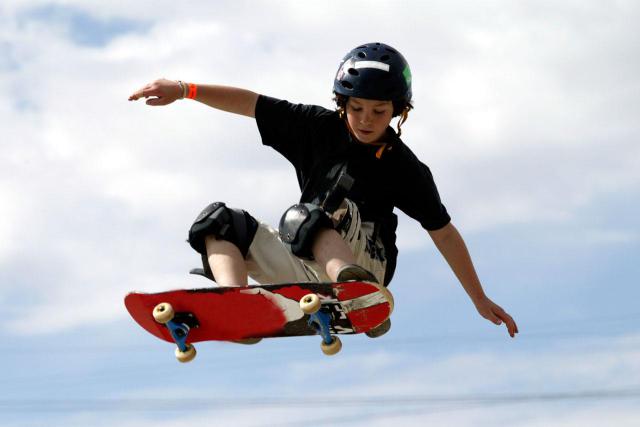 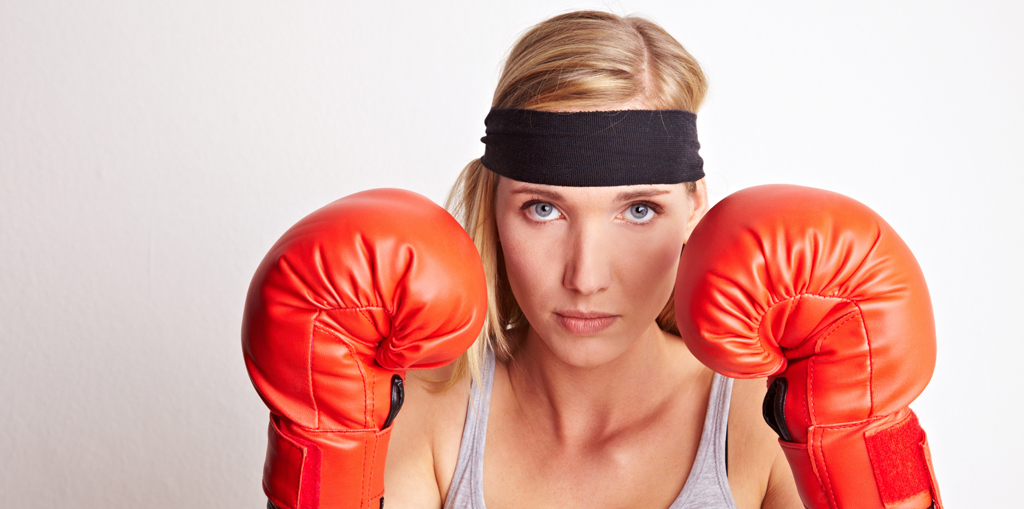 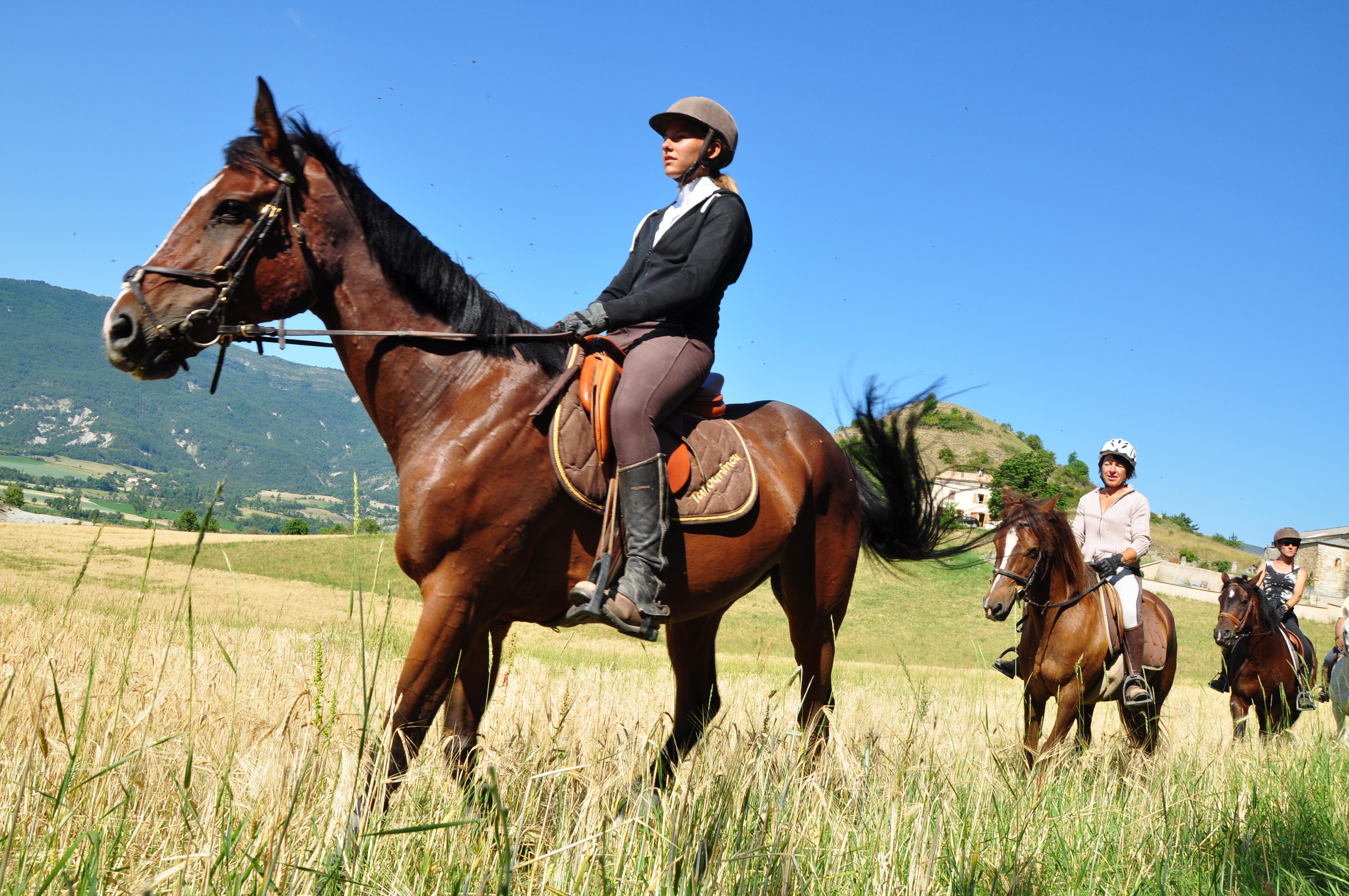 Ich …
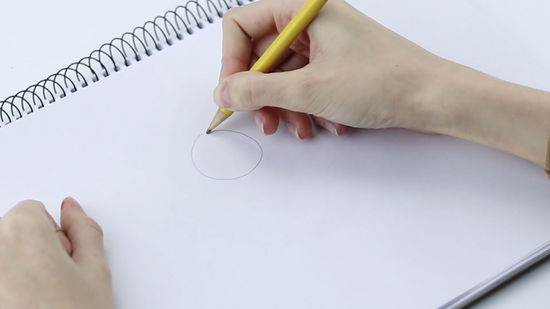 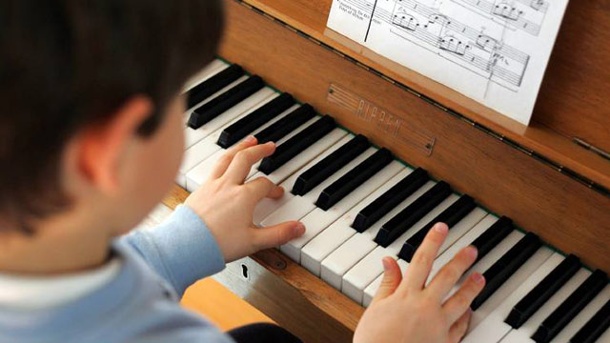 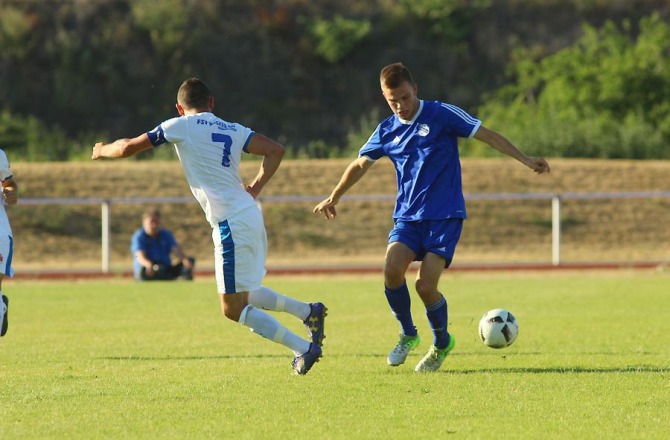 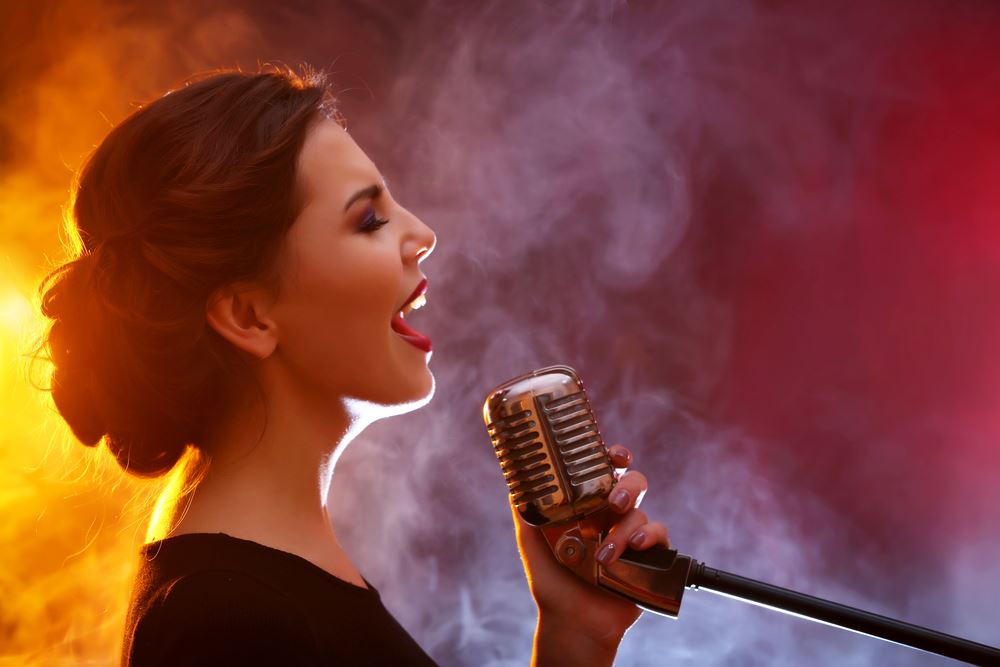 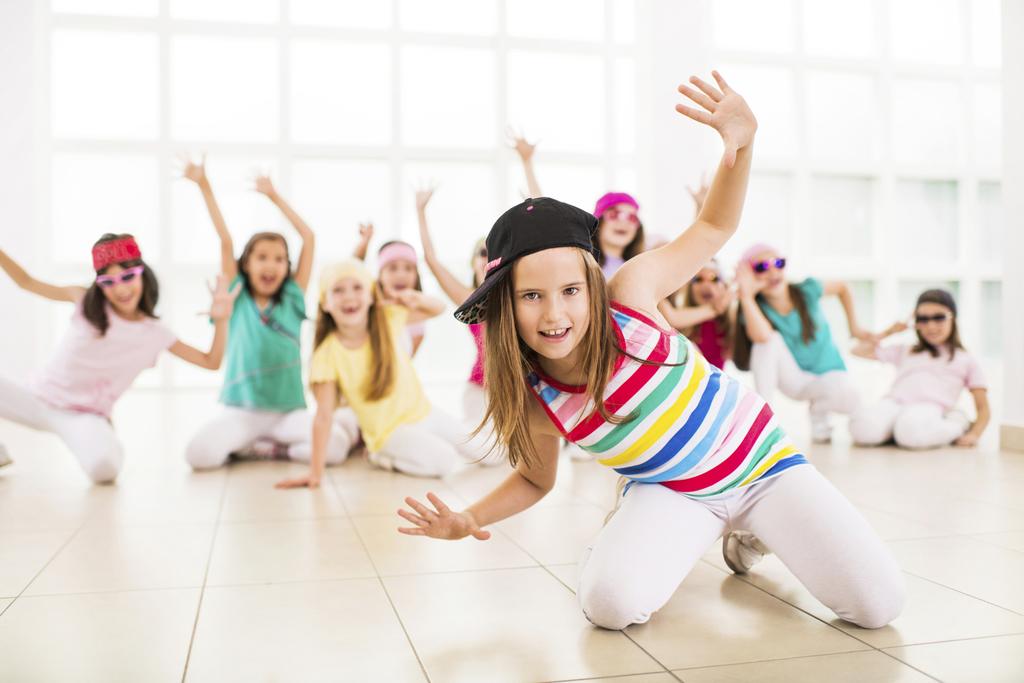 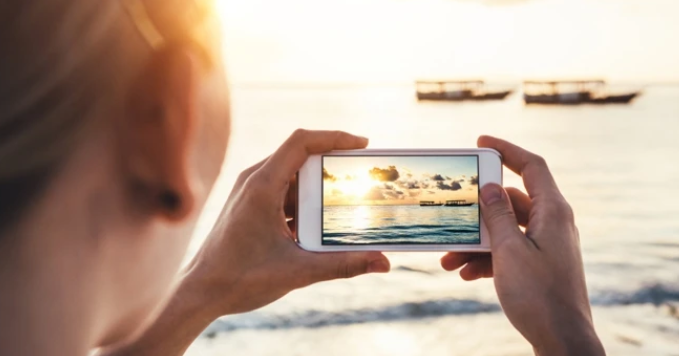 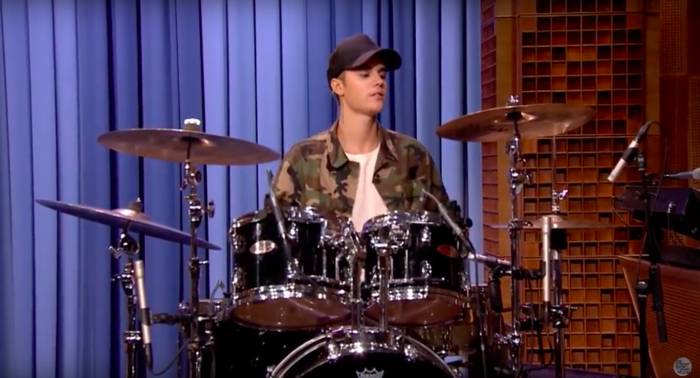 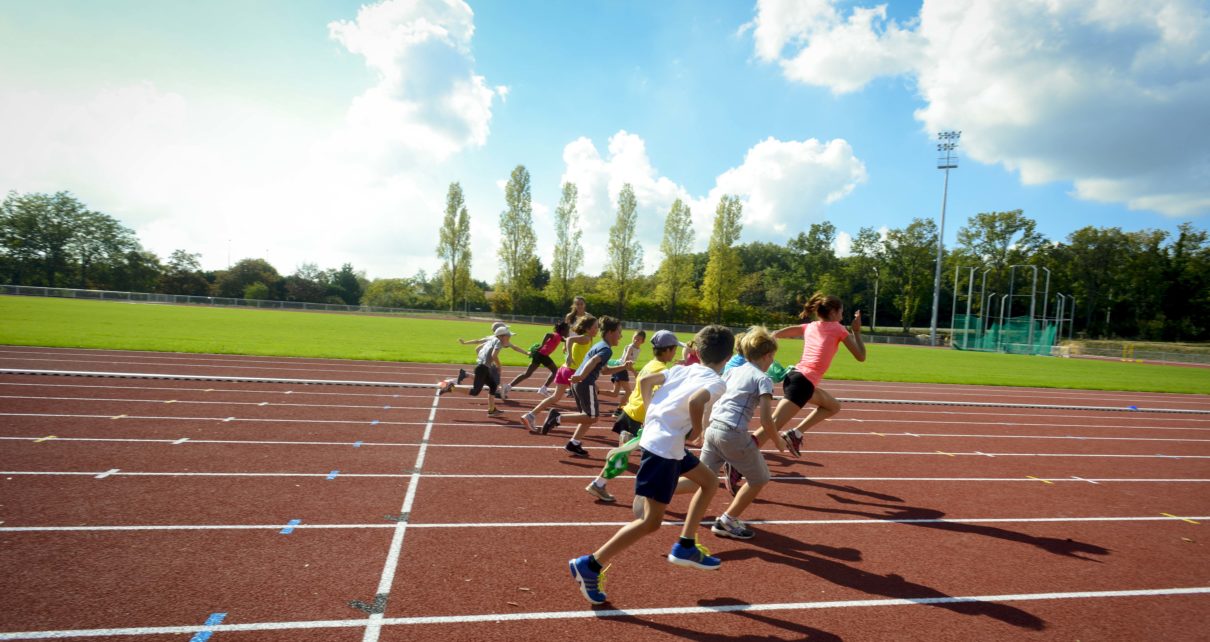 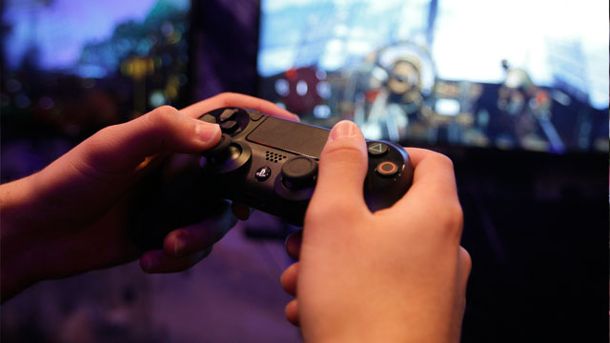 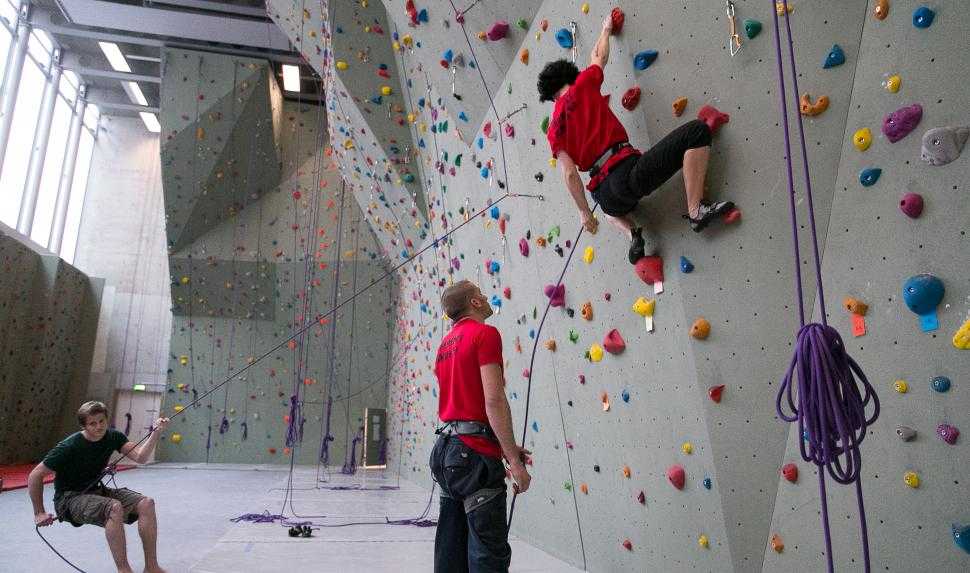 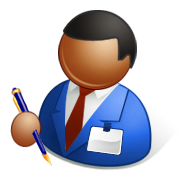 (Arbeitsblatt)
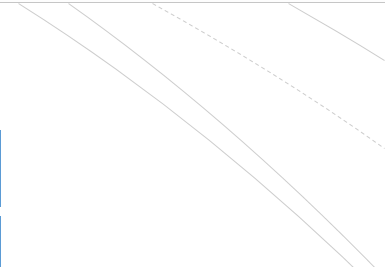  Schreib unter jedes Bild das passende Verb.
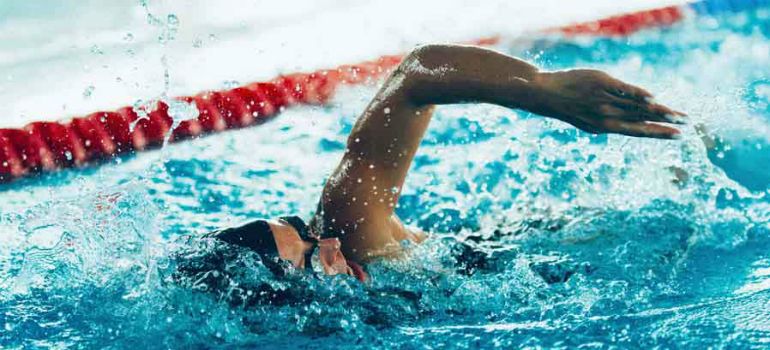 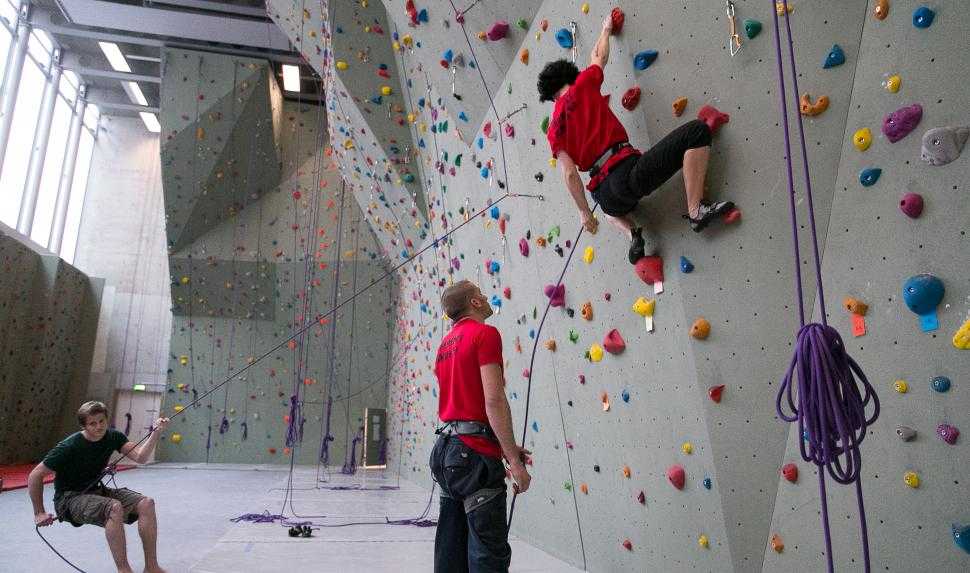 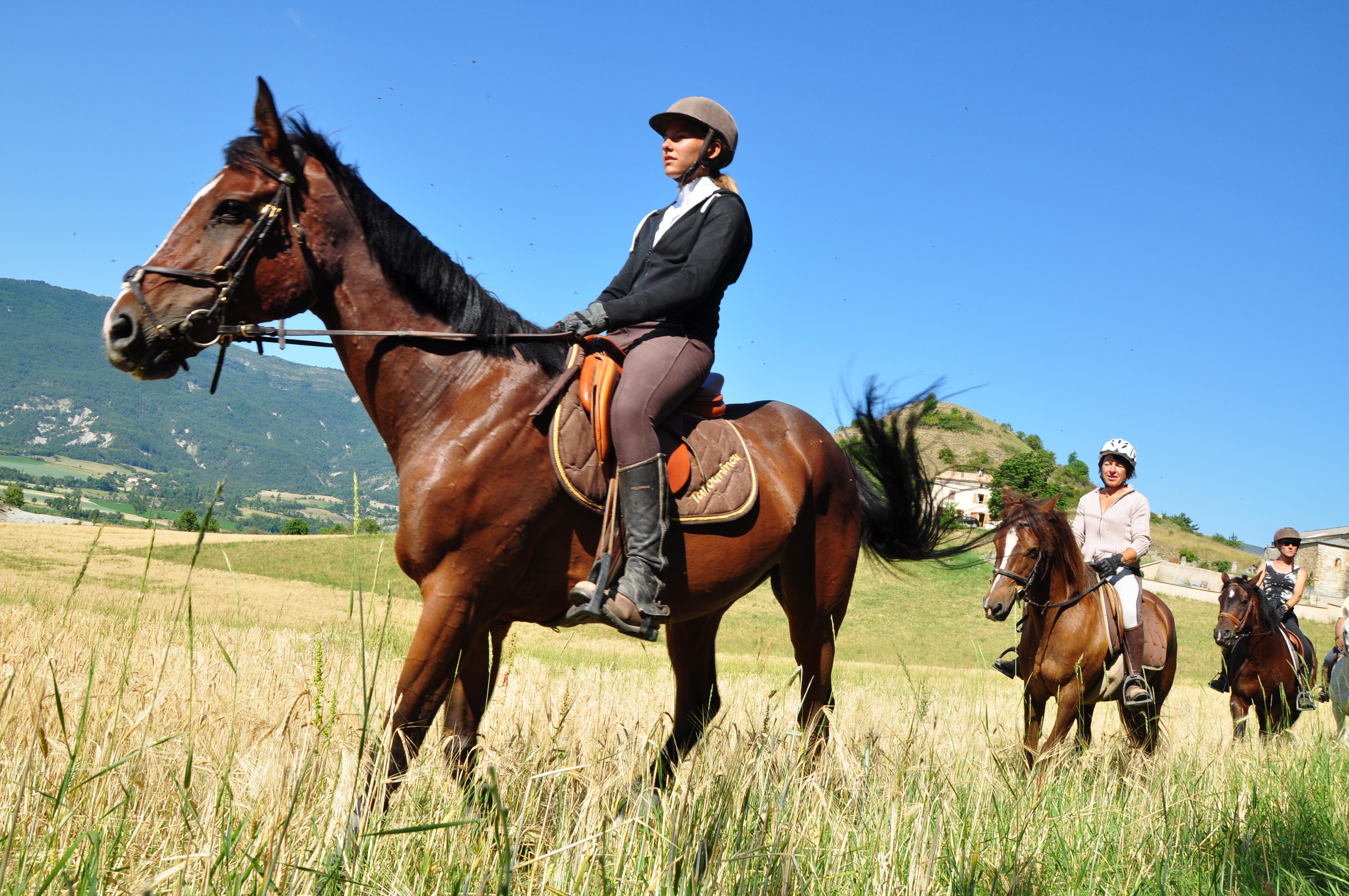 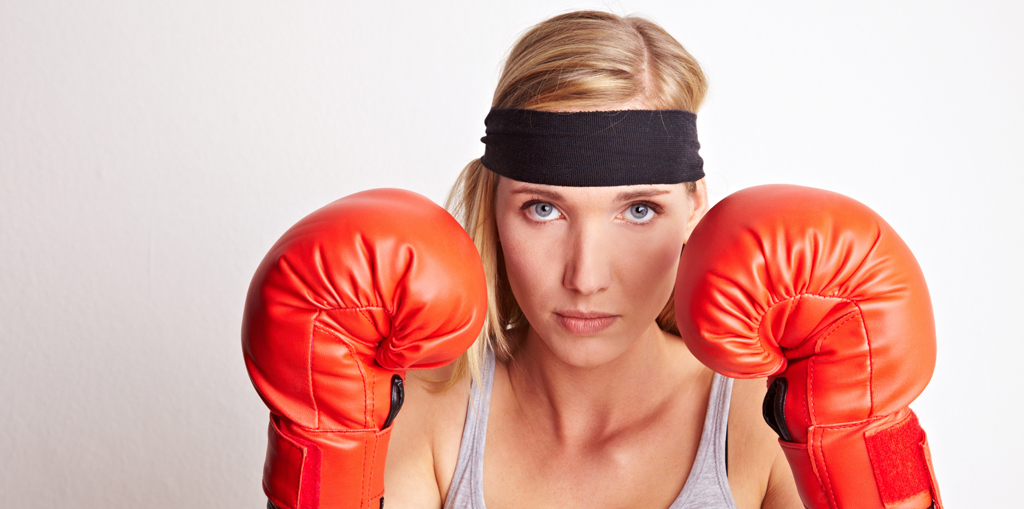 schwimmen
reiten
klettern
boxen
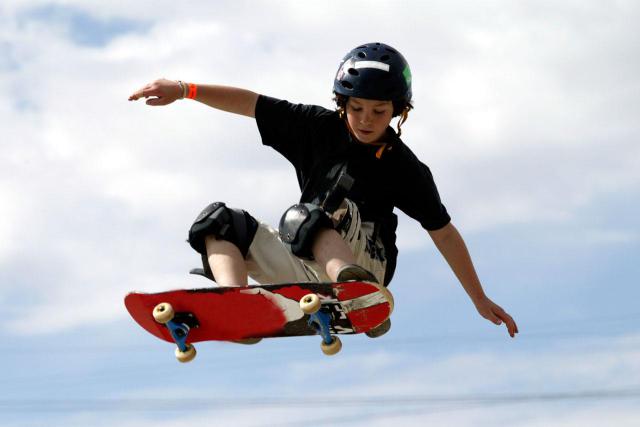 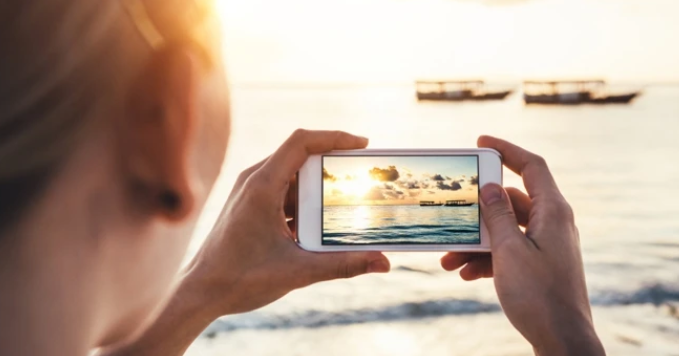 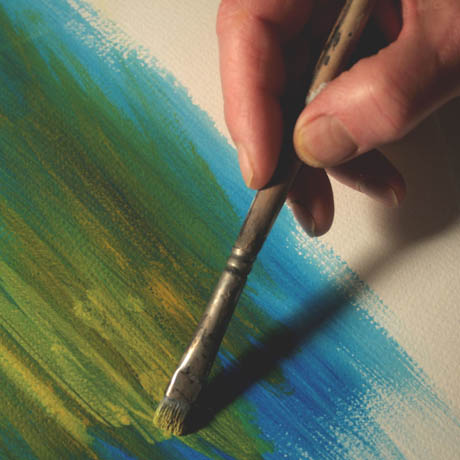 malen
fotografieren
skaten
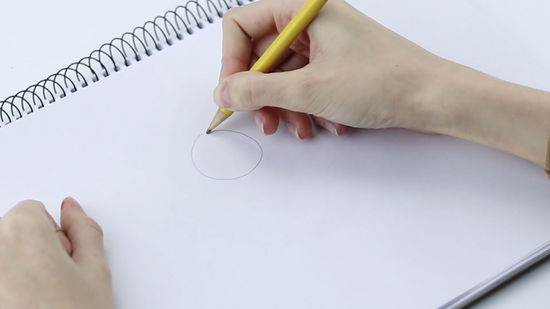 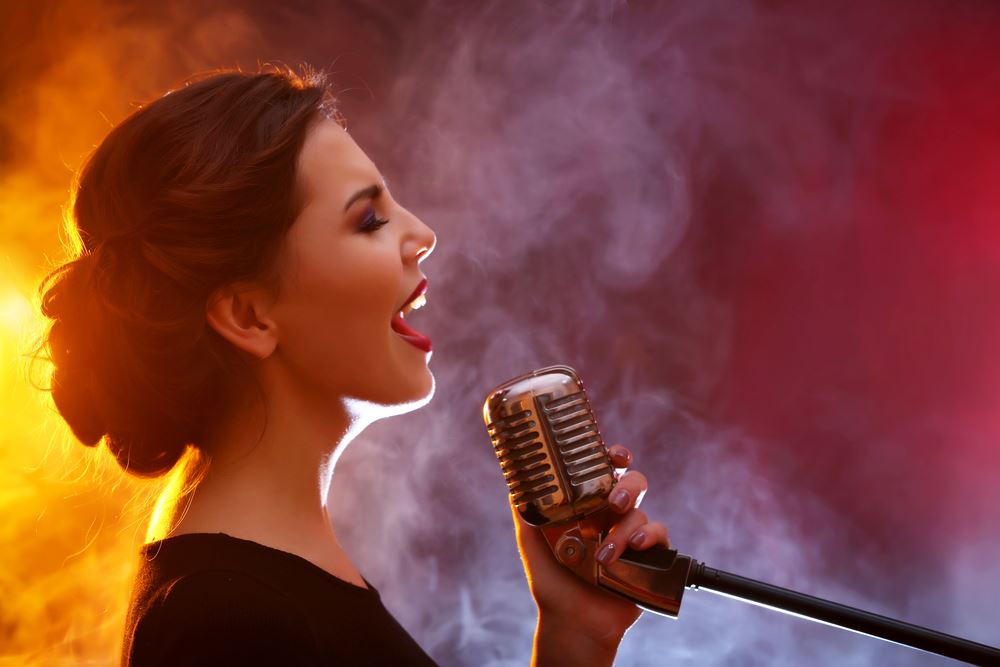 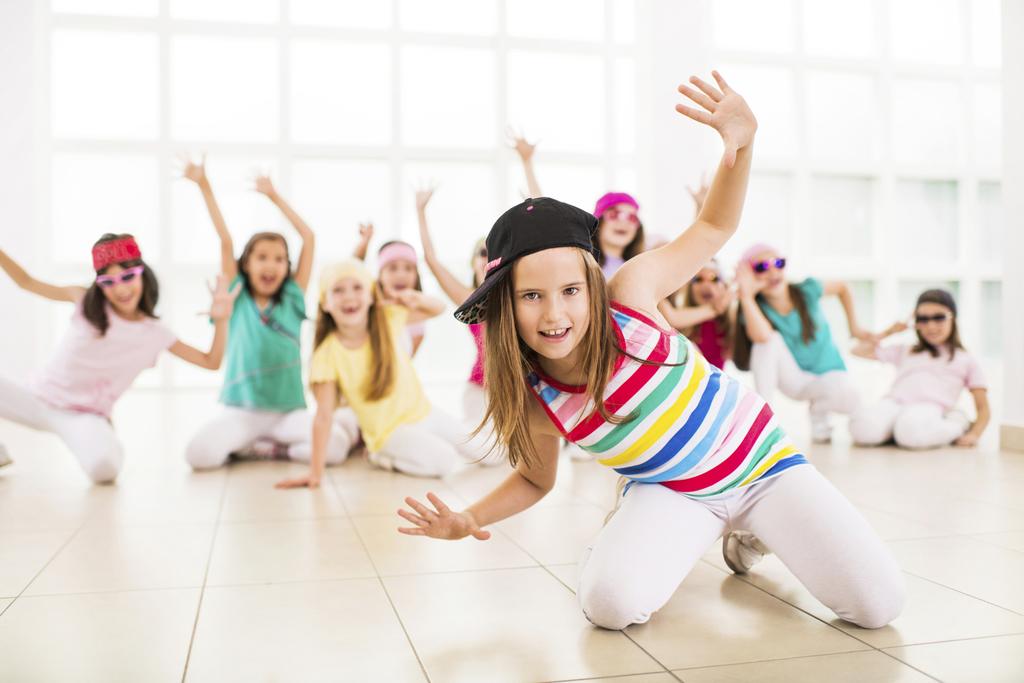 singen
zeichnen
tanzen
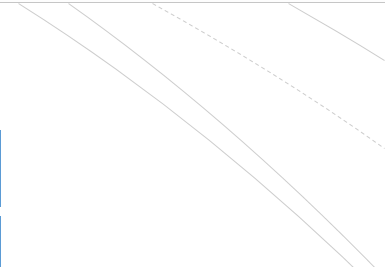  Spielen, hören oder machen? Ergänze und verbinde.
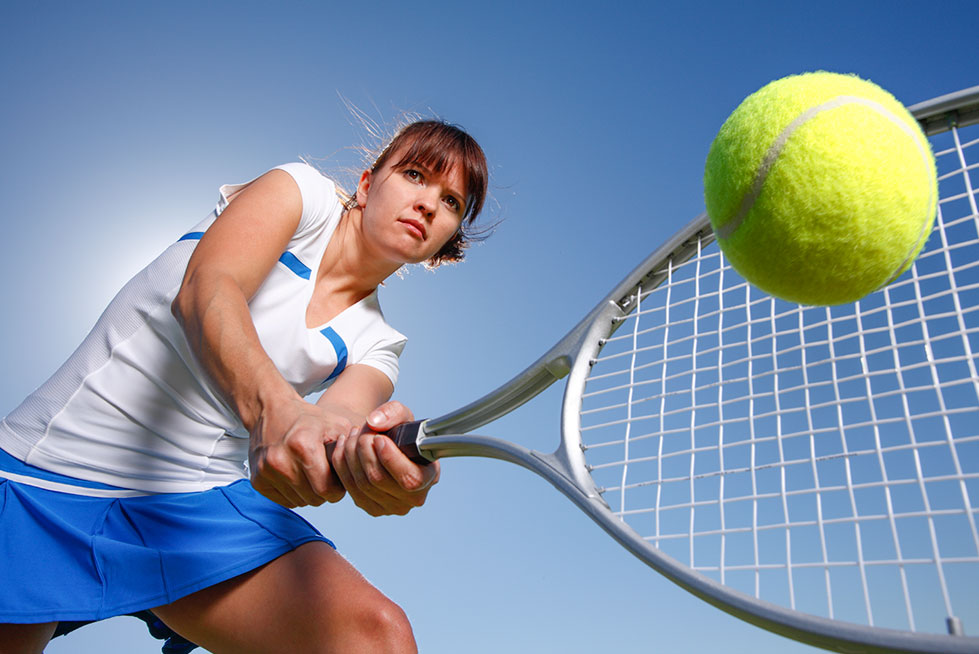 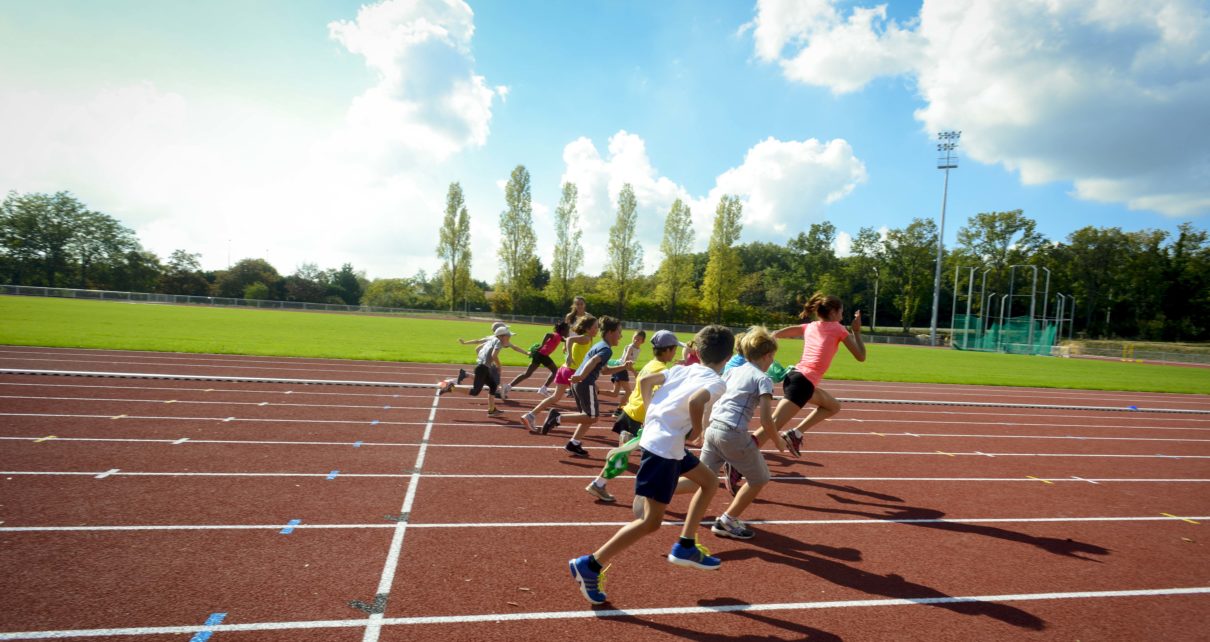 Fußball
spielen
Tennis
spielen
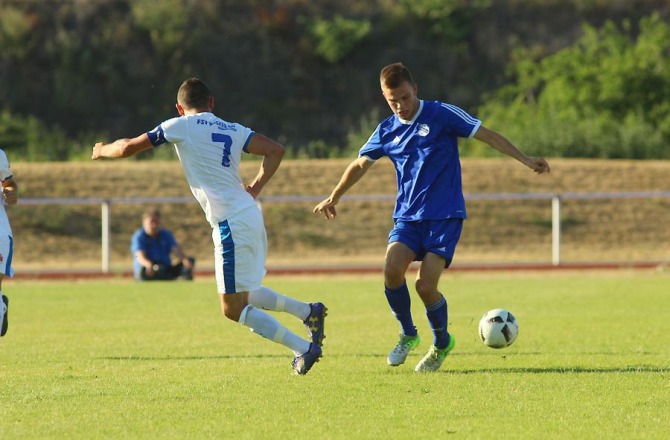 machen
Leichtathletik
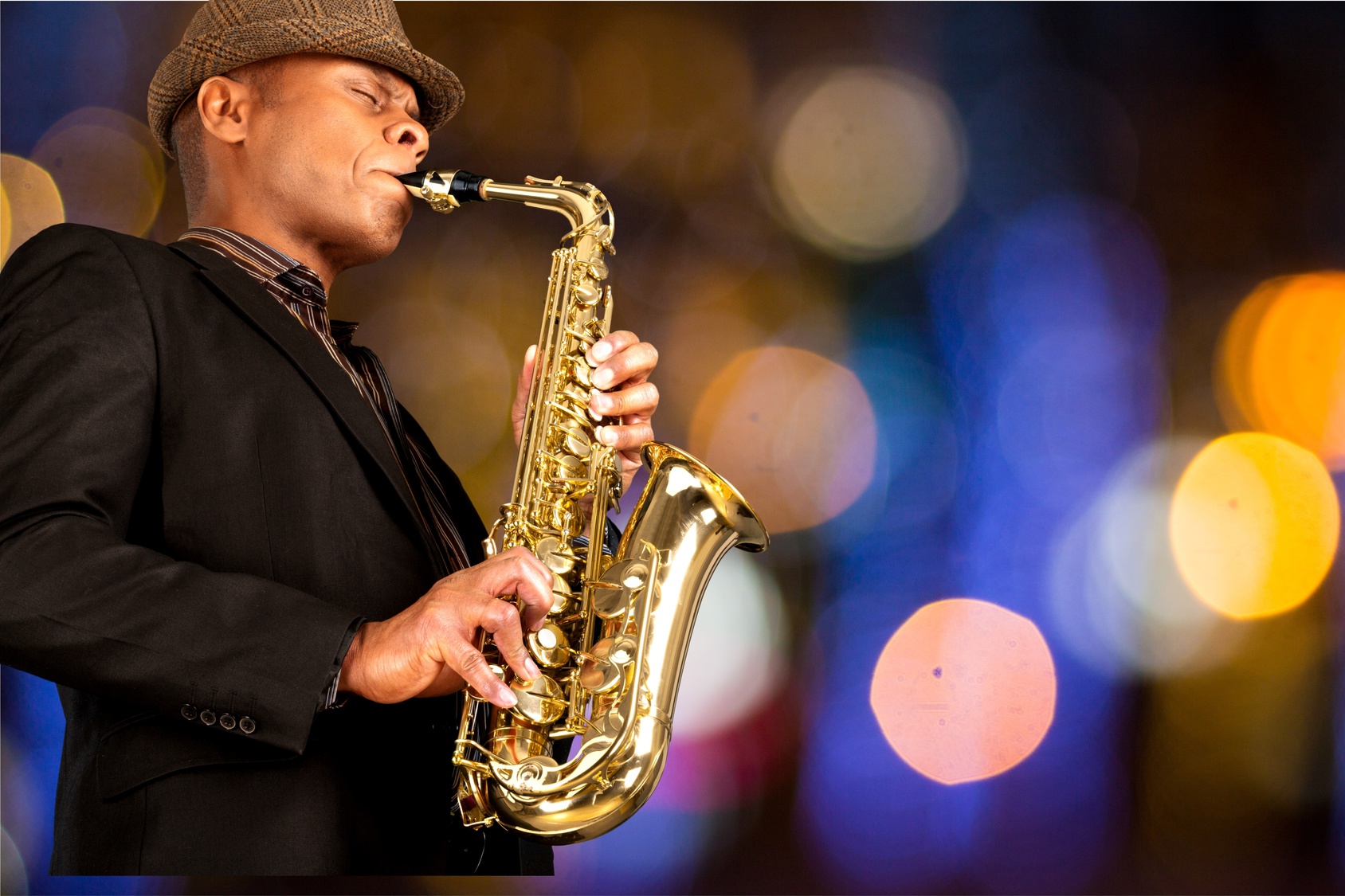 Saxofon
spielen
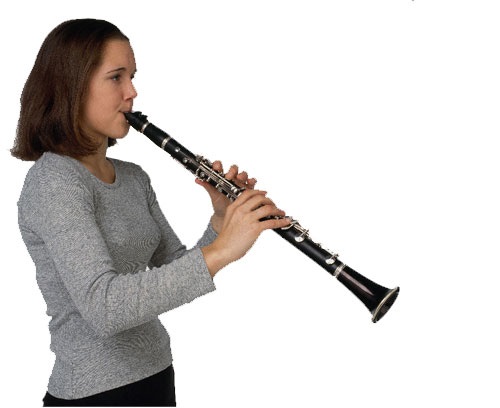 Klavier
spielen
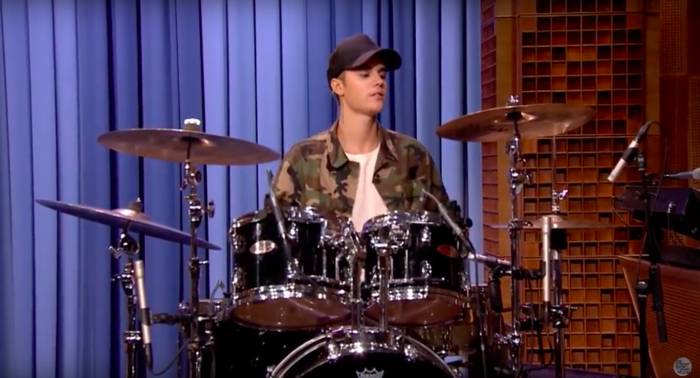 spielen
Klarinette
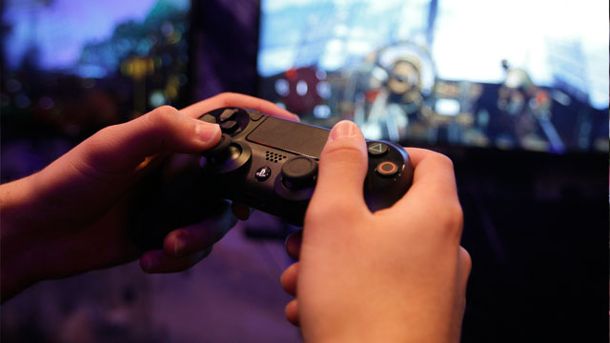 hören
Musik
Schlagzeug
spielen
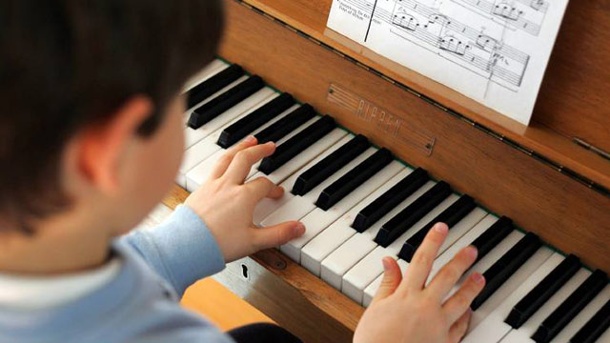 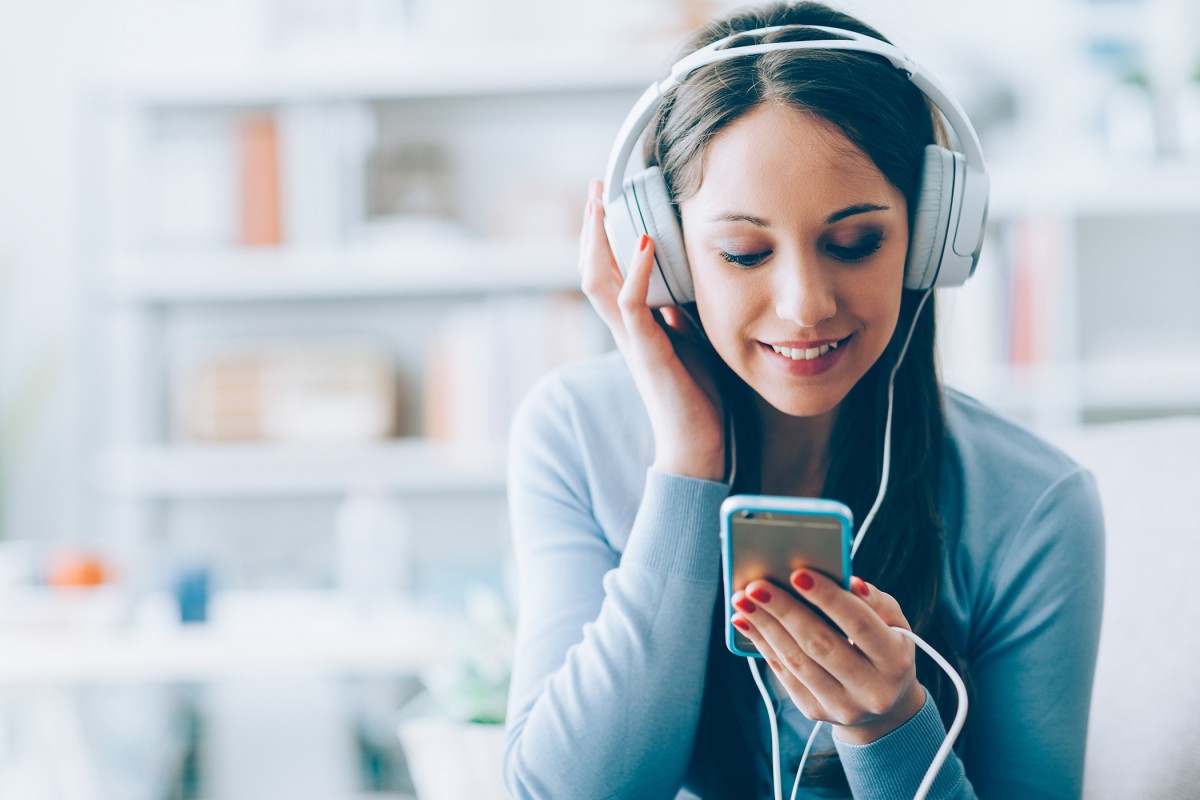 Videospiele
spielen
 Assoziiere Adjektive und Aktivitäten.
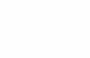 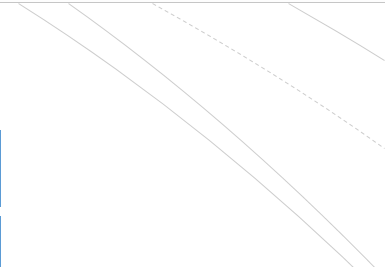 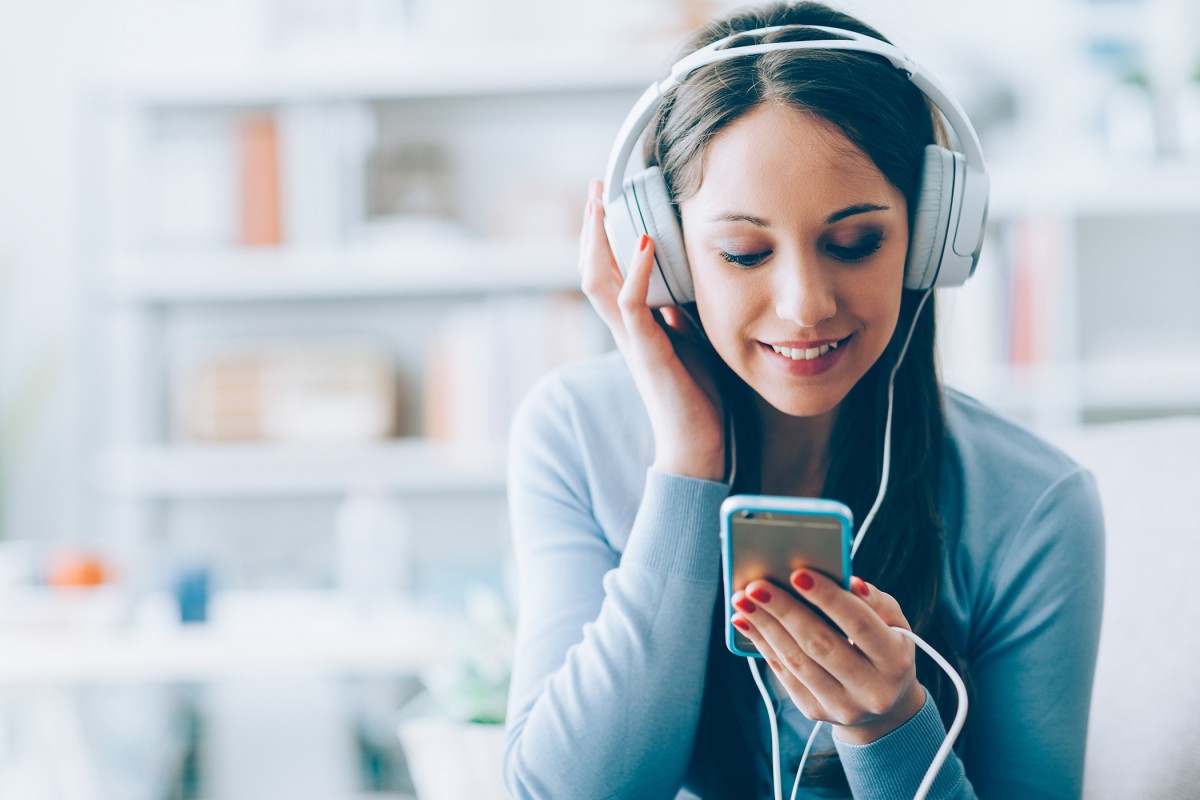 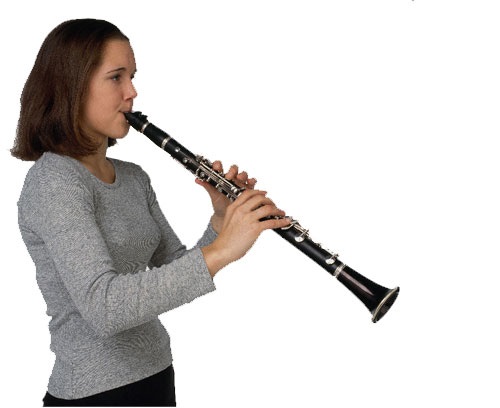 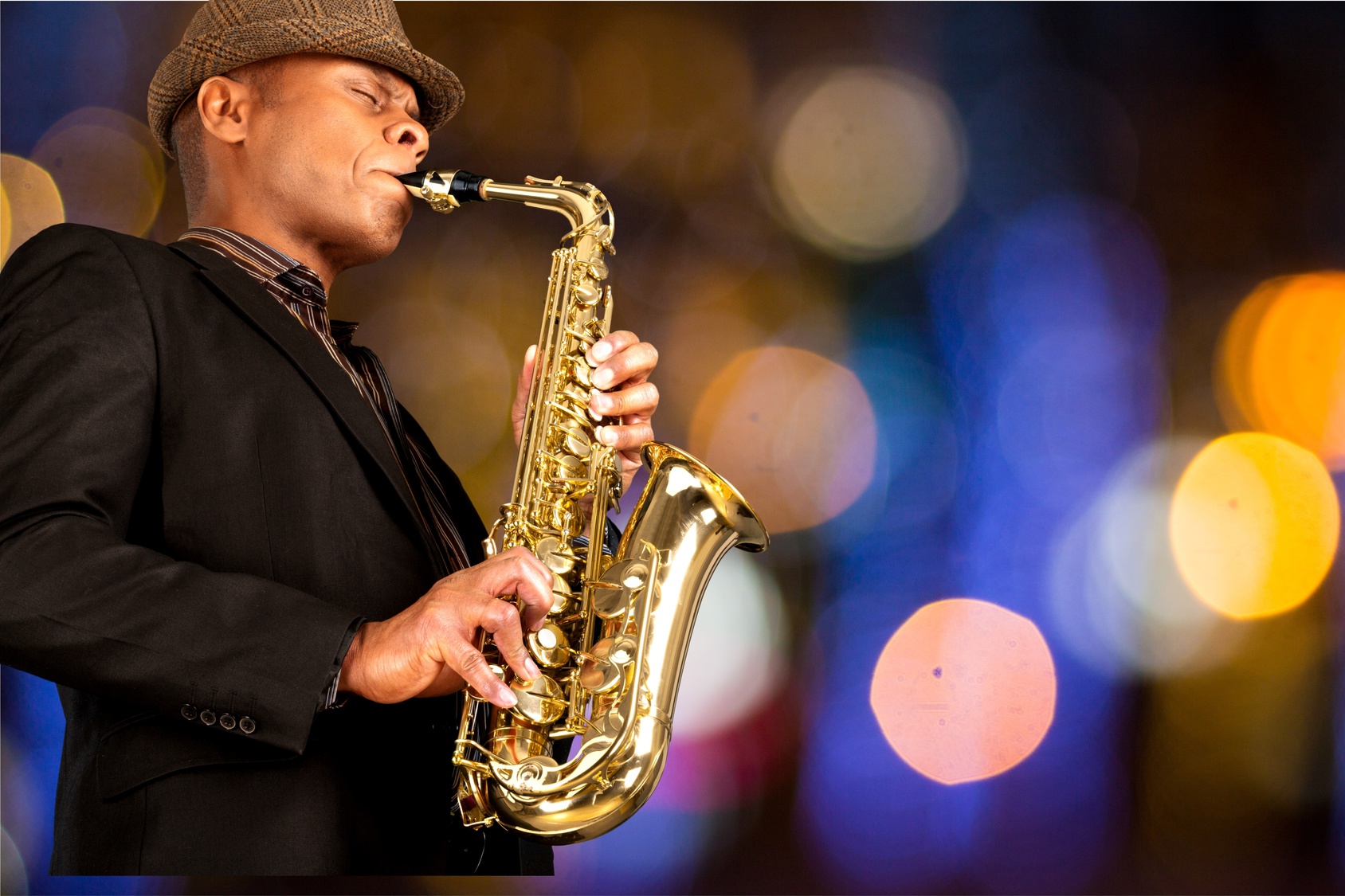 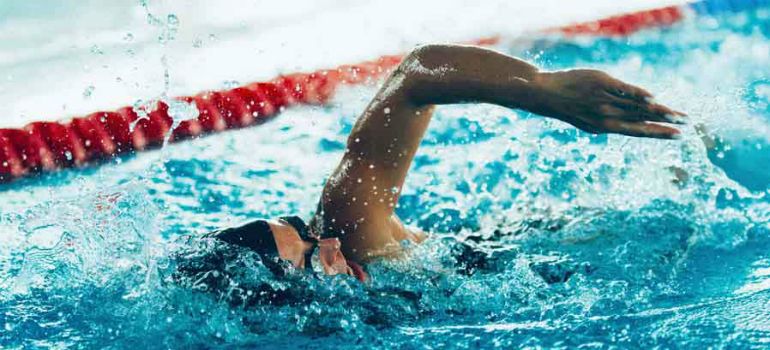 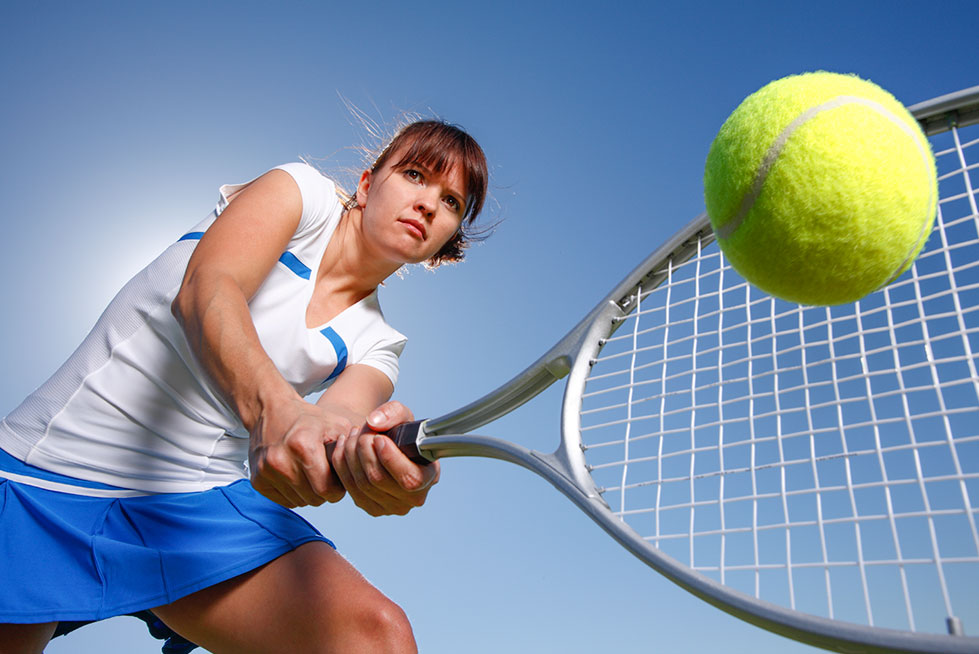 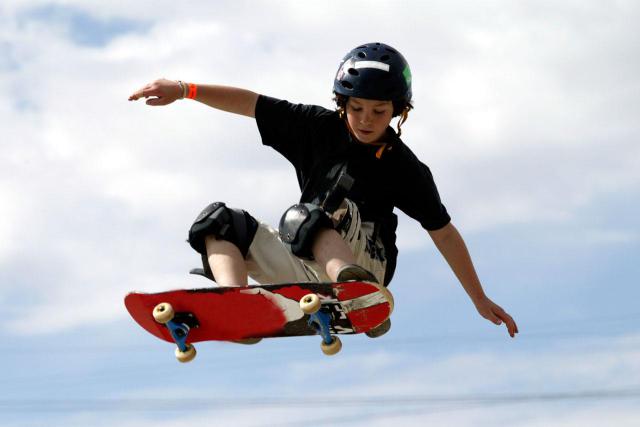 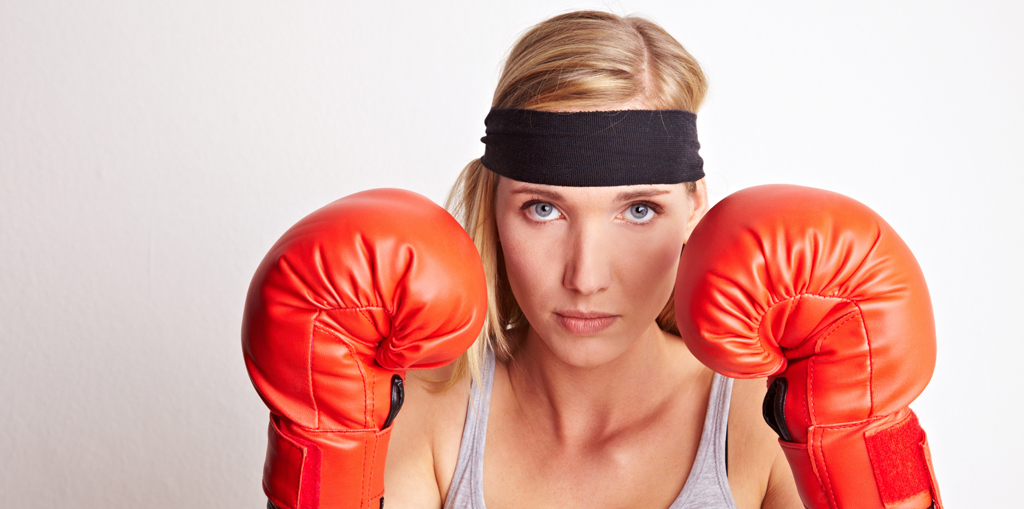 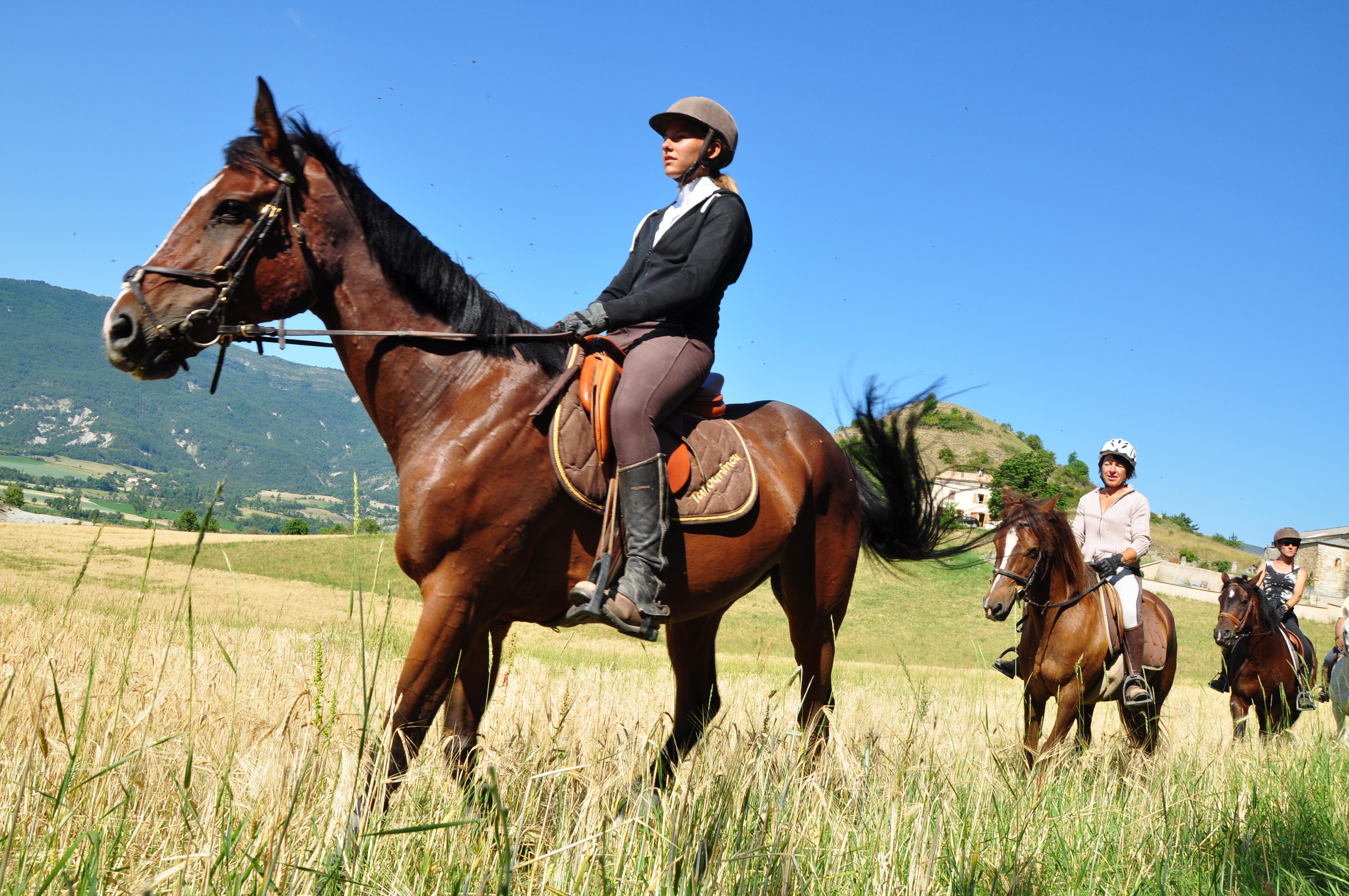 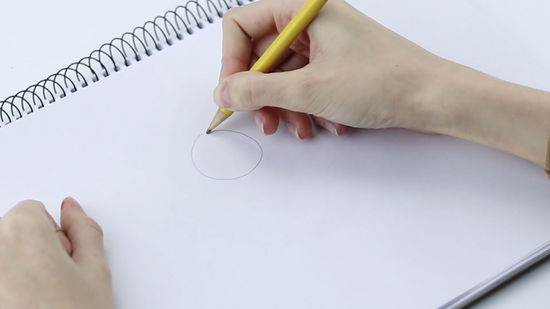 Ich bin …
Ich …
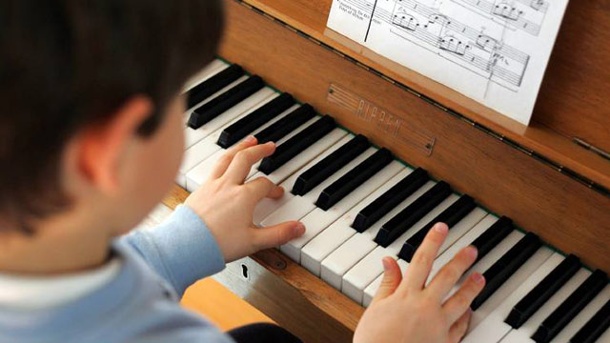 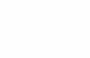 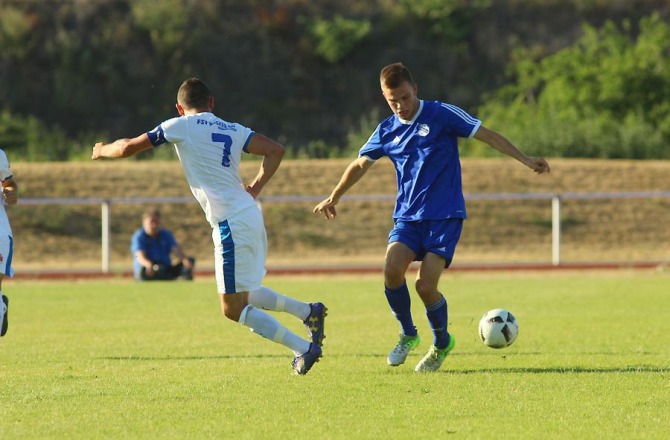 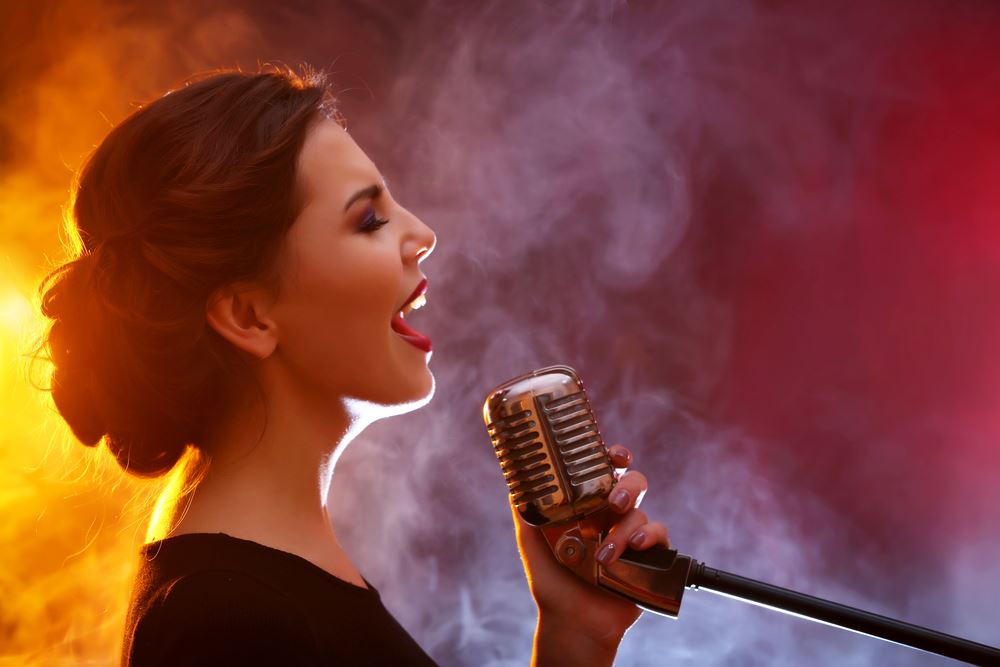 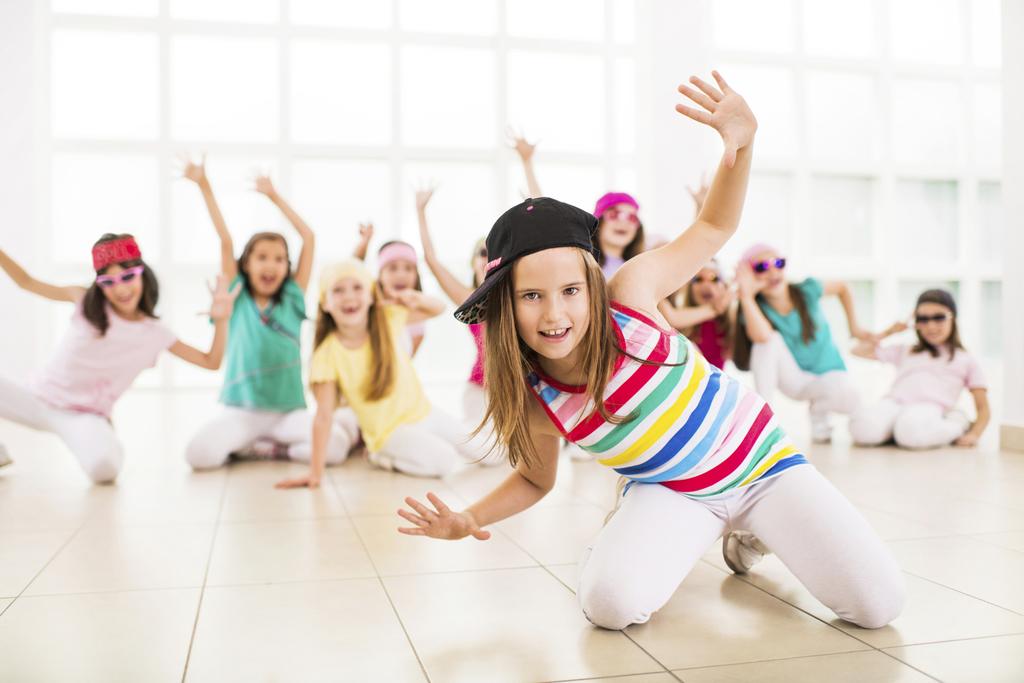 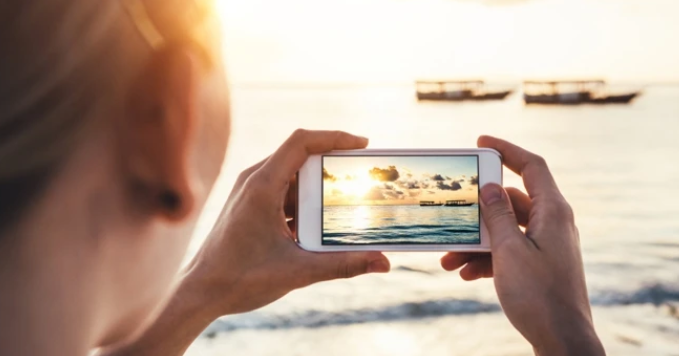 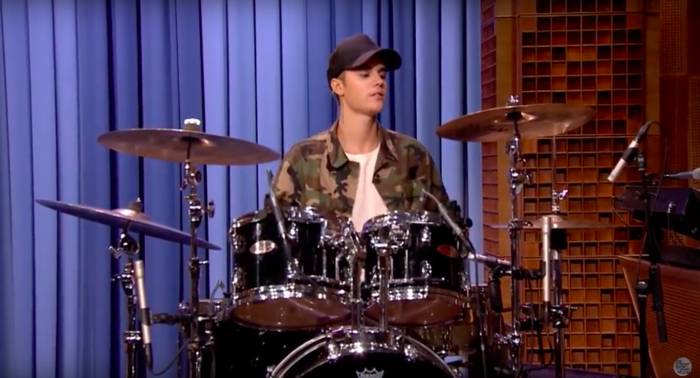 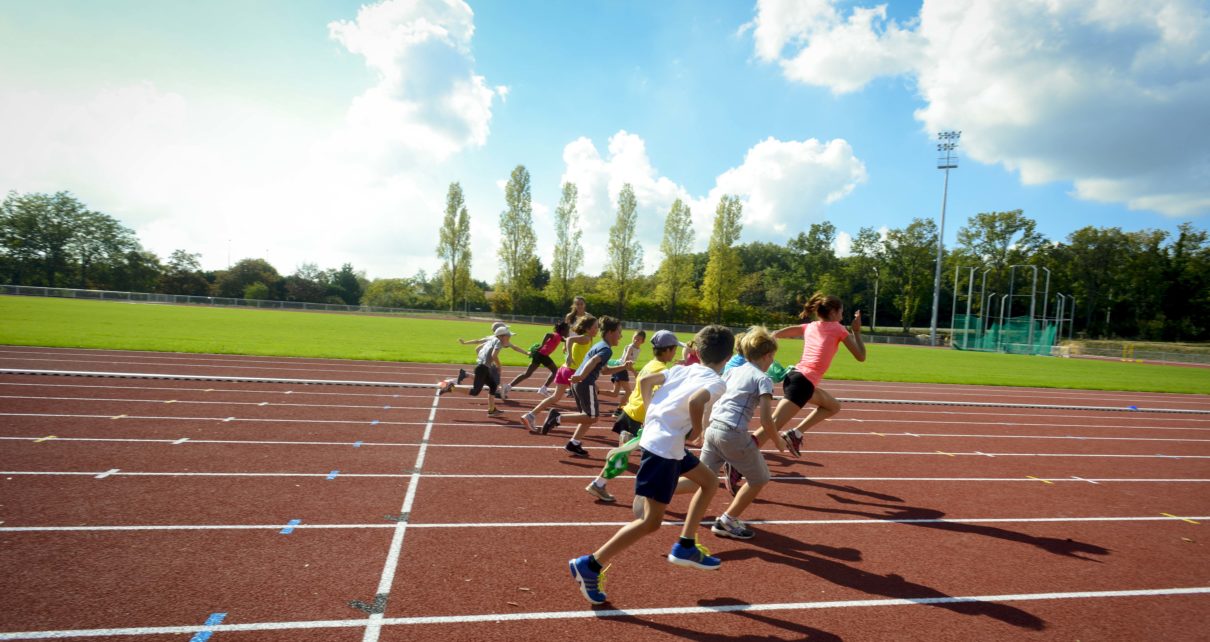 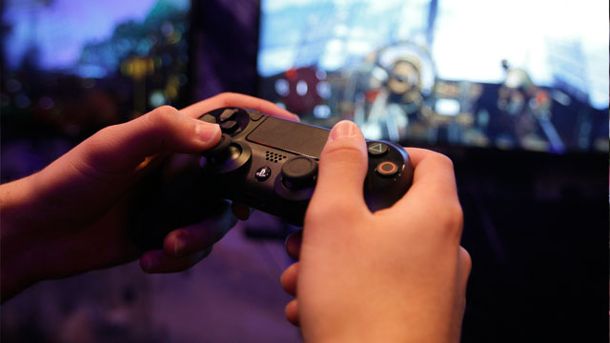 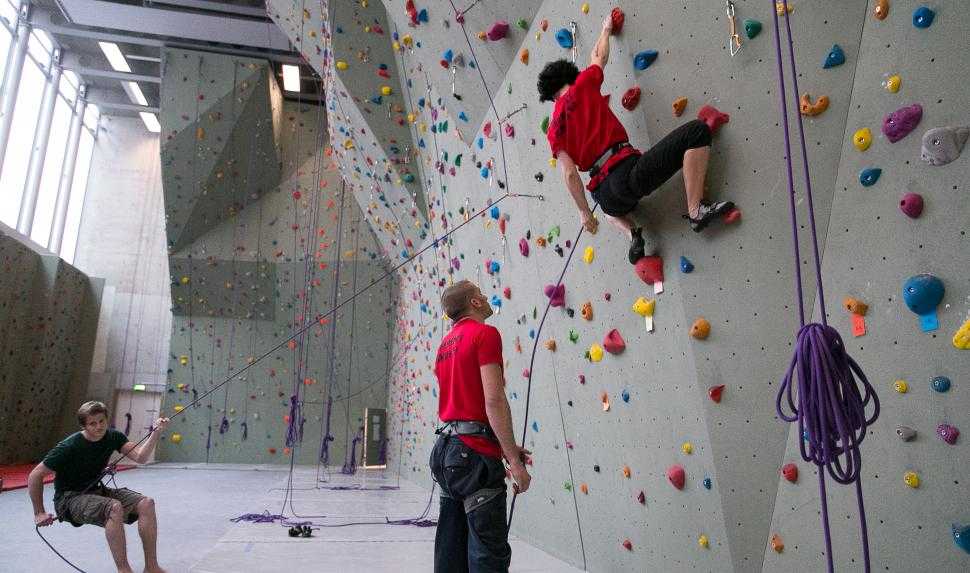 Was ist dein Profil? Was machst du in deiner Freizeit?
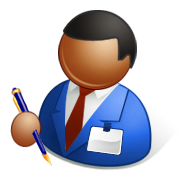  Ich bin …….…
Ich …
 Ich bin …….…
Ich …
 …….…
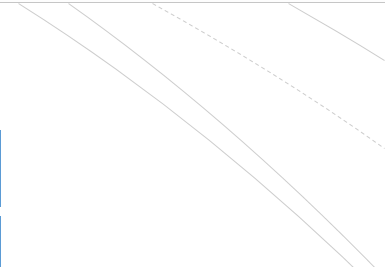 Bilan grammatical :
1) Le verbe à l’infinitif (rappel) :
En allemand, le verbe à l’infinitif se termine toujours par                                                  		ou         .
n
en
2) Le groupe infinitif :
Dans un groupe infinitif, le verbe à l’infinitif se trouve toujours                                   .
en position finale
spielen
Tennis
 Musik
hören
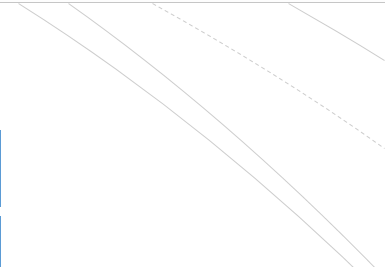 3) La place du verbe conjugué dans une phrase déclarative :
Dans une phrase déclarative, le verbe conjugué se trouve toujours                                     .
en 2ème position
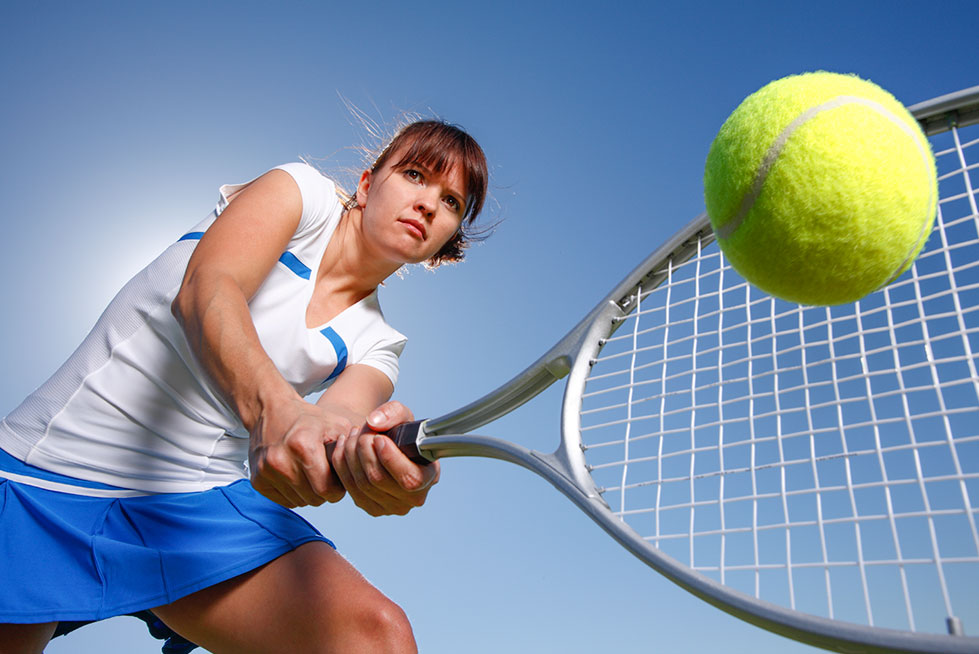 Ich spiele Tennis.
V2
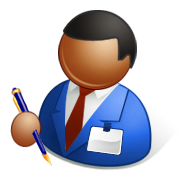 (Arbeitsblatt)
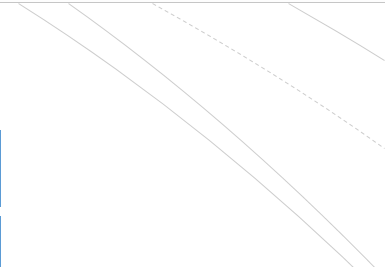 Was sagt er? Was sagt sie?
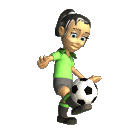 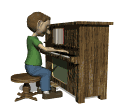 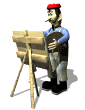 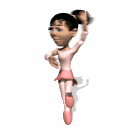 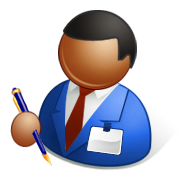 (Übungsheft Seite 12)
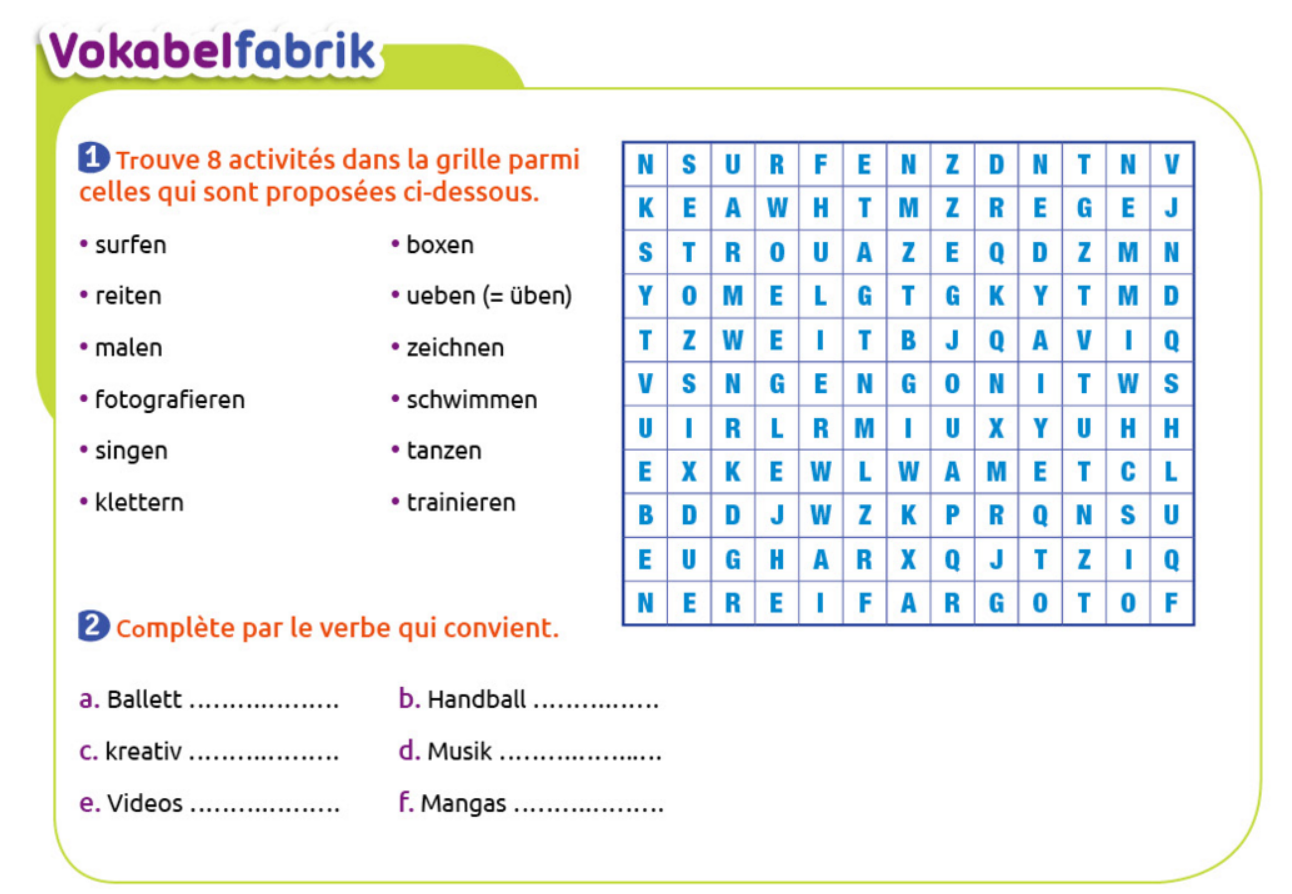